Phoenix

Phoenix Training
Navigating Phoenix 
2023-2024
Log into Phoenix using https://phxtrain.ssdmo.org
Sign in using the Train credentials you were given (Trainxx and password Peanuts.xx)
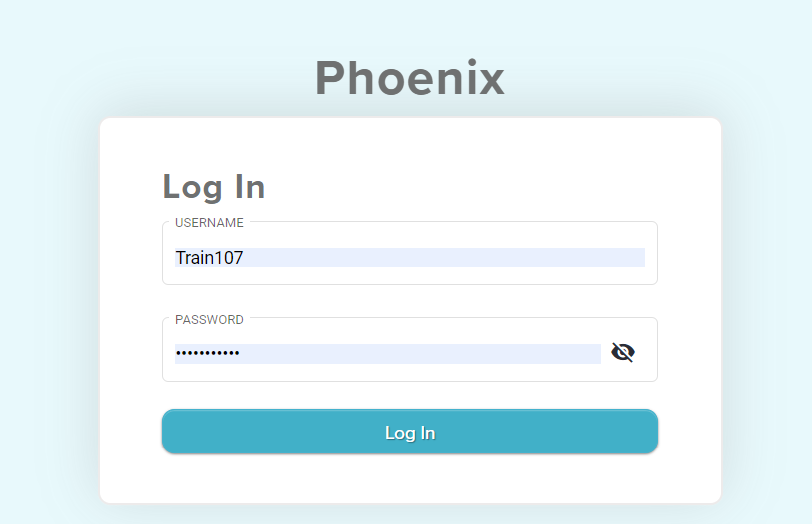 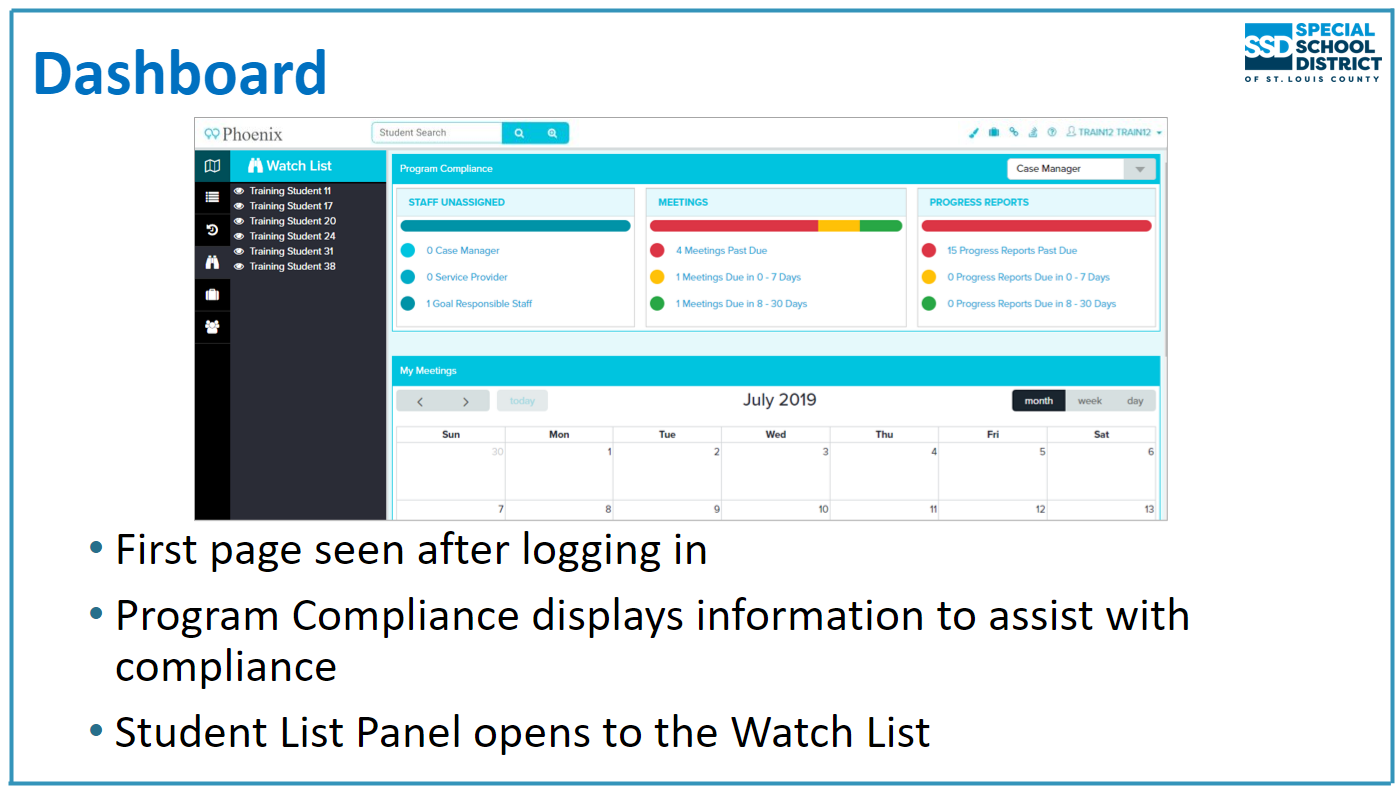 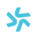 [Speaker Notes: The Dashboard 
The Basic Navigation Quick Start Card includes this information. 
• The Dashboard is the Home Page of Phoenix – viewed when you log in 
• It is designed to assist staff in maintaining compliance in the areas of providers, meetings, and progress reports 
• It includes information about unassigned providers, meetings due in the next 30 days or overdue, and Progress Reports due in the next 30 days or overdue 
• The Student List Panel opens to the Watch List 

The My Meetings calendar 
• Displays meetings/events scheduled in the next 30 days when you are the Primary Staff or included as Invited Staff on the event/meeting]
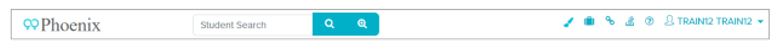 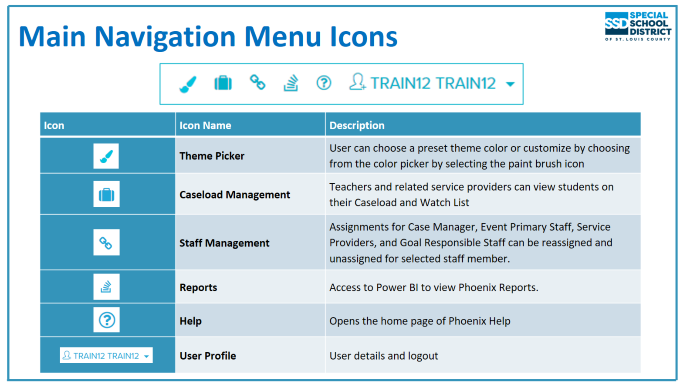 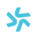 [Speaker Notes: Main Navigation Menu Icons 
• Theme Picker 
• Allows the user to choose a "theme" for the program by selecting a color from the color picker that displays when the paint brush icon is selected. The user can select any color or keep the default color.
• Caseload Management 
• Includes students on the user’s Phoenix Caseload (students you Case Manage, are assigned as Primary Staff for an event, are a Service Provider or Goal Responsible Staff) 
• Selecting the folder by a student’s name displays the student’s goals and services assigned to the user (not all goals and services), and all of the student’s Scheduled Events.
• Staff Management 
• Assignments for Case Manager, Event Primary Staff, Service Providers, and Goal Responsible Staff can be viewed for a selected provider 
• Items for multiple students can be unassigned, or reassigned to the same provider, at the same time
• Reports 
• Access to Power Bi to view Phoenix Reports 
• Help 
• Opens the home page of the Phoenix Help site 
• User Profile 
• User details and Logout]
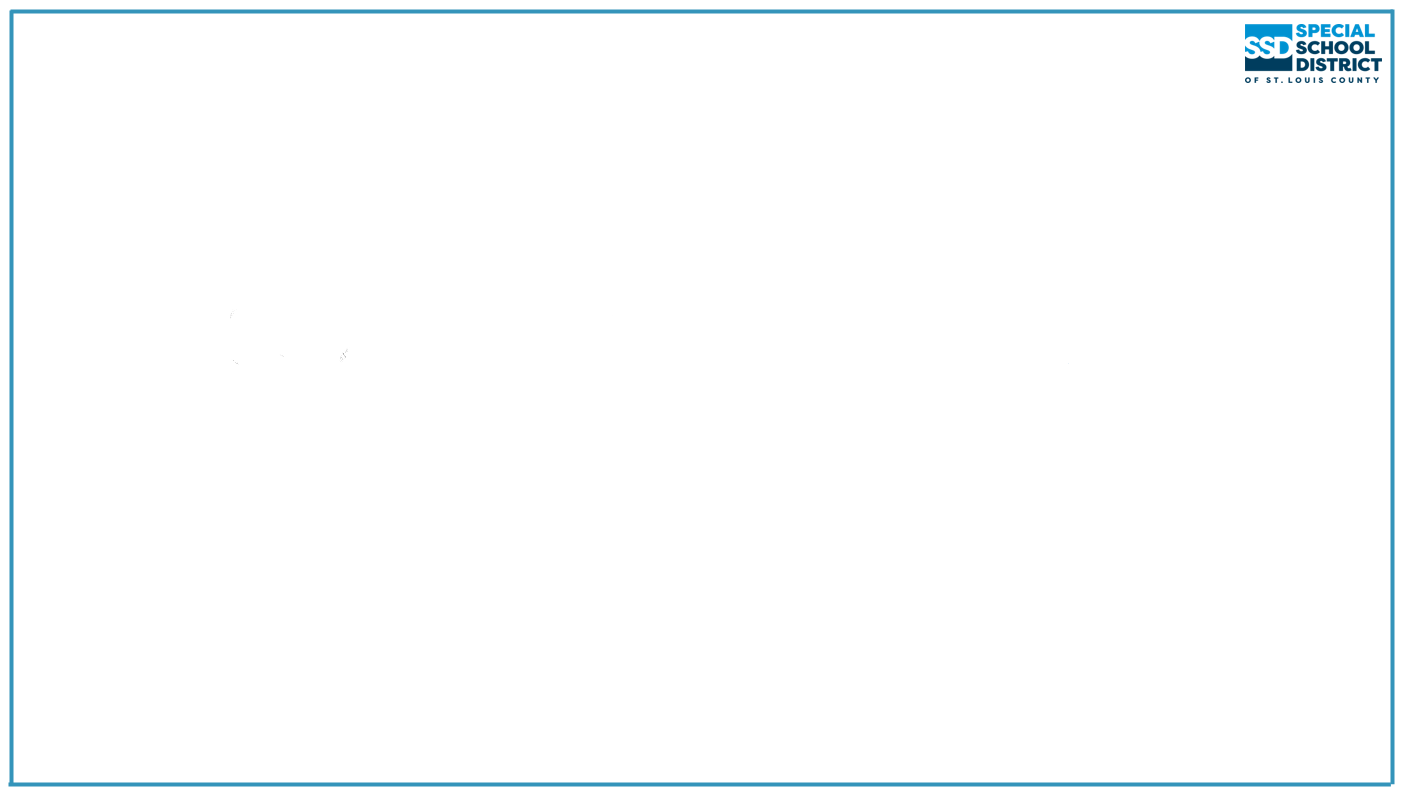 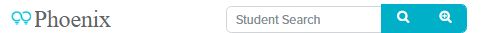 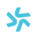 Searching for Students  



Simple Student Search​
Enter student's Last Name, SSD Student ID, or MOSIS ID​
Click the Search icon or press Enter on your keyboard​
Results display on Student List panel​
Click the student's name to open the Student Profile
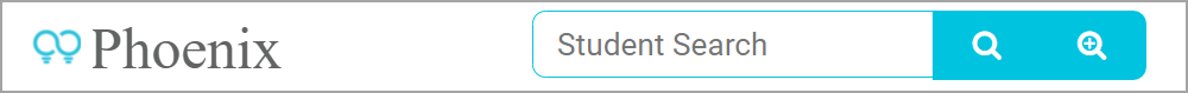 [Speaker Notes: Searching for a student not included on any of your Student Lists 
The Phoenix Basic Navigation Quick Start Card includes this information. 
Simple Search: 
• Enter the student’s SSD ID number, last name, or MOSIS ID number 
• The best options are SSD ID or MOSIS ID numbers which will return one result 
• Click the Search icon or press Enter on your keyboard 
A list of students meeting the criteria entered appears on the Student List panel – you will only see students in the districts you have access to. If SSD ID or MOSIS ID number was used, one student will appear. 
Click the name of the student to open the record 

Reminder:  You only have access to students in the district(s) in which you work 

To search by other criteria (First and Last Name, DOB, School and Grade, etc.) select the Advanced Search icon (magnifying glass with +) which opens the Advanced Search window]
What if you can’t find a student?


Try searching withdrawn students with                      
Contact Student Data to ensure the student is enrolled in the correct school.
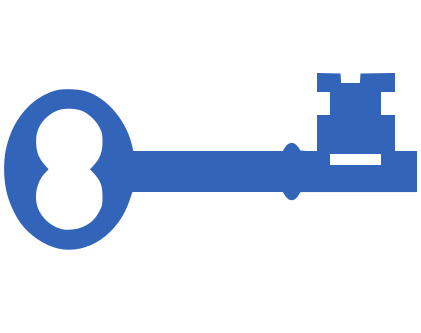 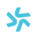 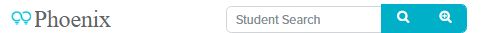 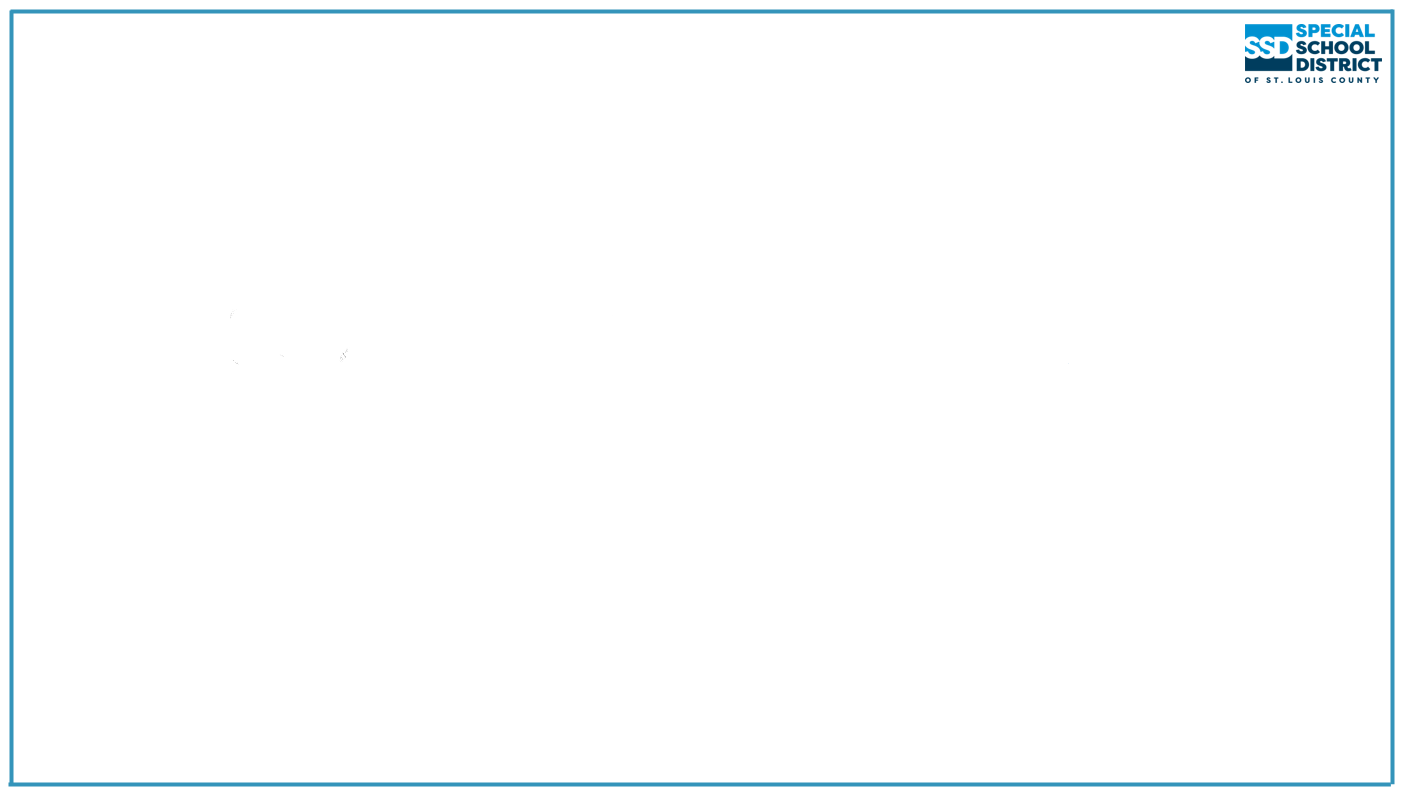 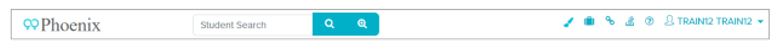 Advanced Student Search
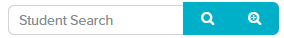 Students can be searched using​ 
SSD or MOSIS ID 

 OR two pieces of information, for instance:
First Name, Last Name ​
SSD or MOSIS ID​
Grade and Attending School​

When 2 characters or criteria have been entered, the Search button will activate. ​

Select Search​
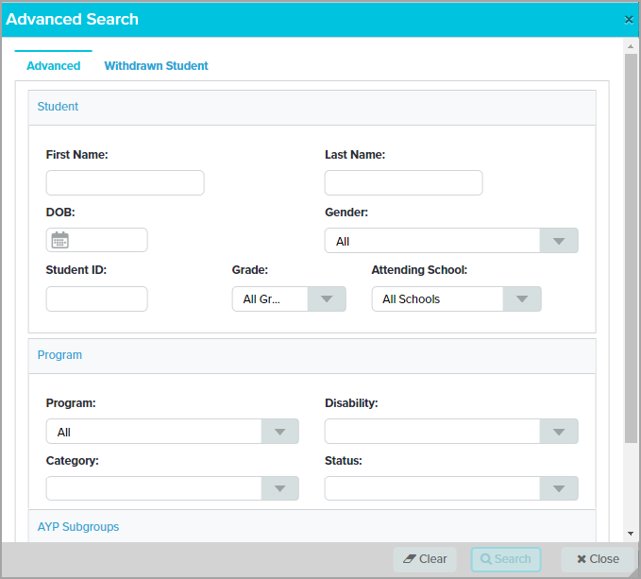 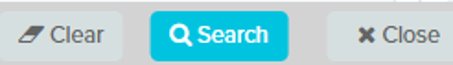 [Speaker Notes: Advanced Search is useful when you can’t find a student in a simple search.  

In order to use Advanced Search at least two characters must be entered before the "Search" button is activated. 

A search cannot be done with only the Date of Birth. Other information such as first or last name must also be entered]
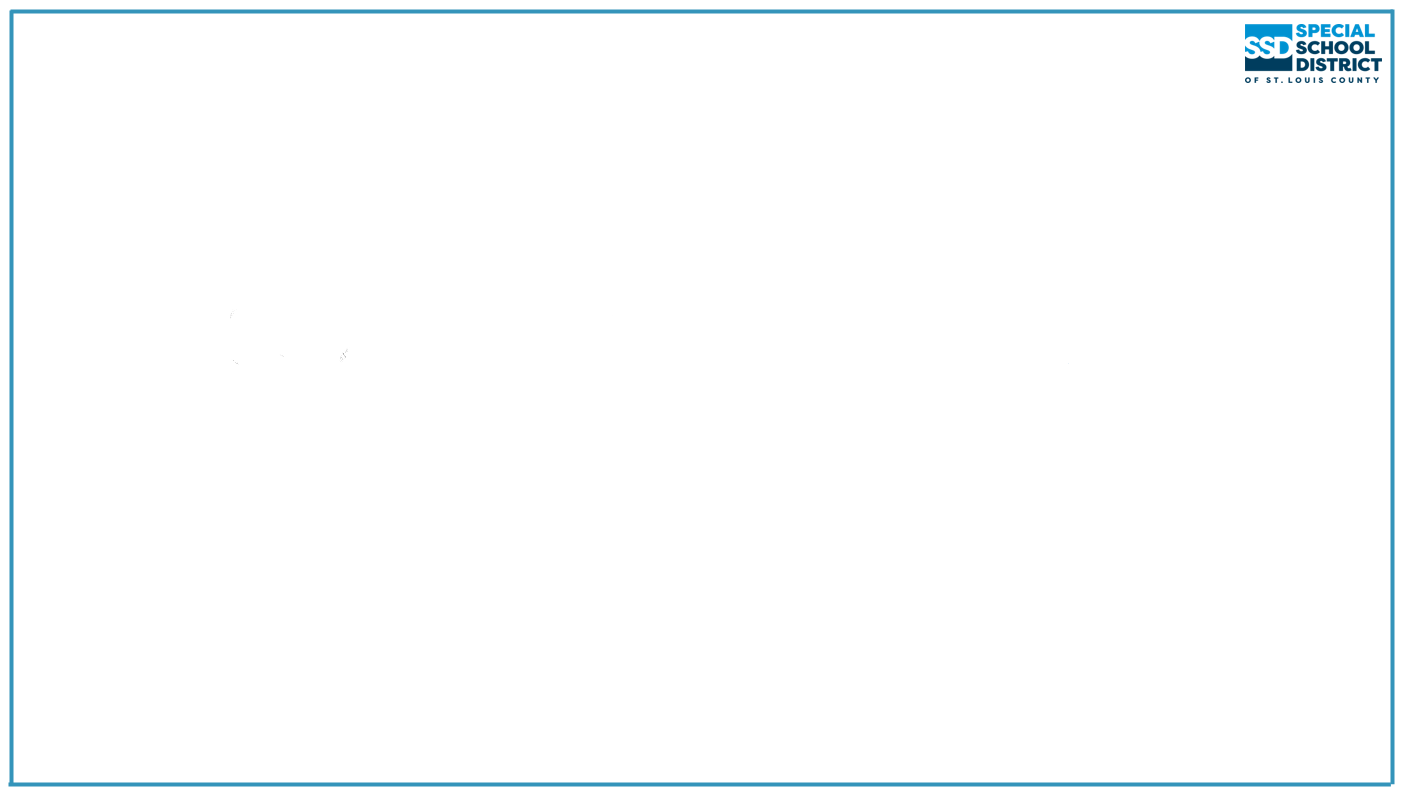 Search Results
The student list panel opens on the left. 
Any time you see an eye in Phoenix you can click it for a snapshot of the student’s information. 
Information varies according to where you are clicking from.

Hover over a student name to see a “hamburger” and an extra menu.
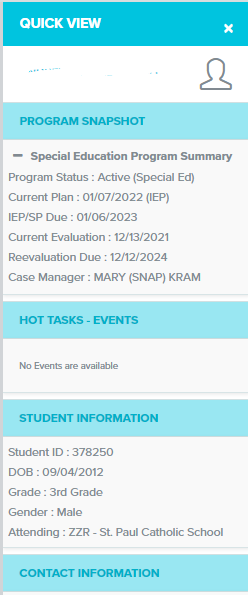 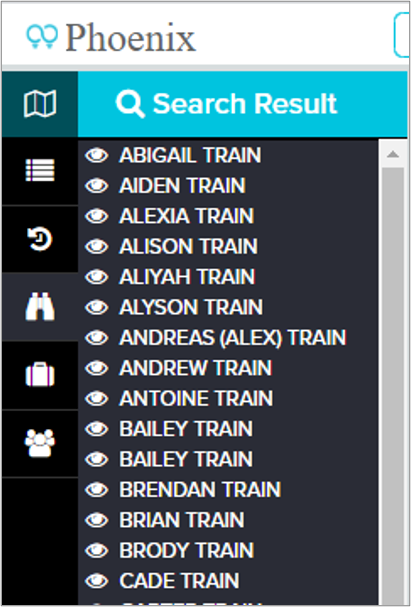 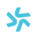 [Speaker Notes: Search Results Search results appear on the Student List Panel. 
The more specific the search criteria, the smaller the list. 

Reminder:  You only have access to students in the district(s) in which you work. 

Click the student’s name to open the profile. Click the eye to the left of a name to get a Quick View of the student’s information. 
The Quick View can be closed by clicking the X in the upper right of the screen. 
If you see a + in the Quick View, click it for additional information.]
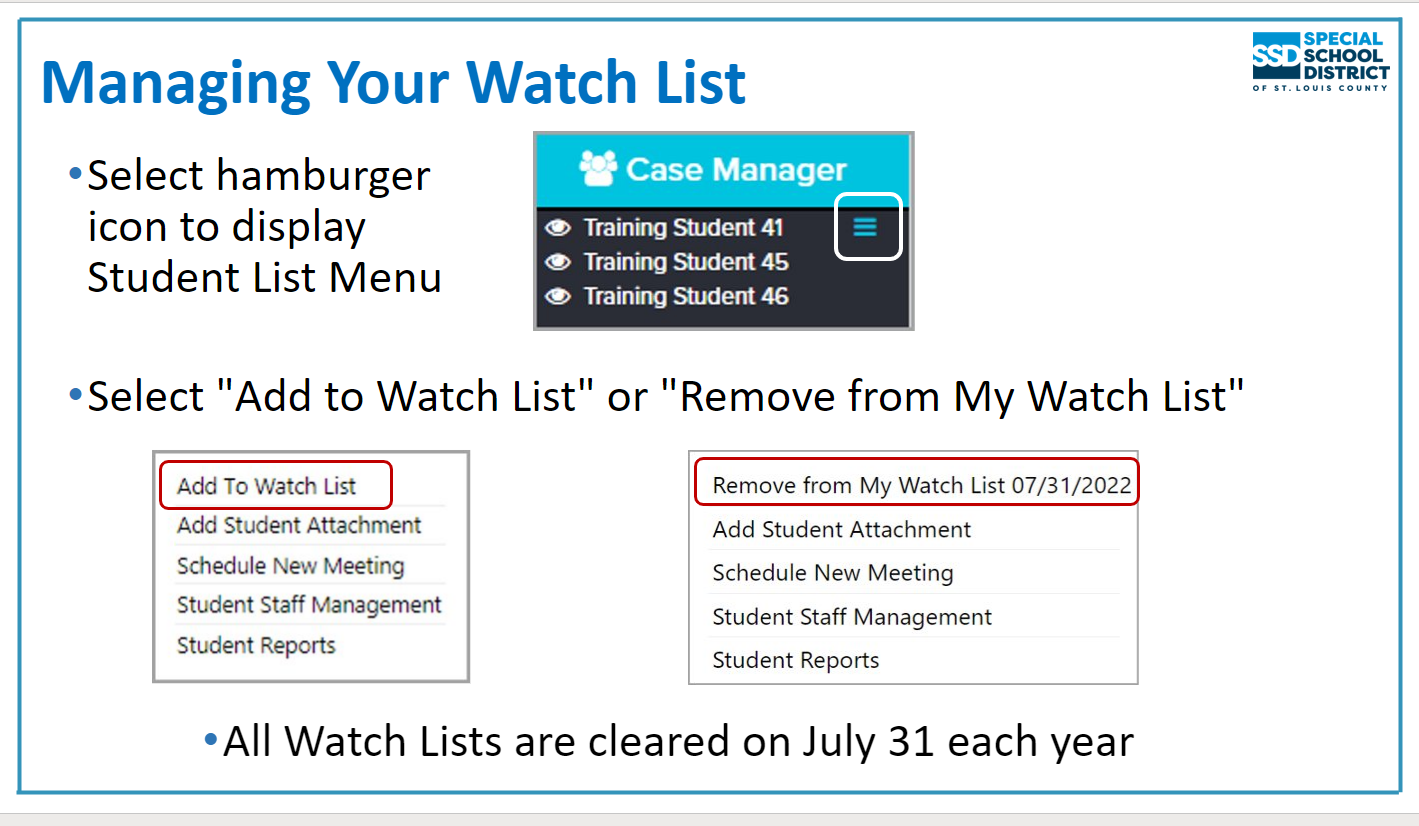 [Speaker Notes: Managing Your Watch List 
The Watch List is the only list that is user created and maintained.  Students can be added to your Watch List by you or by someone else (your Administrator, Intake, Student Data, etc.) 
You may want to add a student to your Watch List if you are the student’s Case Manager or if you need frequent access to the student’s record (perhaps you are a service provider for the student). When a student is on your Watch List a single click on the name will open the student profile. 
To add a student to your Watch List 
Search for the student (or choose the Case Manager icon to display your students) 
Hover over the student’s name on the Student List Panel to see the hamburger icon 
Select the hamburger icon to display the Student Management Menu 
On the menu, choose “Add To Watch List” 

To remove a student from your Watch List 
Hover over the student’s name on your Watch List to see the hamburger icon 
Select the hamburger icon to display the Student Management Menu 
On the menu, choose “Remove from My Watch List” Reminder: All Watch Lists are cleared every year on July 31.]
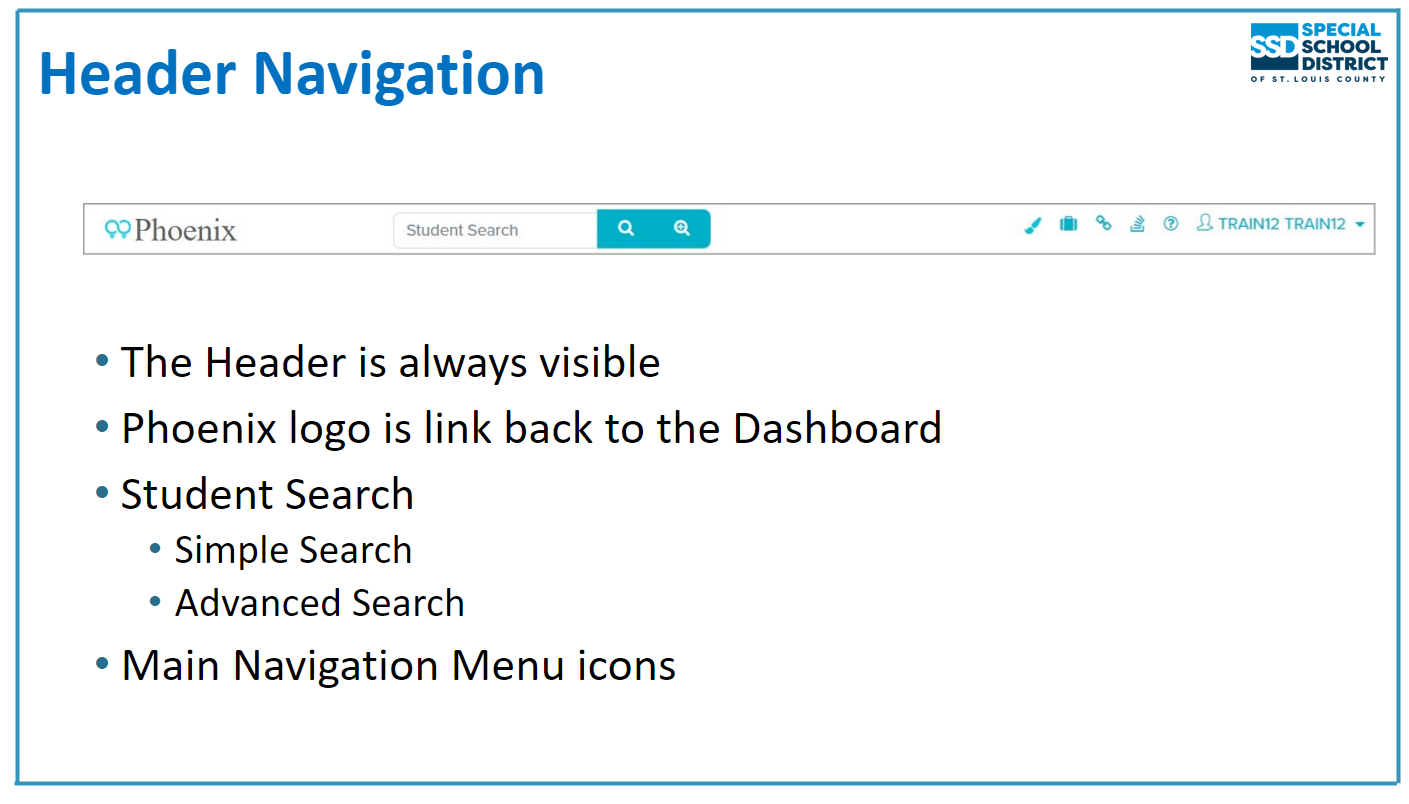 Where do you click to get back to the home screen?
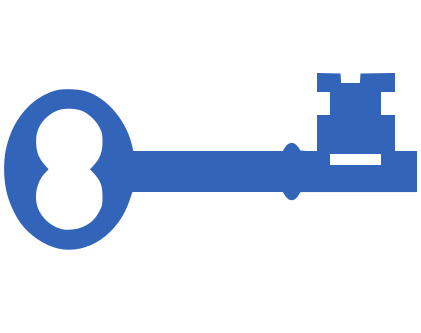 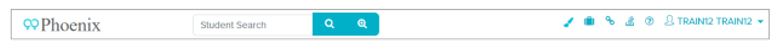 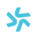 [Speaker Notes: Header Navigation 
• The Header is always visible as you move around the program 
• The Phoenix logo is a link to return you to the Dashboard 
• The Student Search is used for a simple search or to open the Advanced Search window 
• The Main Navigation Menu includes icons for multiple program features]
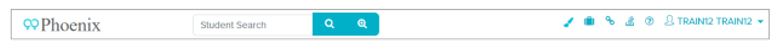 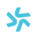 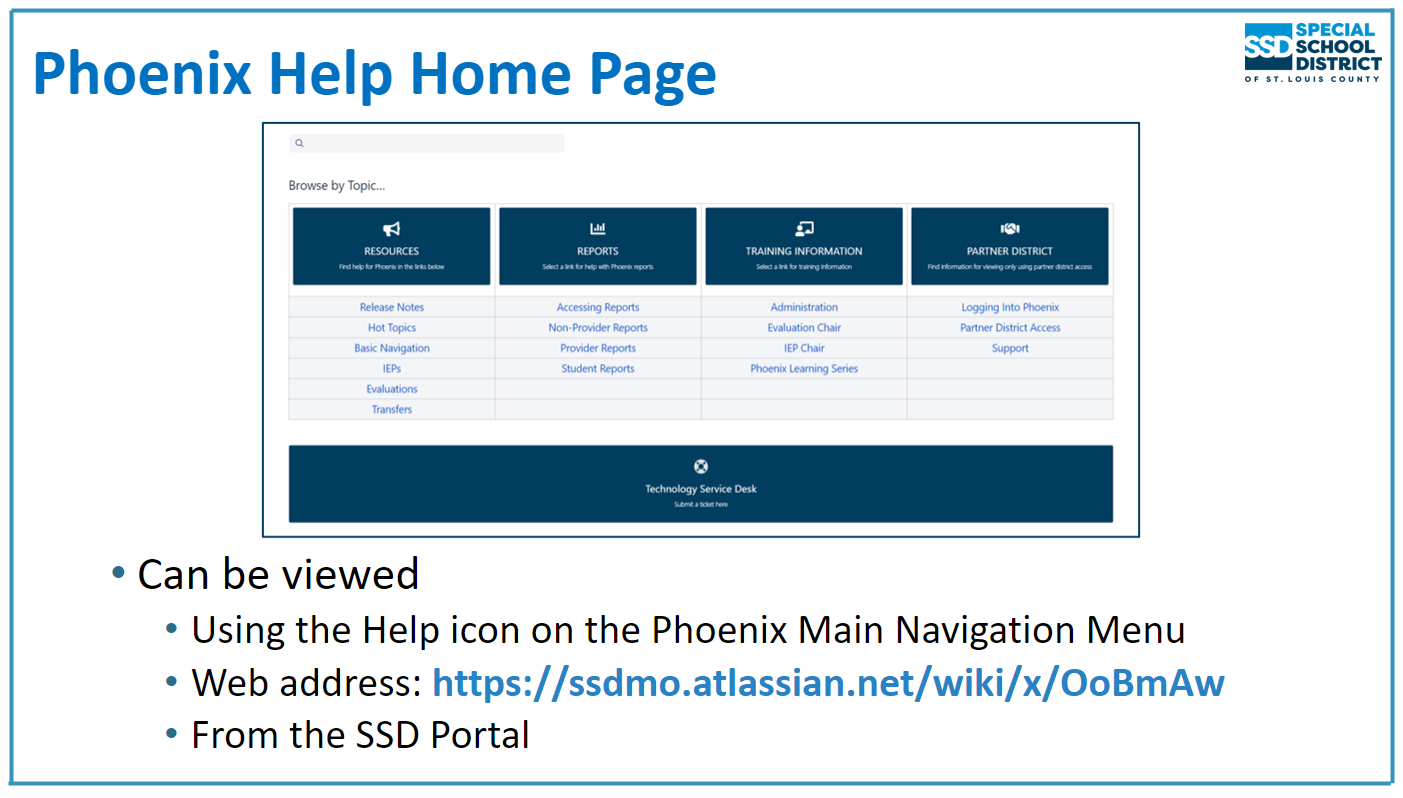 Phoenix help can be accessed from any screen.
[Speaker Notes: Resources: links to important information about Phoenix such as Release Notes and Hot Topics, Also links to page where you can download the latest versions of quick start cards, help documents, etc.
Reports: Information about accessing Phoenix reports and the different types of reports available
Training Information: Information about Phoenix training
Partner District: Information for Partner District Staff with view only access to Phoenix
Technology Service Desk: Opens the page in the SSD Help Center where a ticket requesting assistance can be created
Sign into JIRA (help site) with your SSD username and password. 
On the upper right, there is an SSD Help Center button. 
Click on it and you will get tiles for multiple departments. 
Tickets submitted via these tiles will result in help from the department selected. 

You can request translation assistance for IEPs here as well as Student Data and Technology assistance.]
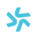 Where can you find immediate help in Phoenix?
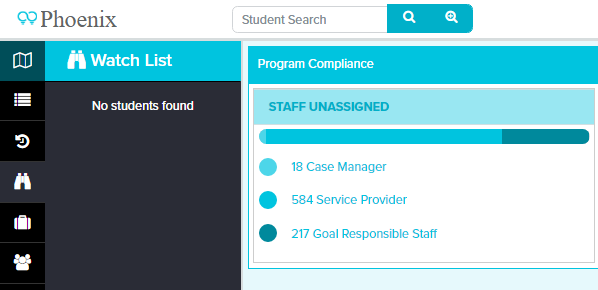 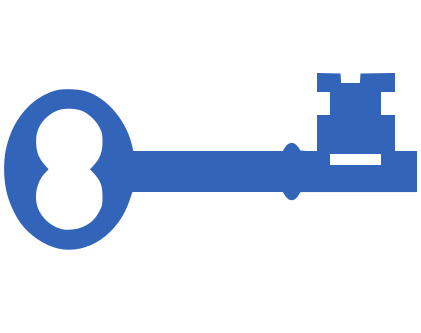 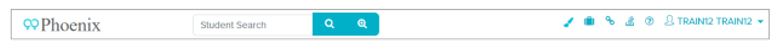 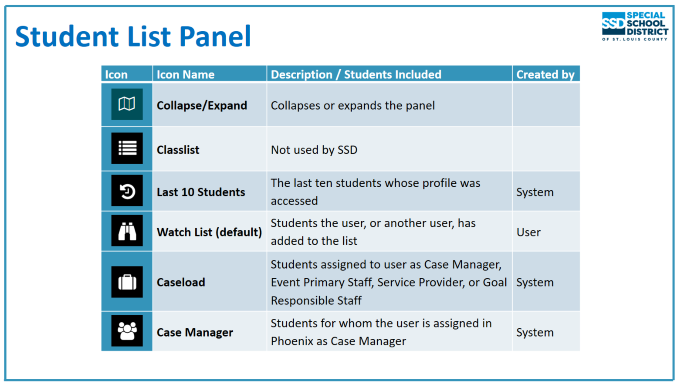 [Speaker Notes: Collapse/Expand: Closes and opens the panel. Closing the panel allows you to see more of the student profile, event, etc. on the right

Classlist: This option is not used by SSD

Last 10 Students: Displays the last 10 students whose profile was opened

Watch List: Students added by you or someone else. Students can be added or removed at any time. Watch Lists are automatically cleared every July 31. Students added could be the students you case manage or just need quick access to their record. 

Caseload: The term "Caseload" is used differently in Phoenix than it is in SSD.  In Phoenix it refers to ALL students the user is associated with in the system as Case Manager, Event Primary Staff, Service Provider, or Goal Responsible Staff.  In SSD, it generally refers only to those students for whom you are the Case Manager.

Case Manager: Students you are assigned to as Case Manager in Phoenix]
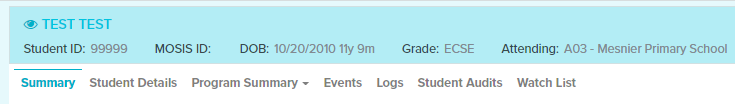 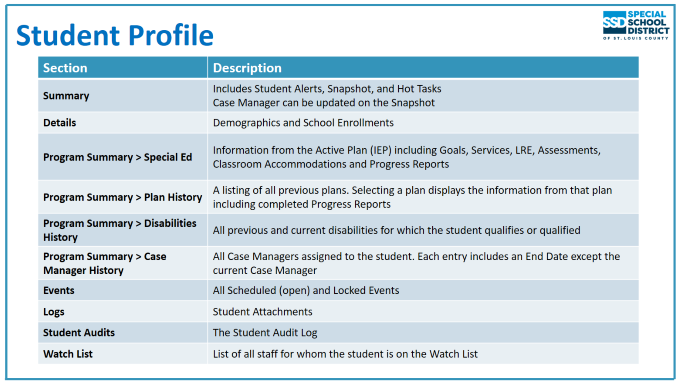 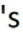 [Speaker Notes: Reminder:  In the real world you only have access to students in the district(s) in which you work. In training you have county-wide access. 

To search by other criteria (First and Last Name, DOB, School and Grade, etc.) select the Advanced Search icon (magnifying glass with +) which opens the Advanced Search window]
Questions???_______________________________________________________Quick Review

Use the main screen, the Dashboard, for an overview of your reports and responsibilities
Use Program Summary and one of the options for an overview of a student’s plan or disabilities history or quick information about their active IEP.
You can use the filter on the upper right corner of the Dashboard to change what information you see. As Certified Staff, it is best to choose Case Manager or Caseload
The question mark in the upper right corner is available throughout Phoenix and links to general or more specific help articles
Notification of Meeting – Annual IEP




Notification of Meeting is linked to Annual IEP
Click the event name to open NOM
The open envelope icon indicates no notices have been created and stored
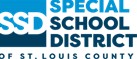 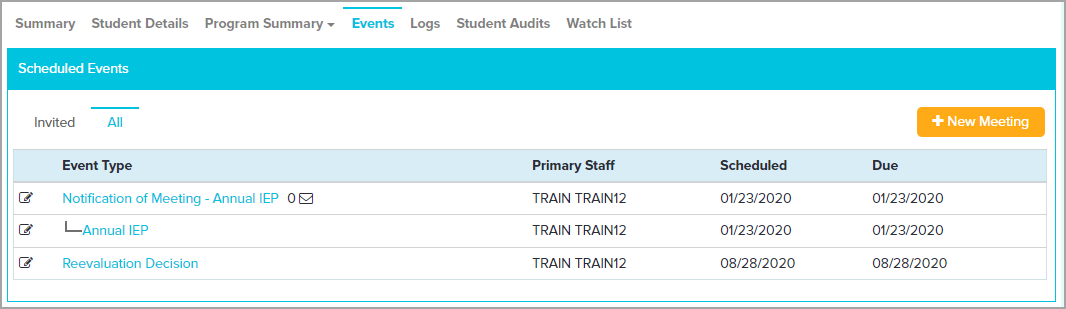 [Speaker Notes: Remember, Notices of Meeting should be sent to parents or educational decision makers (EDM)  in writing not less than 10 days prior to the meeting date. 

The parent can waive the 10 day window. This should be documented.]
NOM – Event Overview






The Overview shows
Event Sections
List of forms in each Event Section
Required forms – indicated by star icon
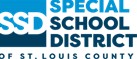 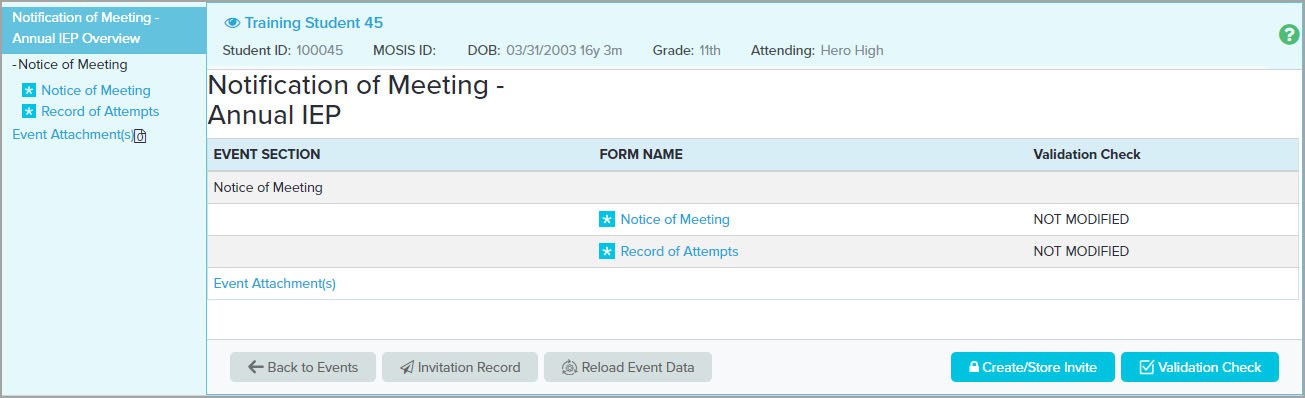 Icons Overview – NOM Events



       
       Icons appear at the bottom of the Overview
 Back to Events: closes the event and returns you to the Events page
 Invitation Record: Includes all "stored" NOM and Record of Attempt forms (only on NOM events)
 Reload Event Data: Refreshes form data
 Create/Store Invite: Creates a PDF of the NOM and Record of Attempts and Stores them in the Invitation Record (NOM events)
 Validation Check: Checks that all required forms and fields have been completed – checks for program compliance, not DESE compliance.
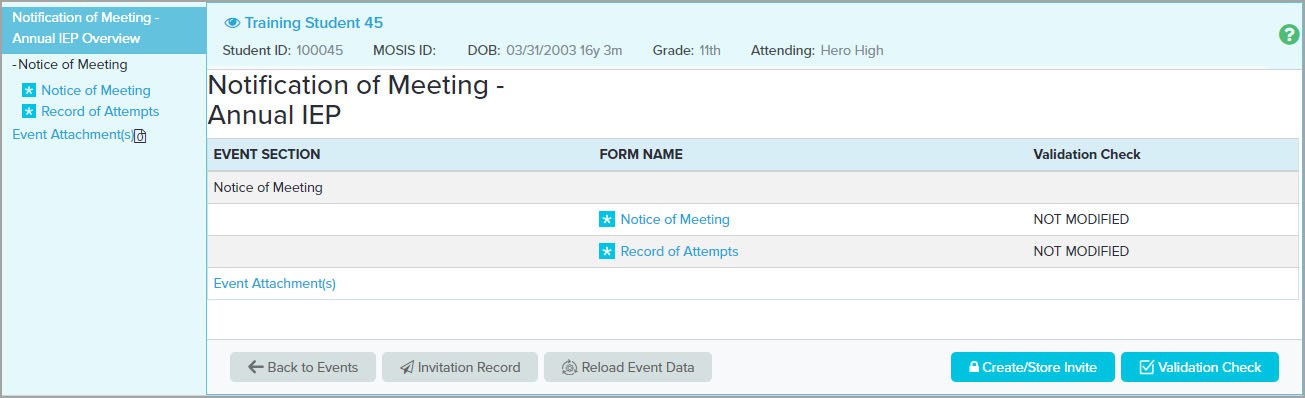 A            B            C                                  D           E
Notice of Meeting





To view form, click Notice of Meeting on Forms List panel or on the Form Name list
Review: How do you reassign student events, Case Manager, forms, or goals?


* You can also click the pencil (the tiny square) next to an event to reassign it.
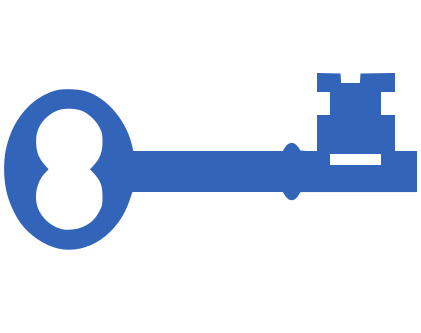 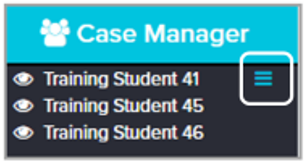 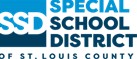 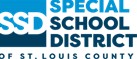 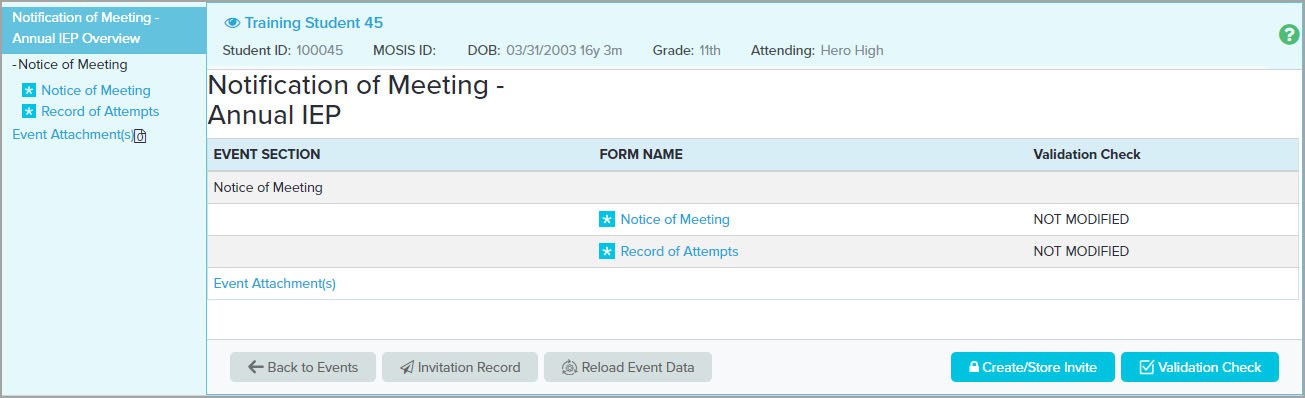 Notice of Meeting – Field Colors






Colors of the fields
Red outline: Required field
Blue outline: Required field that has been completed but is editable
Grey outline: Not required, editable
Grey fill: disabled/inactive until an action is taken to turn it on
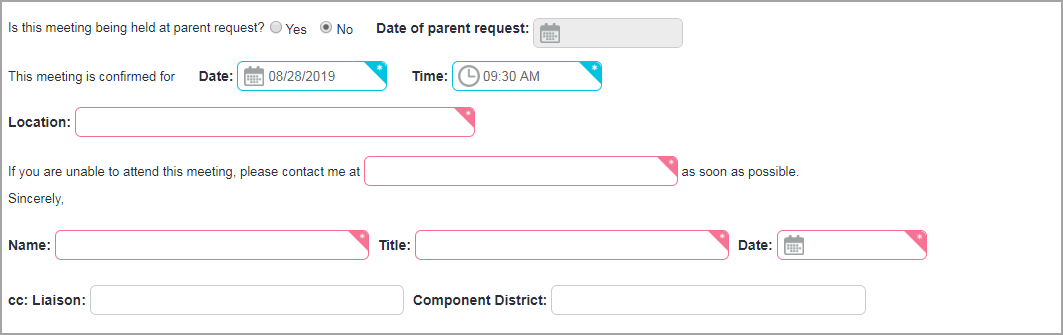 NOM – Purpose of Meeting
Select the purpose / purposes of the meeting







Can select multiple
If "Consider Post‐secondary Transition" is selected
Student Name / Title autofill in Participants section
First Agency field becomes required






Complete required fields – outlined in red
If Meeting Date is in the past a Confirmation window appears when the form is saved. Select Cancel to change the date or Proceed if date is correct.
Date Sent must be on or before the Meeting Date
It may be easiest to arrow up or down to select a different year
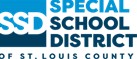 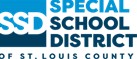 If the student is 15+ Transition 
should be considered.
Discuss this with your Special Ed Coordinator.
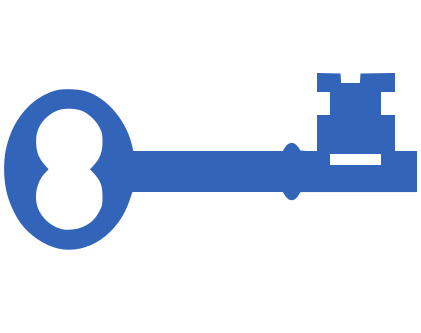 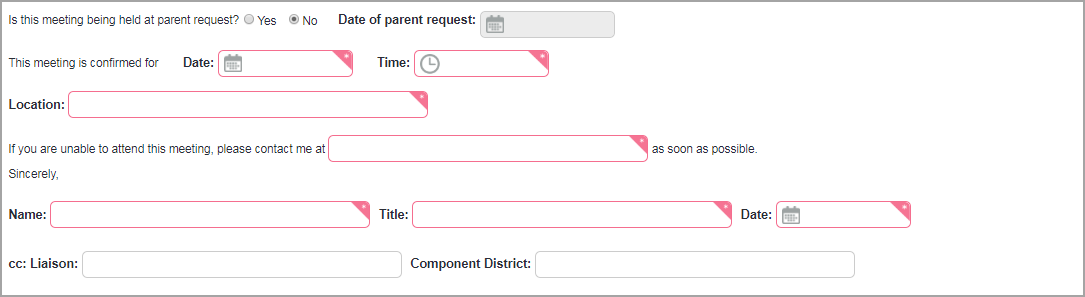 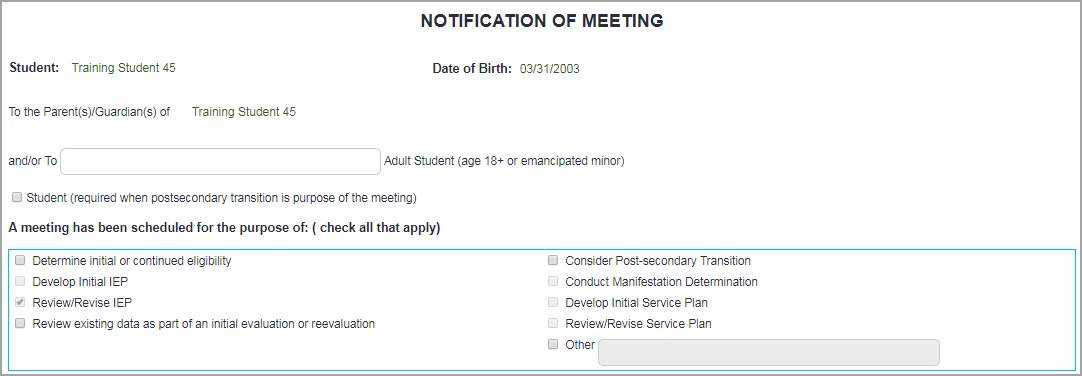 Notification of Meeting ‐ Participants






Enter all participants invited by SSD
Note there are participants that may be excused
Can enter more than one name on a line
"Other" fields available
Required red outlined areas should NOT be N/A or “.”
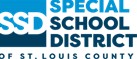 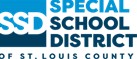 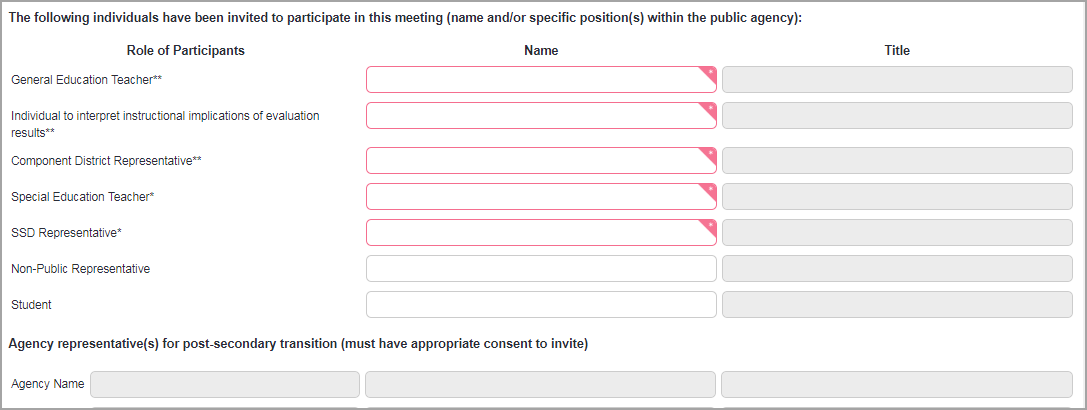 Record of Attempts





Records attempt to schedule meeting – not all contacts made
First attempt is required
Mark “yes” even if the parent hasn’t responded yet, so that you can send the notice.
Second needed only for "Cannot attend. . ." or "No response"





Click Validation Check
Message appears indicating "Validation Check Successful" or error message appears
If Validation Check is successful, continue
Form Status shows "Compliant" when Validation Check is successful
The Record of Attempts should always be updated if you reschedule the meeting.
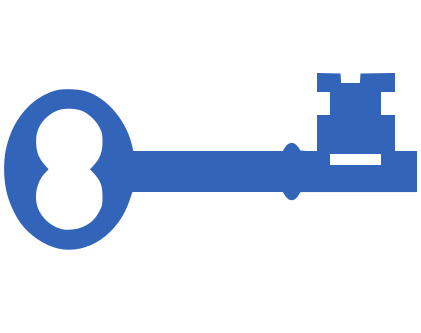 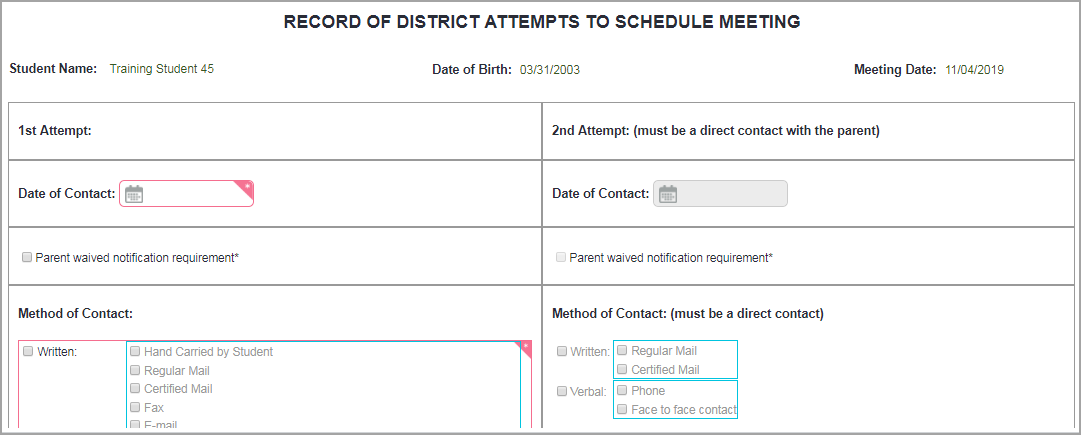 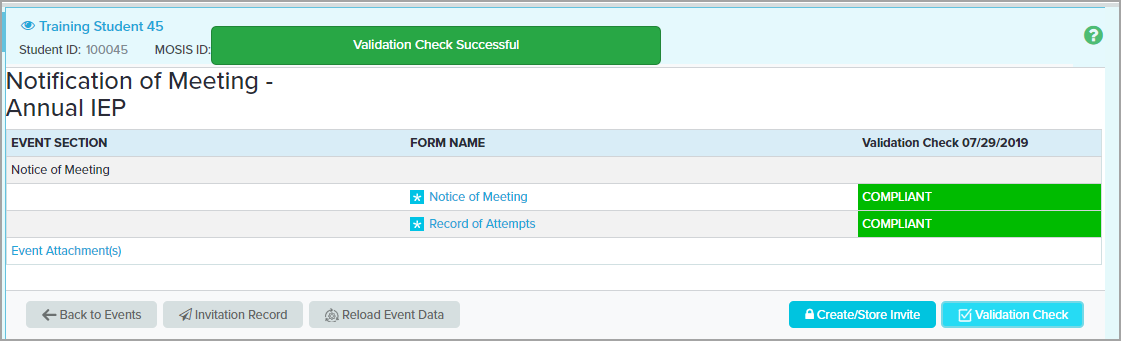 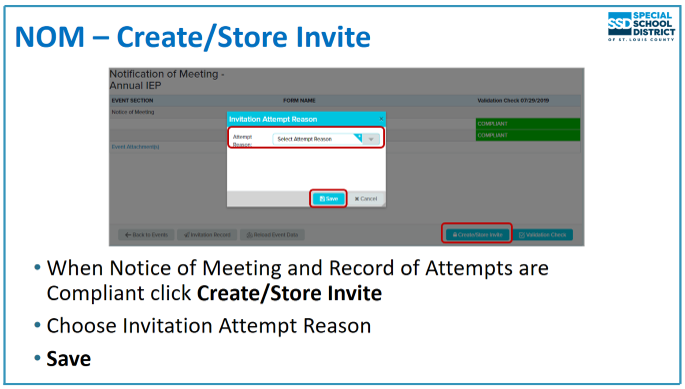 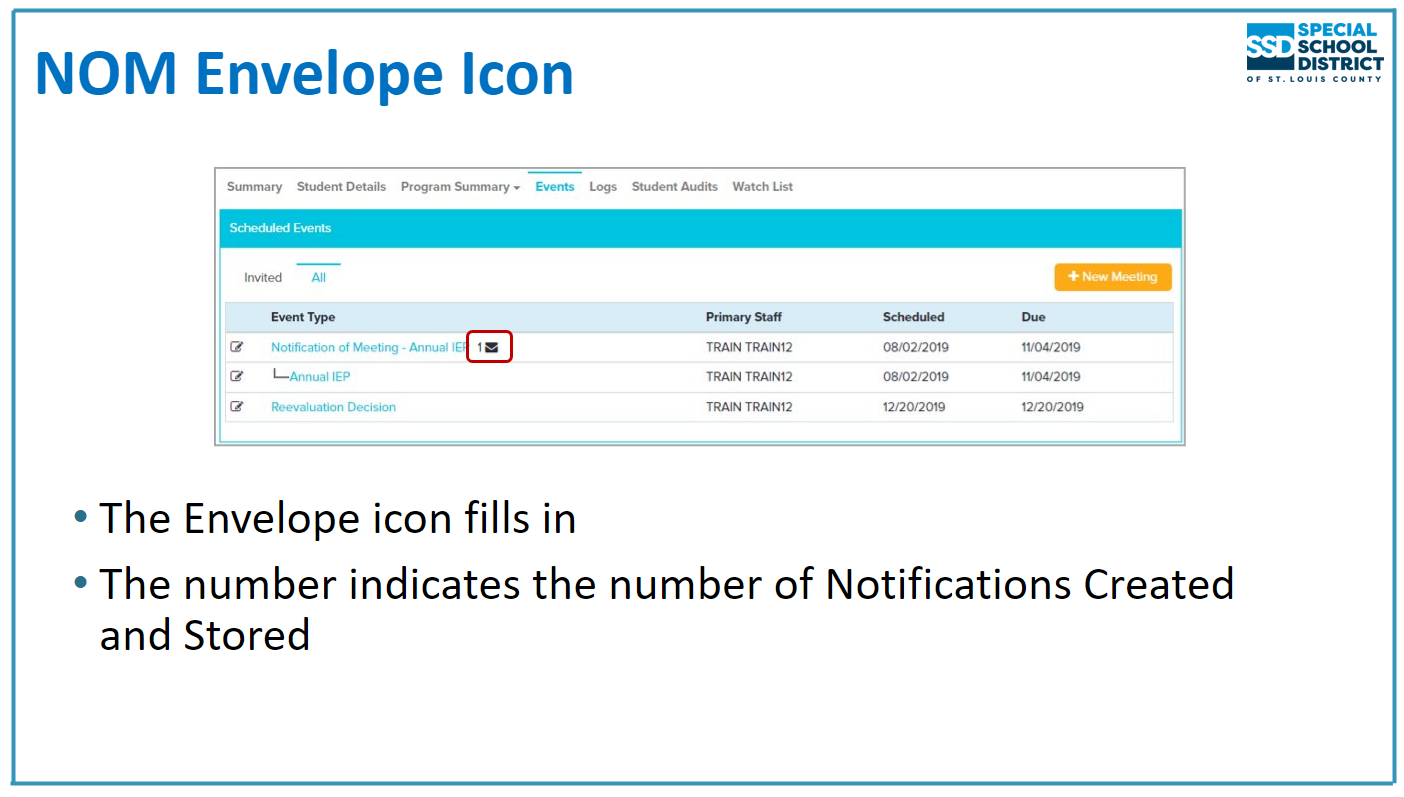 Review: What should you ALWAYS do 
                         once you’ve filled out the notice of meeting?
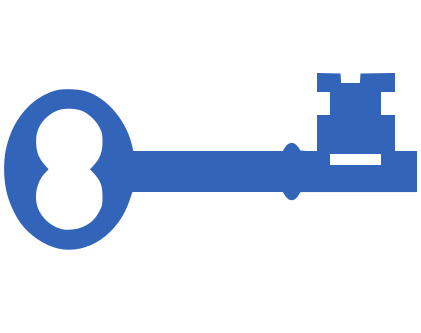 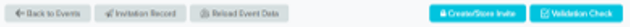 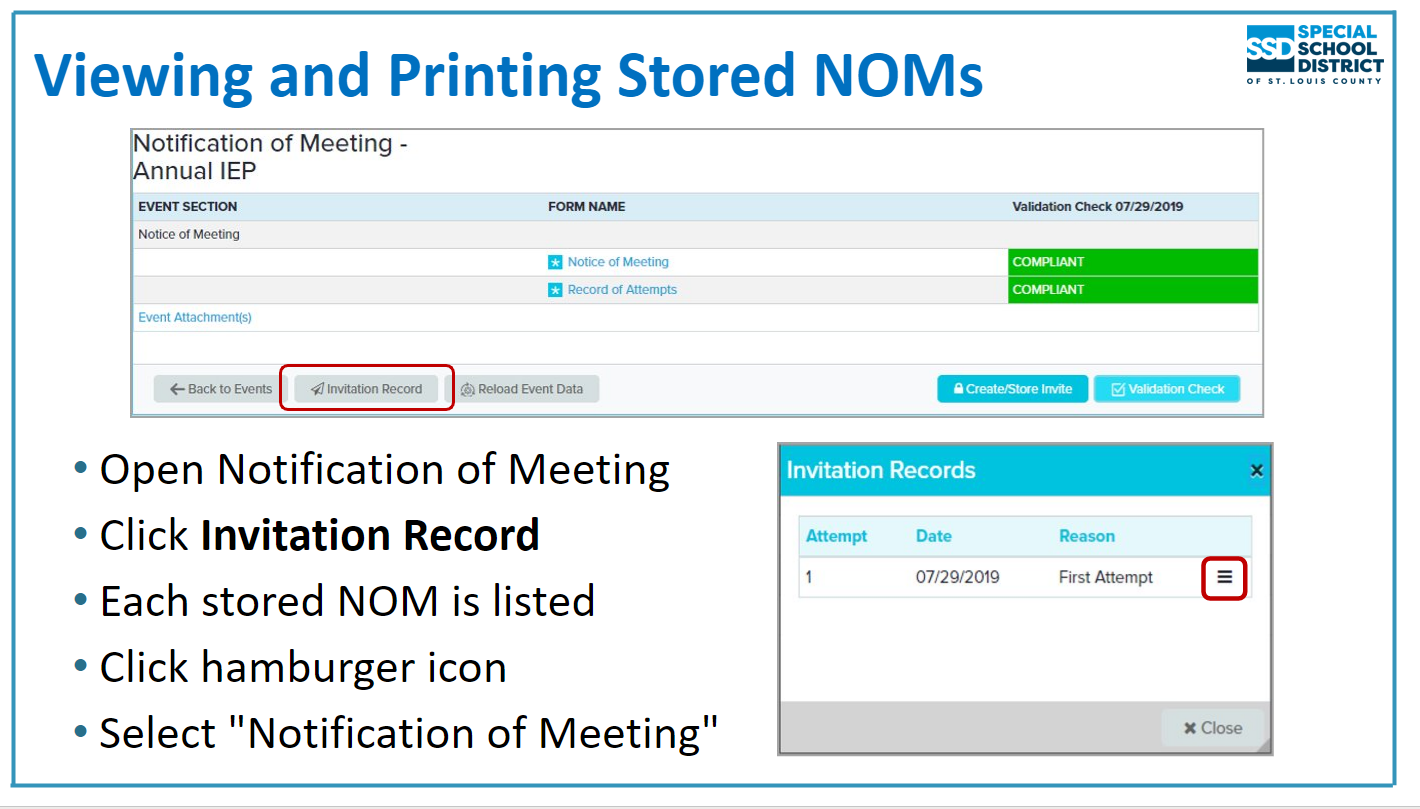 NOMs MUST be correct 
when the event is locked. 
They CANNOT be 
fixed once an event 
is locked
Notice of Meeting: Questions?
Quick Review

Red outlined boxes must be filled in.
Some fields pre-populate with information. 
Solid gray box cannot be changed until another response is changed.
Gray outlined box can be changed by manually entering information.
Ensure that any demographics changes such as address/phone number are sent to Student Data.
Starred forms and red outlined boxes must be completed.
Blue outlined boxes have had information added.
If the meeting date changes, the Record of Attempts and NOM should BOTH be updated and the meeting must be created/stored again.
The Invitation Record is a permanent record of all created/stored meetings associated with a particular event. 
Students 15+ should have Transition marked on the NOM and should be invited to the meeting. 
The meeting invite should be sent to the parent (and student if applicable) at least 10 days prior to the meeting. 
Mark “yes” on the Record of Attempts to create/store and print the NOM even if you haven’t yet heard from the parent. This response can be adjusted if the answer is “no” or “cannot attend”, when the next attempt is made.
Once the NOM is created/stored, the envelope in the events section turns black and a number appears beside it, which indicates how many times the NOM has been created/stored. The scheduled date also automatically changes to the date of the meeting.
Quick Review: Annual IEP

Notice of meeting should be sent in writing 10 days prior to the meeting date.

Notices of meeting can be printed using the invitation record.

A black envelope with a number by it indicates the meeting was created/stored, and how many times. The Scheduled date indicates the date currently entered as the meeting date on the NOM.

Excusals must be completed and signed before the meeting begins. 

Forms can be reset using either the Set Status to Not Modified OR the Reset Optional Forms buttons, depending on the form. 

Starred forms are required and cannot be reset. 

In some cases, changing a response on another form (usually Special Considerations or the Service Summary) will change whether the form is required by Phoenix.

Some forms may not be starred but may still be required in a particular student’s situation. 

Always proofread your event and ensure your most recent NOM is created/stored prior to locking. It is MUCH easier to correct an issue in an open event than a locked one!

If you have a question about a form, click the       in the upper right corner for information about that form.
Amendment v Correction
Amendment                                                 Correction
Changes the IEP Team Decision
Requires agreement of parent, partner district rep, SSD rep
Excusal, Front Page, Amendment form and PWNs do NOT copy
Amendment form required
Can be done following an IEP, Amendment or Correction
Corrects an error in the locked IEP
No agreement required

All forms copy from the IEP

Correction form available
Only done following an IEP or another Correction – NEVER used to correct an amendment
[Speaker Notes: IEP Amendment vs IEP Correction
The IEP Amendment and IEP Correction events are used for different purposes.
• Amendment: used to change a decision agreed to by the IEP team during a previous IEP event (IEP or IEP Amendment), usually completed after some time has passed
• Example: Moving a service from Special Ed setting to Regular Ed
• Correction: Corrects a "clerical" error in a locked IEP or an incorrect Initiation Date. It is completed when the error is noticed, usually soon after locking the event.
• Example: A service or goal was agreed to at the IEP but was not added before the IEP was
Locked Agreement:
• Amendment: Must be agreed to by the “Big 3”: Parent/Guardian/Student Age 18+, Representative of the Component (Partner) District, Representative of SSD (usually the Case Manager)
• Correction: No agreement needed. The agreement was made at the original IEP.
Forms:
• Amendment: All forms copy except the Excusal, Front Page, and PWNs. The Amendment form is required.
• Correction: All forms in the IEP copy. A Correction form is available, required if the parent has received a copy of the incorrect IEP.
What events can be amended or corrected?
• Amendment: Can be completed following an IEP, IEP Amendment, or IEP Correction
• Correction: Can only be completed following an IEP. If a mistake is made in an IEP Amendment, a new IEP Amendment event should be created to correct the error. No Amendment form in the Correction.]
Amendment/Correction Procedure

IEP Amendment or IEP Correction event is user created (usually by the student’s Case Manager)
Forms completed in the selected IEP event (IEP, Amendment, or Correction) copy into the new IEP Amendment or IEP Correction event  
Amendment form, Correction Notification form, and PWNs are always blank
IEP Chair makes the changes, saves, and locks
The new Amendment or Correction becomes the Active Plan
Entire document is printed and sent to parents
[Speaker Notes: Amend or Correct a Pending Active Plan
A Pending Active Plan has an Initiation Date in the future. This is not an issue if the date is within a few days (and not more than 10 days past the Meeting Date) but is if the date is farther into the future.
A date too far in the future can happen if the IEP is opened before completing the Notification of Meeting.
When this happens, the original Scheduled Date (matches the Due Date of the IEP) is used to calculate the Initiation Date on the Plan Date page.
The plan doesn’t become active until the Initiation Date. This is a problem particularly when the Initiation Date is far in the future. Progress Reports are not created for a Pending Active Plan. Reports will continue to be created for the Active Plan until it expires and the goals are no longer active.
When a new Notification of Meeting is completed, the Meeting Date and Projected Annual Due Date are automatically updated on the Plan Dates. The user must update the other start and end dates.
A Correction Event can be completed to correct the Initiation Date. Remember, per DESE, the Initiation Date of an Annual IEP should not be more than 10 days later than the Meeting Date.]
Amend or Correct a Pending Active Plan

A Pending Active Plan has an Initiation Date in the future
This may happen if the IEP event is opened before completing the NOM
The original Initiation Date matches the original Scheduled and Due Date of the IEP – perhaps months in the future
Plan does not become active in Phoenix until the Initiation Date
No progress reports will be created for a Pending Active Plan 
A Correction Event can be completed to fix the Initiation Date
[Speaker Notes: Amendment/Correction Procedure
The IEP Amendment or IEP Correction event is user created.
The IEP information is copied from the event selected when creating the Amendment or Correction. This does not include the Amendment form, Correction Notification form, and Prior Written Notices which must be completed for each event. It also does not include the Excusal or Front Page if the previous event was an IEP.
The IEP Chair changes the information as agreed, locks the event, then prints the entire document and sends it to the parent. It replaces the IEP, or previous IEP Amendment or IEP Correction they were given earlier.
The Amendment or Correction event becomes the Active Plan if the Initiation Date is in the past.]
Create the IEP Amendment or IEP Correction Event
Select Plan to be changed from menu
If there is no Pending Active Plan there will be only one option – the Active Plan
Make sure to choose the Pending Active plan from the drop down menu.
Dates are NOT editable when creating amendments or corrections 
Click the smile to assign yourself
Save
The event appears on Scheduled Events
An icon shows the connection to the event being amended/corrected
Can Amend or Correct both Active and Pending Active Plans
Click +New Meeting



Select Event Type – IEP Amendment or IEP Correction
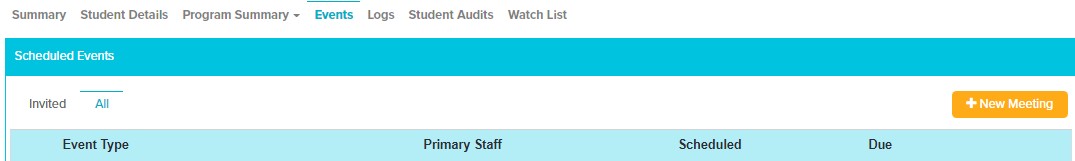 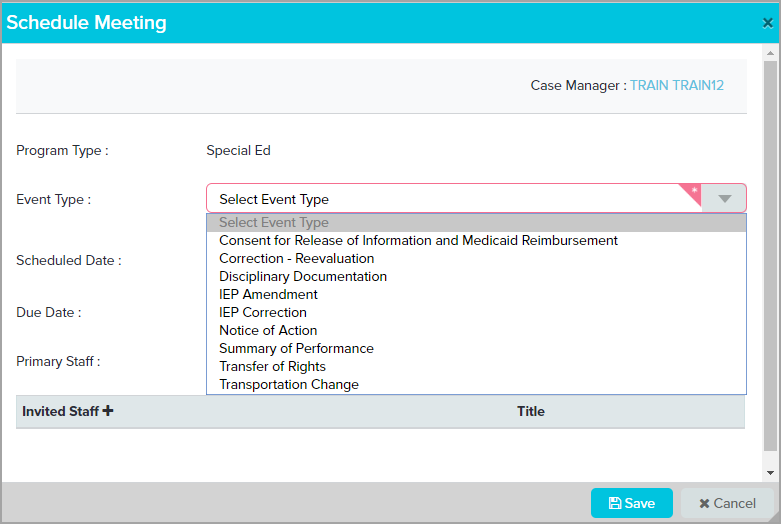 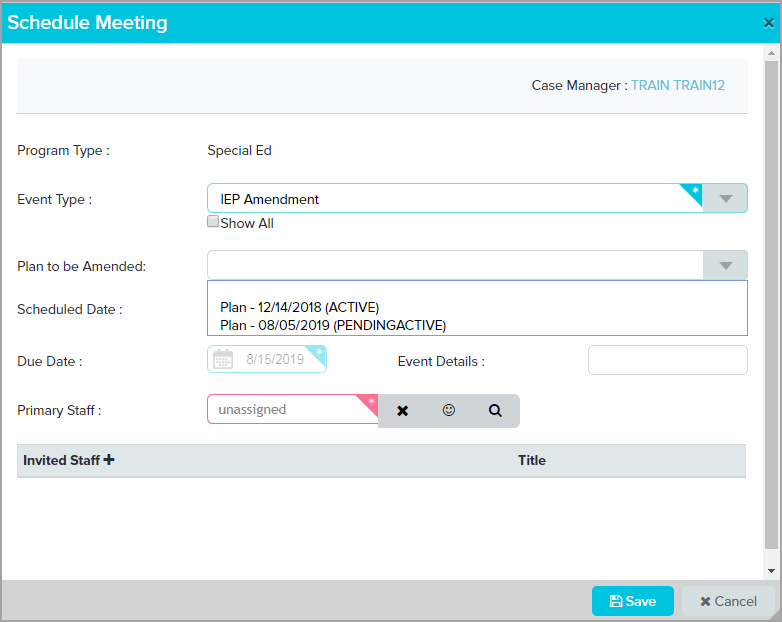 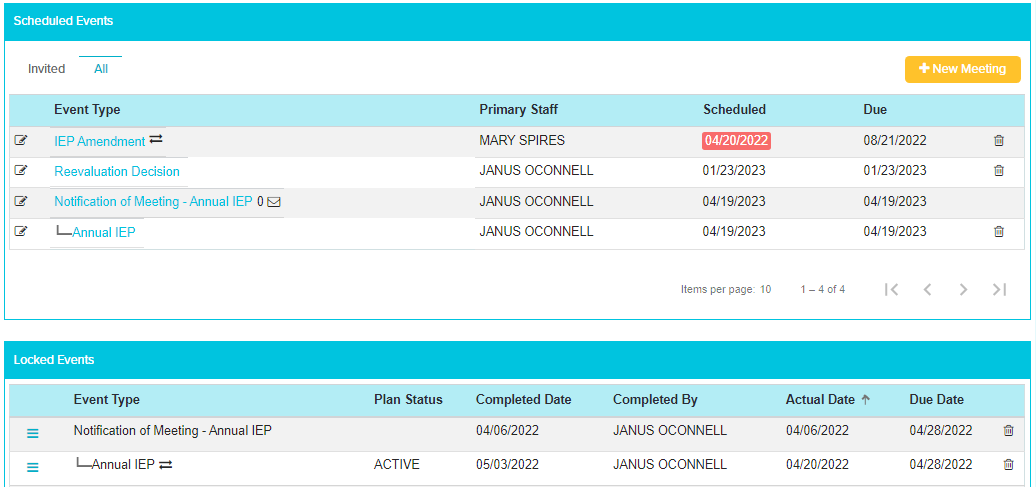 [Speaker Notes: Creating the IEP Amendment or IEP Correction Event
This information is available on the Amendment/Correction Quick Start Card.
The same steps are used to create both the IEP Amendment and IEP Correction events.
To create the IEP Amendment or IEP Correction Event
• Open the student’s profile
• Open the Events Screen
• Click + New Meeting

Choose the Event Type
Click Event Type and select IEP Amendment or IEP Correction
This example will create the IEP Amendment

Select the Plan to Amend
Select the Plan you wish to Amend or Correct. Most often there will only be one option – the Active Plan. If the student has a Pending Active Plan, there will be 2 choices.

Entering the Details
1. The Dates autofill and cannot be changed.
a. Scheduled Date = The Meeting Date of the IEP being amended or corrected even if other
Amendments or Corrections have been completed
b. Due Date = 10 days from the date the event is being created
2. Click the Smile icon to assign the event to yourself.
3. Save
The Event Details field can be used to specify information about the event such as the reason for the
Amendment or Correction but is not required. Text entered in this field becomes part of the event title when the event is locked.

Event Appears on Scheduled Events
• The event appears on the Scheduled Events panel.
• The Scheduled Date is red because it is in the past (the Meeting Date of the IEP). This is correct.
• If information was entered in the Event Details field it appears as part of the event title.
• The double arrow icon indicates which event is being amended. (For a correction event, the icon is a
check mark).
• Click the name of the event on Scheduled Events to open it.]
IEP Amendment Event
Forms/Screens completed in last IEP event completed copy but show "NOT COMPLIANT" until Validation Check is done
IEP Amendment form is "NOT MODIFIED"
IEP Amendment form does not copy from one Amendment to another – it is always blank in a new event





IEP Amendment form
Required form used to document agreement, dates, and sections amended 
Complete Amendment Form – enter date of Amendment, Implementation of changes, and date amendment provided to parent
Be sure to mark Areas Amended
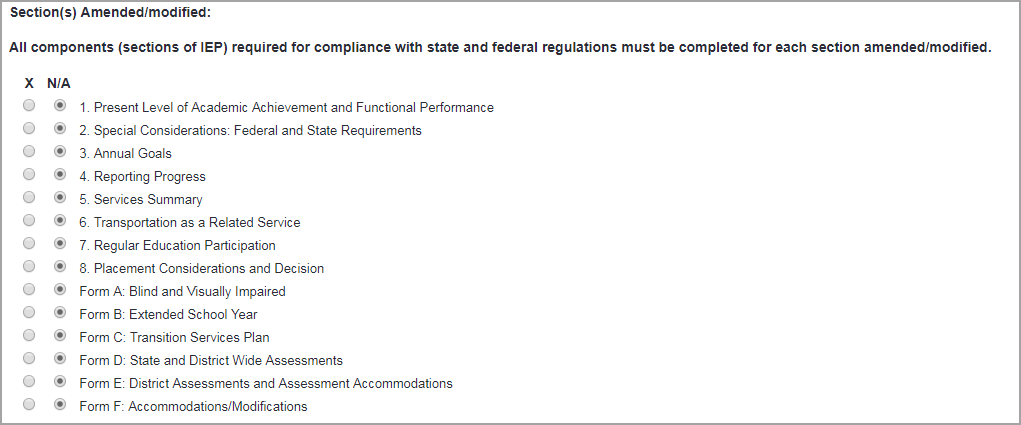 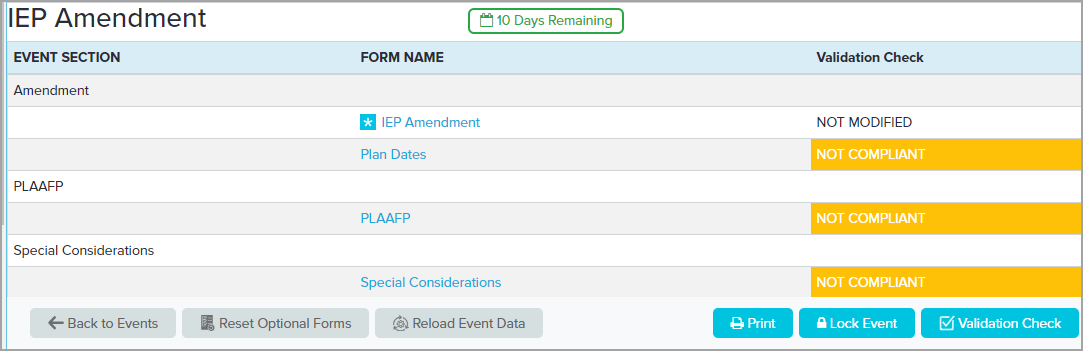 [Speaker Notes: Event Overview
• After opening the event, the Overview displays.
• An indicator appears at the top showing how many days remaining before the Due Date (in green) or
days past the Due Date (in red). This appears on all events when within 10 days of the Due Date, then
turns red if the current date is past the due date.
• All forms/screens completed in the original IEP or latest Amendment have status of "NOT COMPLIANT“ until a Validation Check is done.
• The IEP Amendment form is "NOT MODIFIED" because it"s blank – it does not copy from previous
events.

Amendment Section
Includes
• IEP Amendment Form
• Required form used to document agreement, dates, and sections amended
• Plan Dates
• The dates copy from the IEP being amended even if other Amendments or Corrections have been
completed
• The Plan Dates should not be edited in an Amendment

IEP Amendment Form
Open the Amendment Form
• Top of the form is information about the Amendment
• Enter Date of the Amendment
• Enter Date of Implementation of Amendments
• Enter Date IEP Amendment documentation provided to parent (the date the Amendment is sent
to the parent)
• Select who agreed to the amendment and enter the names
• Select how the agreement was made
• Choose the sections being amended
• Options default to N/A so the user must choose the sections
• Be sure to choose all sections being changed. Sometimes amending one section will affect another
which will also need to be changed.
• For example, adding or removing services in the special education setting will also affect
Regular Education Participation and Placement Considerations and Decision
• The last section is only used if a meeting was held to complete the amendment. This is rare.
• Save]
Plan Dates form
The dates copy from the original IEP being amended even if other Amendments or Corrections have been completed
Plan Dates are the dates of original IEP – not the Amendment
Initiation Date is the date the IEP started, not the date of this Amendment
The date of the Amendment does not appear here






These dates should not be changed in an Amendment
Changing the dates will cause issues with locking the event
Services Screen
LRE must be accepted even if no changes are made to services
If services are changing, wait until they are finalized to accept the LRE
Manual overrides do not copy from the previous event and must be redone in all amendments and corrections
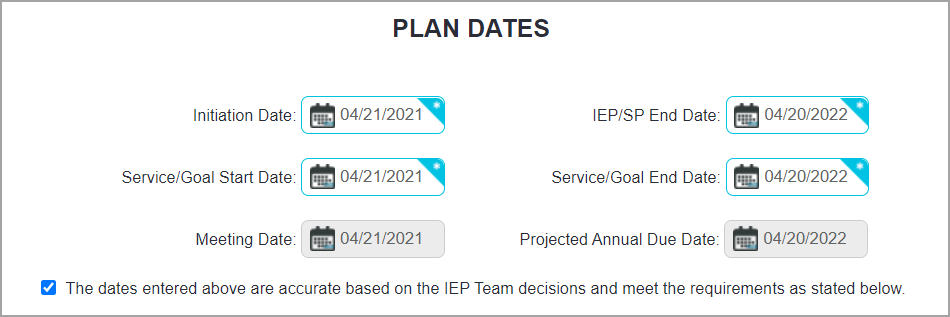 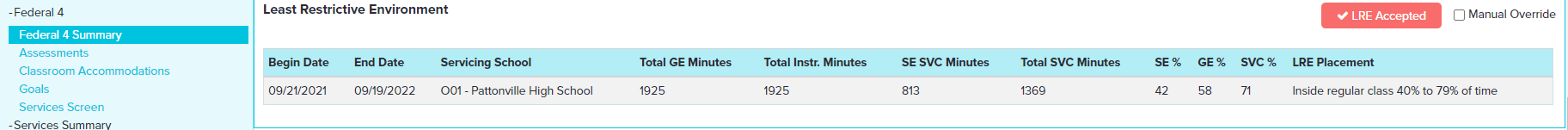 [Speaker Notes: Plan dates
• These dates must match the dates of the original IEP being amended even if other
Amendments/Corrections have been completed. They copy from the IEP and should not be changed when completing an Amendment.
• The Amendment Date should not appear on this screen
• The dates should not be changed when completing an Amendment
• The Initiation and Service/Goal Start Dates match the Initiation Date of the original IEP – not the Amendment – and should not be changed to the Amendment date
• Changing the Plan Dates changes the dates on all Classroom Accommodations, Goals, and
Services which would not be accurate.
• The confirmation box will already be checked
• If there are issues with the Plan Dates contact the Service Desk for assistance.]
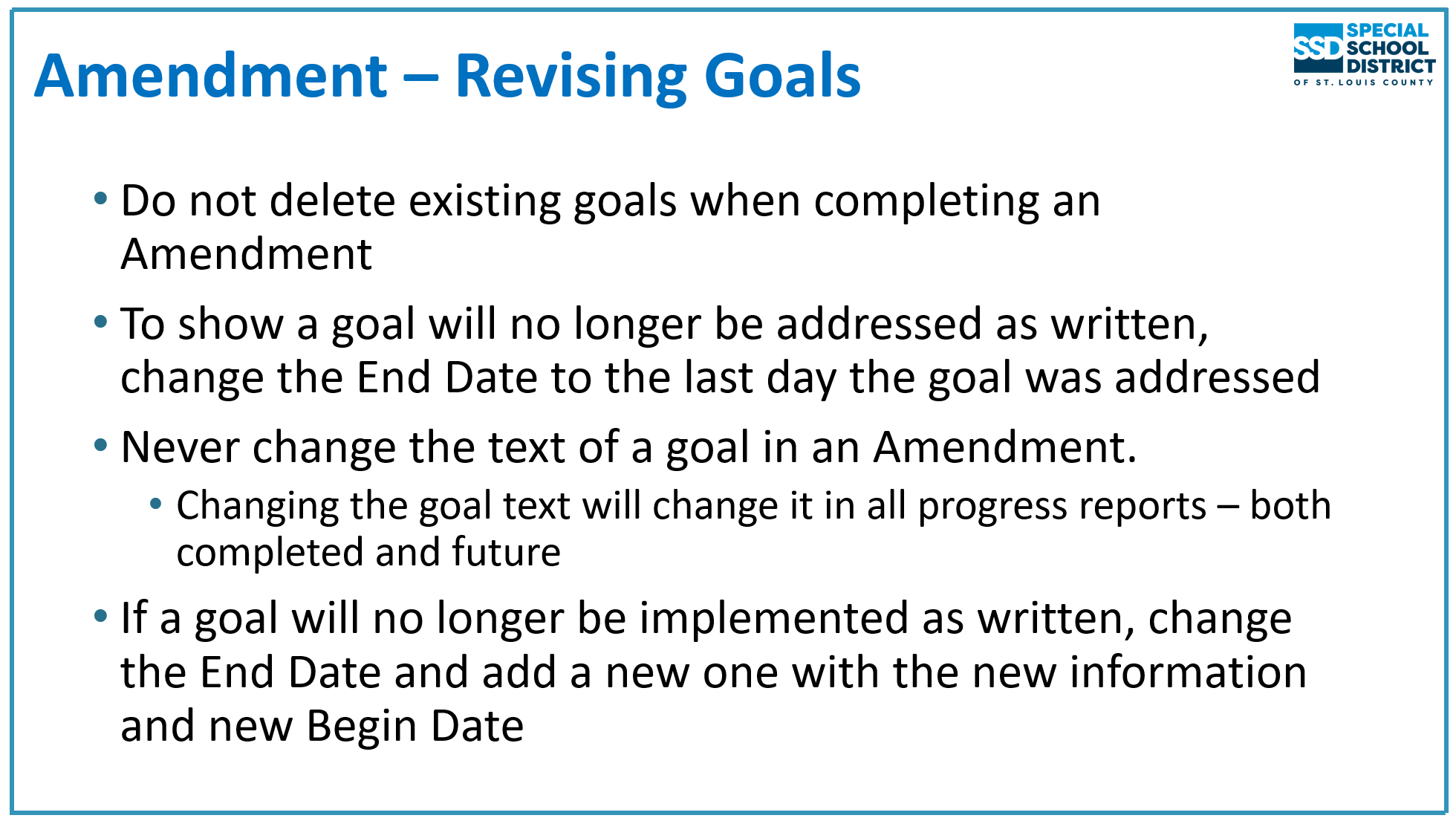 [Speaker Notes: Revising Goals in an Amendment
This information is included on the Amendment/Correction Quick Start Card
Existing goals should not be edited or deleted in an Amendment. End Dates should be used to indicate the goal will no longer be implemented. If a goal will no longer be addressed as written (the student has met the goal or the team has determined the student will not achieve it as written), change the End Date to the last day the goal was or will be implemented as written and, if needed, write a new goal with a new Begin Date.
If a goal is deleted, any completed progress reports are moved to Plan History and deleted on Program Summary>Special Ed. The completed reports will not be included in reports printed after the Amendment is locked, they must be printed from Plan History.
If a new goal is added in an Amendment in error, it can be deleted before the Amendment is locked.
Never change the text of a goal in an Amendment. Changing the goal text for the goal will also change it in all progress reports for the goal, both completed and future. If the goal is being modified, change the End Date of the original goal to the last day it will be implemented as written, then add a new, revised goal with a new Begin Date.]
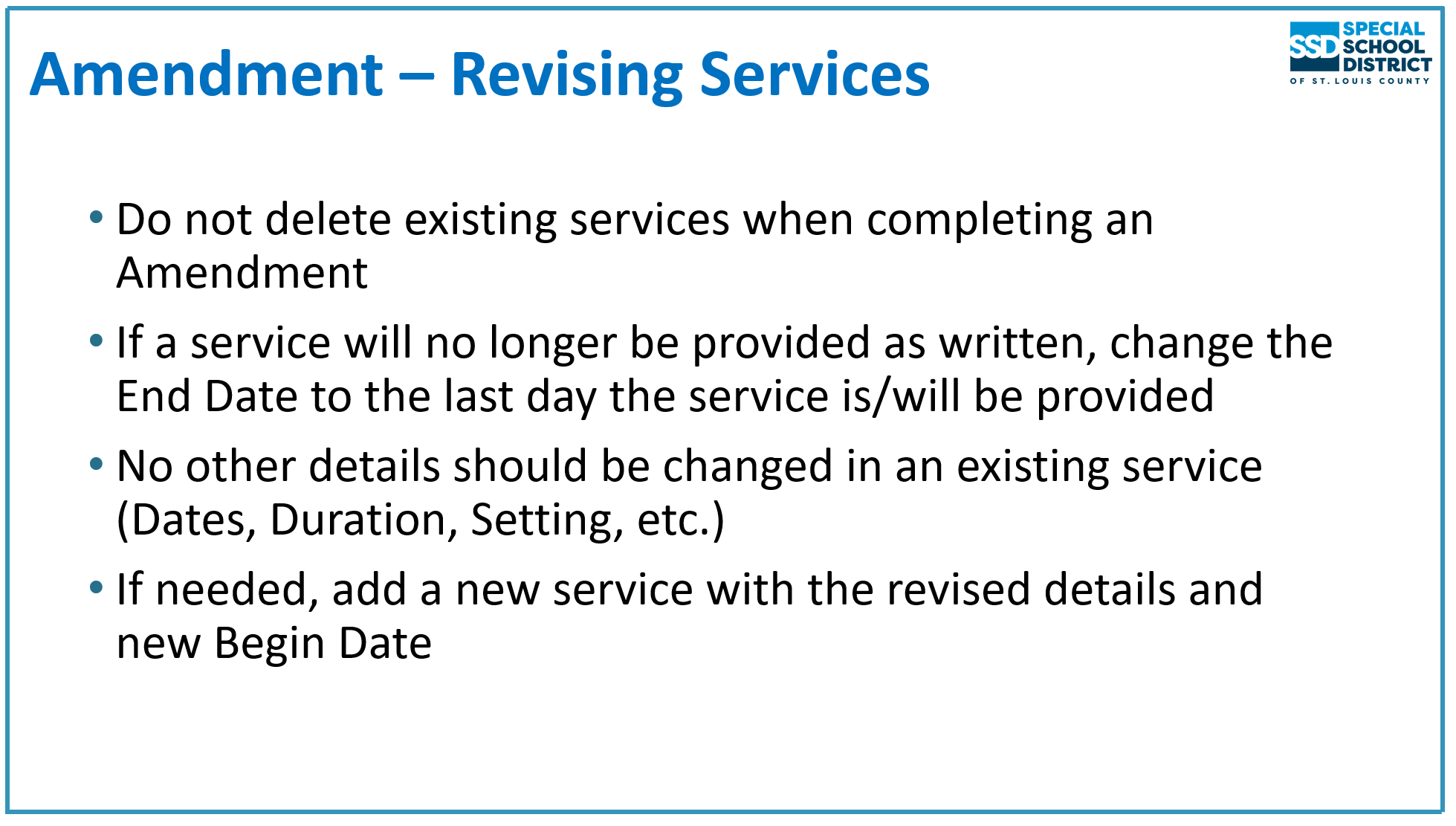 [Speaker Notes: Revising Services in an Amendment
This information is included on the Amendment/Correction Quick Start Card
Existing services should not be edited or deleted in an Amendment. End Dates should be used to show a service will no longer be provided.
The only detail of an existing service that should be changed in an Amendment is the End Date if the service will no longer be provided. Do not change any other details (Start Dates, duration, setting, Servicing School, etc.).
If a new service is being added to replace an old one, change the End Date of the old service to the last day the service is or will be provided. Then add the new service with the new information and new Begin Date.
This maintains the history and integrity of the IEP.
The LRE must be "accepted" in ALL amendments and corrections even if the services are not changed.
• If a manual override was done in the IEP or previous Amendment, it must be redone in the new Amendment.
• Open the Federal 4 Summary
• Scroll or Fly to the Services section
• Select the Manual Override checkbox
• Complete the Manual Override
• The information saves automatically]
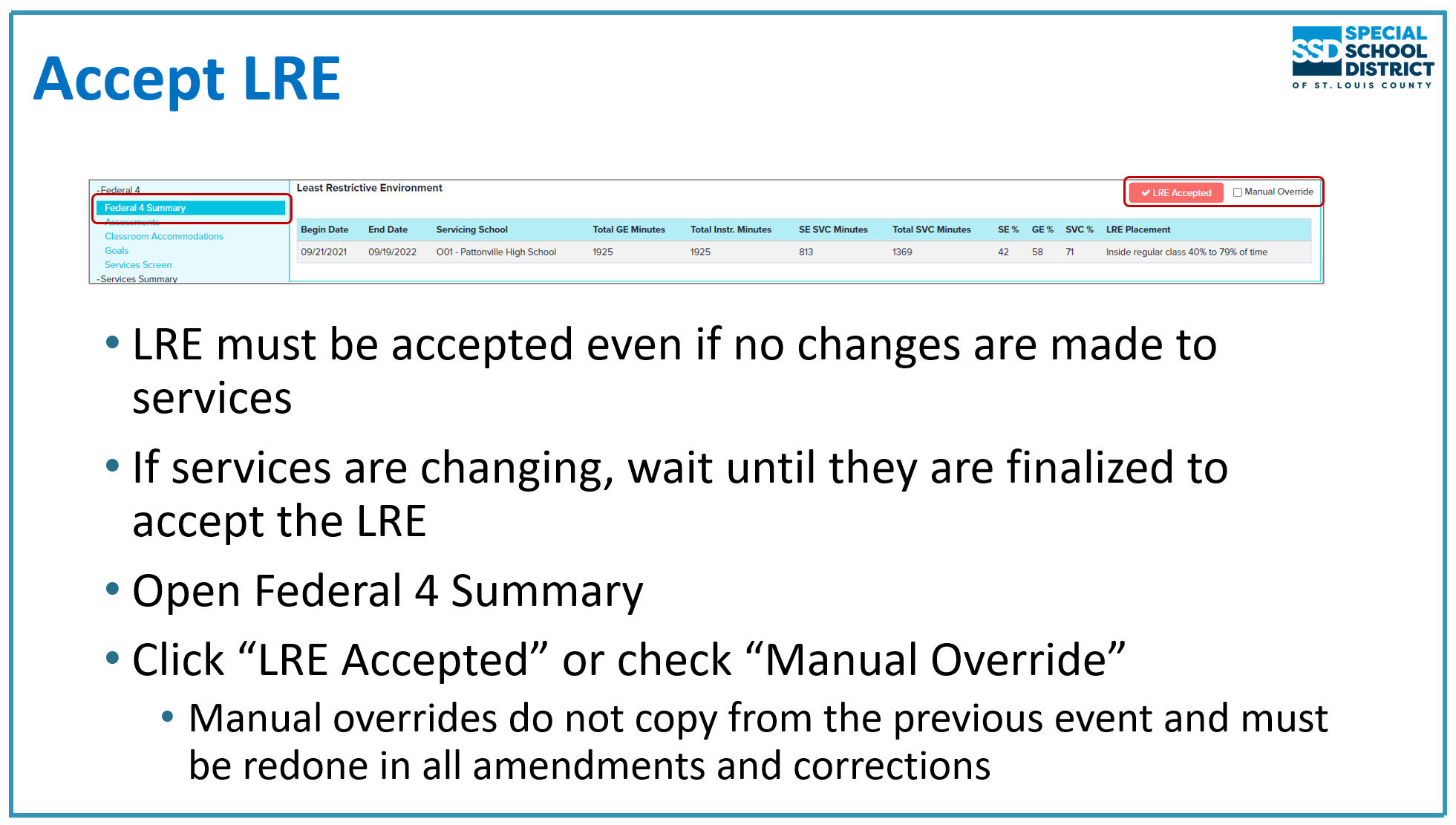 [Speaker Notes: Accept LRE
• The LRE must be “accepted” in all IEP Amendment and IEP Correction events even if the services were not changed. Prior to locking
• Open Federal 4 Summary
• Click the “LRE Accepted” button
• The IEP Amendment and IEP Correction cannot be locked until the LRE has been “accepted” on the Federal 4 Summary]
Lock Amendment or Correction

After making changes
Accept the LRE or complete Manual Override if required 
Program Summary > Special Ed will show you what the current LRE looks like and what changes to make if you need a manual override
Validation Check on Event Overview or a form/screen
Print/preview/proofread
Double check dates
Ensure that any accommodations print on Form F
If the student is eligible for ESY	
Form B includes ESY services with correct dates for ESY 
At least one goal displays ESY statement
Lock
Send copy to parent
[Speaker Notes: Locking the IEP Amendment or IEP Correction
• When all changes are complete and the LRE has been accepted, return to the Event Overview and do a Validation Check
• Print/preview/proofread
• Lock
• Print and send the corrected IEP to parent
• The IEP Correction becomes the “Active Plan” if the Initiation Date has passed
If you have any problems creating, completing or locking an IEP Amendment or IEP Correction event, please contact the Technology Service Desk for assistance
• 314‐989‐8686
• technologyservices@ssdmo.org
• Create a ticket: https://ssdmo.atlassian.net/servicedesk/customer/portal/4
Meeting is Not Compliant
If the meeting is not compliant, the Errors window displays
• When the Validation Check is completed on the Event Overview the Errors window displays all errors causing the meeting to be noncompliant
• When the Validation Check is completed on a form or screen the window displays errors on that form or screen. The “Show All” button can be used to view all errors in the event.
• Each entry shows where the error occurs
• The name of the form or screen is a link. Click the link to open the form or screen where the error is located.
If you need help understanding or correcting an error, contact the Service Desk. The text in the Errors window can be copied then pasted into a ticket or email to the Service Desk.
Sometimes additional errors will appear after you address the first set. This is a result of how compliance is checked.]
Locked Amendment or Correction
A locked Amendment and Correction is linked to the original IEP
Plan Status shows that the new Amendment is the “Active” plan and the original IEP (previous event) is “End”
Completed Date = Date the event was locked
Completed By = Person who locked the event
NOTE: The Actual Date matches the Actual Date of the IEP the amendment or correction is associated with
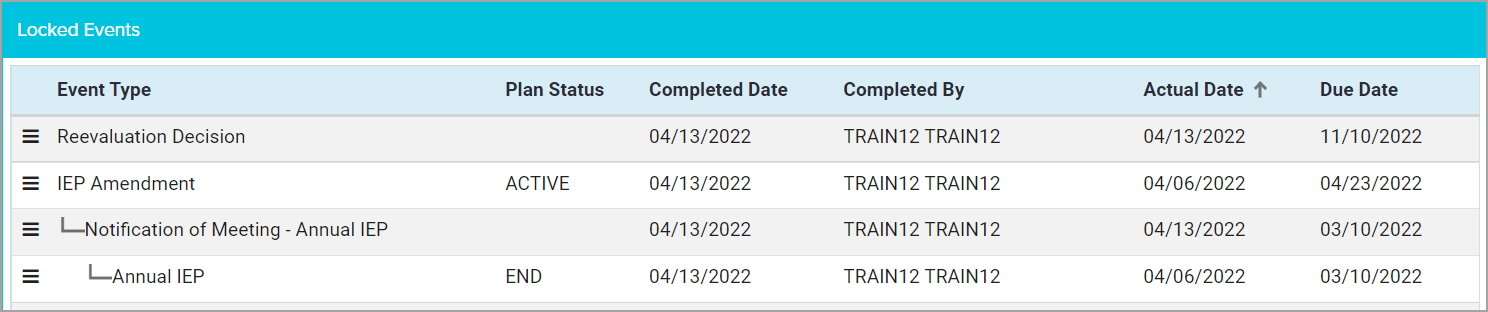 [Speaker Notes: Print and Proofread Before Locking
Reminder: Events cannot be unlocked in Phoenix therefore, it is very important to proofread before locking.
When the event is compliant, select Print on the Overview screen
• Printing can be done at anytime and from any form or screen. It is critical that it is done before locking.
The PDF will open on a new tab or in a new window depending on browser setting
Can view the PDF on the screen or click the printer icon on the Adobe tool bar to print it on paper.
At this point most forms say "DRAFT" across them – exceptions:
• Excusal
• Transfer of Rights
• Prior Written Notice
Double check
• Initiation Date – shouldn"t be more than 10 days in the future (except for some situations in ECSE or possibly an Initial IEP when awaiting parent consent to provide services)
• If student is ESY eligible, Form B shows ESY services and at least one Goal displays the ESY statement
• If student is eligible for MAP‐A, Form D‐Part 3 is complete, and objectives are entered for goals
• If student is, or will be, 16 or older during the IEP, Form C is complete, and goals are marked appropriately for Transition
Close the PDF window/tab
Lock the Event
Click Lock Event
If the IEP is not Compliant, error messages will appear. Errors must be corrected before the IEP can be locked.
If the IEP is Compliant, the confirmation message appears.
The Initiation Date and End Date of the IEP appear on the Confirmation window. These dates appear on all IEP and SP events
• Amendment: The dates should be correct.
• Correction: Double check the Initiation Date, especially if the purpose of the correction was to fix that date.
Click OK.
The event locks.
One final reminder: Once an event is locked in Phoenix, it cannot be unlocked. Errors in a locked IEP can only be corrected by creating and completing an IEP Correction event. Errors in an amendment can only be corrected by creating and completing another amendment.

Locked Event
The locked Amendment or Correction appears on Locked Events linked to the original IEP and any other
Amendments or Corrections completed for that IEP.
Plan Status shows “ACTIVE” if the Initiation Date is in the past, or “PENDINGACTIVE” if the Initiation Date is in the
future. The previous IEP event Status changes to “END”.
The Completed Date is the date the event was locked.
Completed By is the person who locked the event.
The Actual Date is the Meeting Date of the original IEP.
To view or print the locked Event
Locate the event on the Locked Events panel
Click the Hamburger icon next to the event
Choose View from the list then choose the print layout
• The print layout choices are:
• Amendment – opens the complete Amendment
• Transportation – opens the Services Summary and Transportation forms for use by secretaries entering information into the transportation system
• Excusal – opens only the Excusal – not included in an Amendment
• ESY – prints forms needed for ESY programming
• PWN‐Only – opens only the Prior Written Notices completed for the Amendment or Correction – allows the Prior Written Notices to print separately for parent signature (no DRAFT, can be printed before event is locked)
• Classroom Accommodations‐Only – opens only Alternate Form F allowing it to be printed separately from the rest of the Amendment or Correction.
The PDF is created on a new tab or in a new window, depending on browser settings
Use the PDF tool bar to print
Close the PDF tab/window.]
Quick Review: Amendments/Corrections
Corrections:
Correct clerical errors in the IEP event
Do not require agreement
Replicate all forms in the original IEP
Amendments:
Are done to make changes to what was discussed in the IEP meeting
Require agreement of parent, partner district rep, SSD rep
Do not replicate the Excusal, Front Page, Amendment form, and PWNs
Once an amendment is completed, future events for that IEP should be amendments, NOT corrections 
Amendments and Corrections should be completed and locked by the IEP Chair
Amendments and Correction documents should be printed and sent to the parents
Pending Active plans have future initiation dates
Active plans have initiation and start dates that have already past
If correcting or amending a Pending Active plan, be very careful to choose the correct plan from the drop down when creating the event. Once it’s created, double check the association icon to ensure it’s connected to the right event, as well.
Due Dates for Reevaluation Events
Reevaluation Decision even is due 105 days prior to the Reevaluation due date






Reevaluation Due Date can be seen on Program Summary > Special Ed > CRF and on Meetings Due by Case Manager report
First step in the Reevaluation Process
Decision that a reevaluation is, or is not, needed is made before completing the event
Appropriate form or event is created:
No Reevaluation: TED is created in the Reevaluation Decision event
Reevaluation: Reevaluation Event is created when the Decision Event is locked.
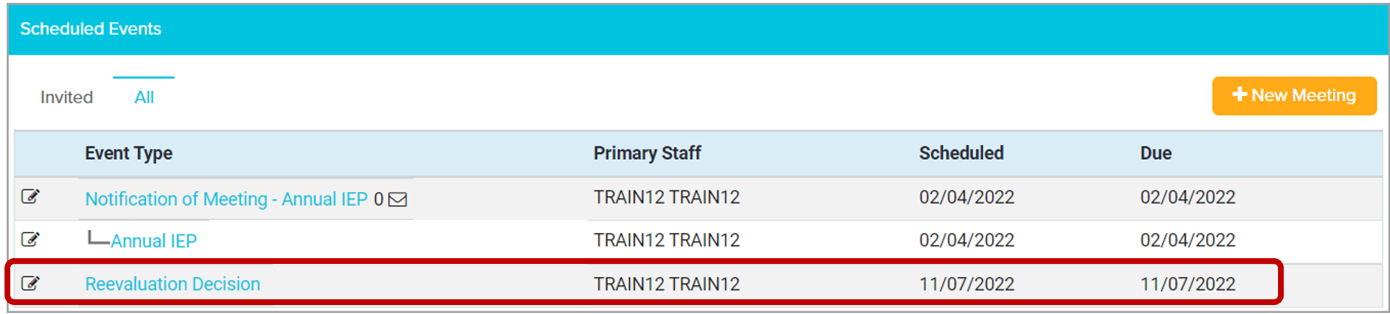 [Speaker Notes: Due Dates for Reevaluation Events
Reevaluation Decision Due Date vs. Reevaluation Due Date
• The Reevaluation Decision event is due 105 days prior to the Reevaluation Due Date
• Allows for sufficient time before the Reevaluation expires to complete any assessments that may be needed
• Due Date for the Reevaluation can be viewed on the IEP Front Page of the current IEP, in a report (Case Manager Meetings Due), or on Program Summary>Special Ed>CRF For all reevaluations the Case Manager initiates the process by completing the Reevaluation Decision event
• Documents the IEP team"s decision that a reevaluation is, or is not, necessary
The Reevaluation event does not appear on the Scheduled Events panel until the decision that a reevaluation is necessary is made, documented on the Reevaluation Decision form, and the Reevaluation Decision event is locked.

Reevaluation Decision Event
The first step in the Reevaluation Process is to make the decision that a reevaluation is, or is not, necessary and document it in the Reevaluation Decision event. The decision is made by the parent/guardian/student
age 18+, a representative of the partner district, and a representative of SSD (usually the Case Manager). All three must agree if a reevaluation will not be completed.
The decision is documented on the Reevaluation Decision form in the event.
• If “Reevaluation is Not Necessary” is selected the Triennial Evaluation Documentation (TED) form is created and completed in the Reevaluation Decision event.
• If “RED/Reevaluation” is selected, the Notification of Meeting – Reevaluation and Reevaluation events are created when the Reevaluation Decision event is locked.]
Locking the Reevaluation Decision Early

If a Reevaluation is requested before the Reevaluation Decision is due:
Click the ‘pencil’      to the left of the Reevalution Decision 
Change the scheduled date to today
Do NOT change the due date
The Reeval Decision event is NOT a DESE form. 
It’s a planning event due 105 days prior to the Reeval. 
If the RED is held soon after the Decision is due and the team determines testing is needed, the Eval Chair has time to test and hold the eligibility meeting while remaining compliant.
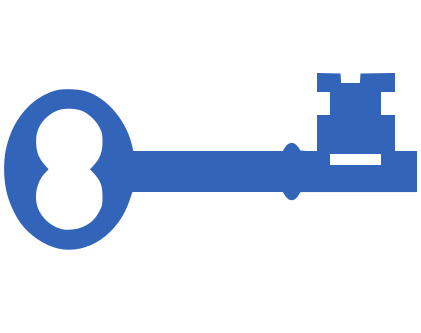 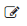 The Reevaluation Decision is the only document that needs to have the due date changed this way. 
NOMs automatically change the scheduled date to the meeting date.
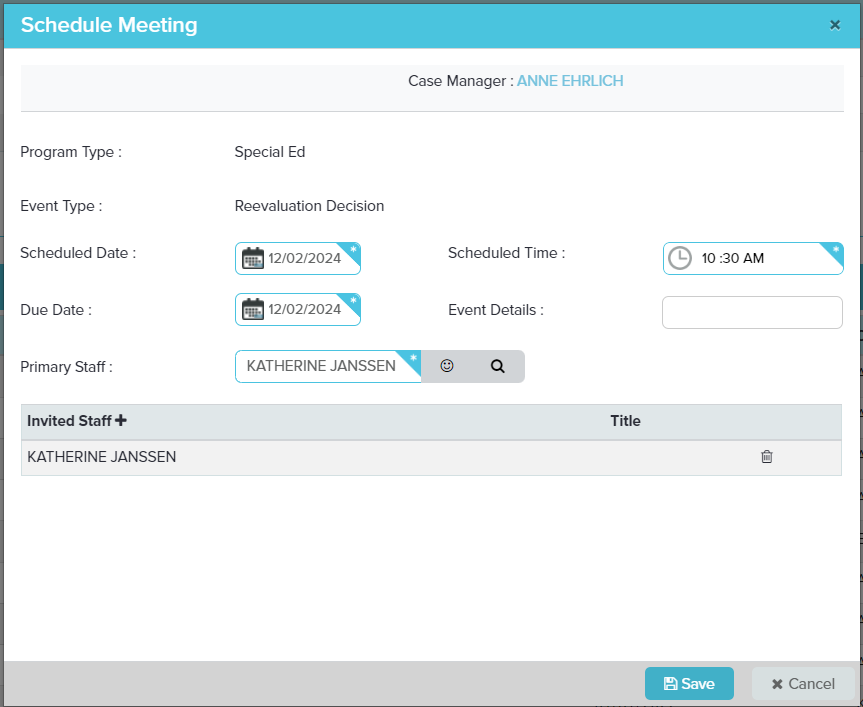 [Speaker Notes: Changing Scheduled Date of Reevaluation Decision Event
Events in Phoenix cannot be locked prior to the Scheduled Date
• If the Scheduled Date of the Reevaluation Decision is in the future, it must be changed to the current or an earlier date. It is the date the decision was made that a reevaluation is, or is not, necessary.
• In most cases, the Reevaluation Decision event will be completed prior to its scheduled date which means, in most cases, the Scheduled Date must be changed
• Steps to change Scheduled Date are also on Reevaluation Quick Start Card
Change the scheduled date to the date the decision was made regarding the need for a reevaluation
• Must be the current date or an earlier date
• Not the date of the RED meeting – must be BEFORE the RED meeting
• If a Reevaluation is necessary: Reevaluation Decision event must be completed and locked to create the Reevaluation event with the RED
• If a Reevaluation is not necessary: the Scheduled Date autofills into the Triennial Evaluation
Documentation form. It becomes the new Reevaluation Date when the Reevaluation Decision
event is locked.
• Use the calendar to select the date
• Double check the date, particularly the year
• Once information is correct, Save]
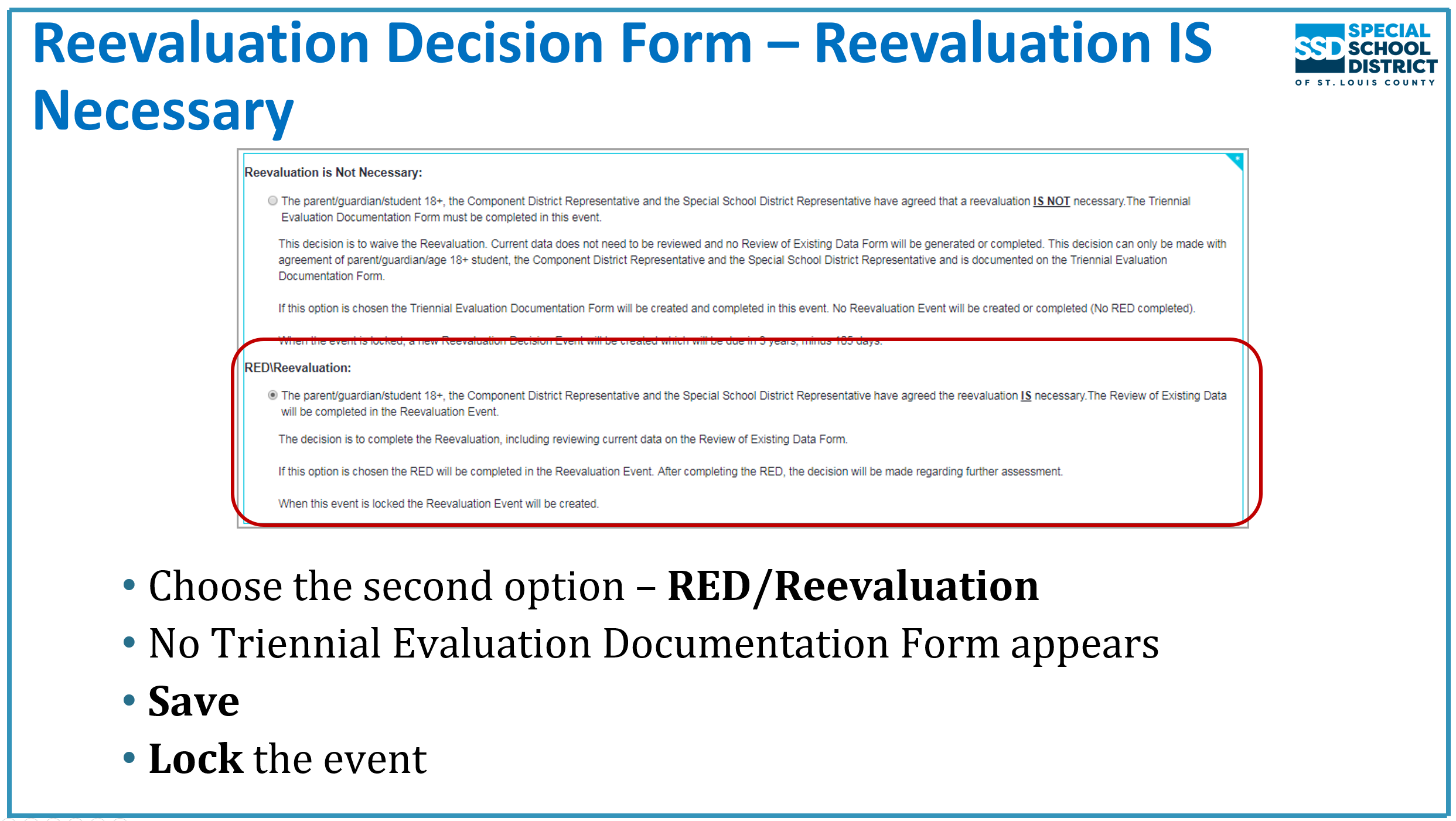 [Speaker Notes: Reevaluation Decision Form – Reevaluation IS necessary
Second Example completes the Reevaluation IS necessary – Maintaining Disability through RED scenario from
Reevaluation Flow Charts (probably most common)
Change the Scheduled Date on the Reevaluation Decision event to the date decision was made that a
Reevaluation is necessary.
• Not IEP or RED meeting date
Open the Reevaluation Decision event
Open the Reevaluation Decision form
When the decision is made that a reevaluation is necessary, including completing an RED, select the second
choice, RED/Reevaluation, on the Reevaluation Decision form
Save the form
Return to the Overview
• Validation Check
• Lock the Reevaluation Decision event
When the Decision event is locked with the choice that a reevaluation is necessary, the Notification of
Meeting‐Reevaluation and Reevaluation event are created
• The Review of Existing Data form is in the Reevaluation event]
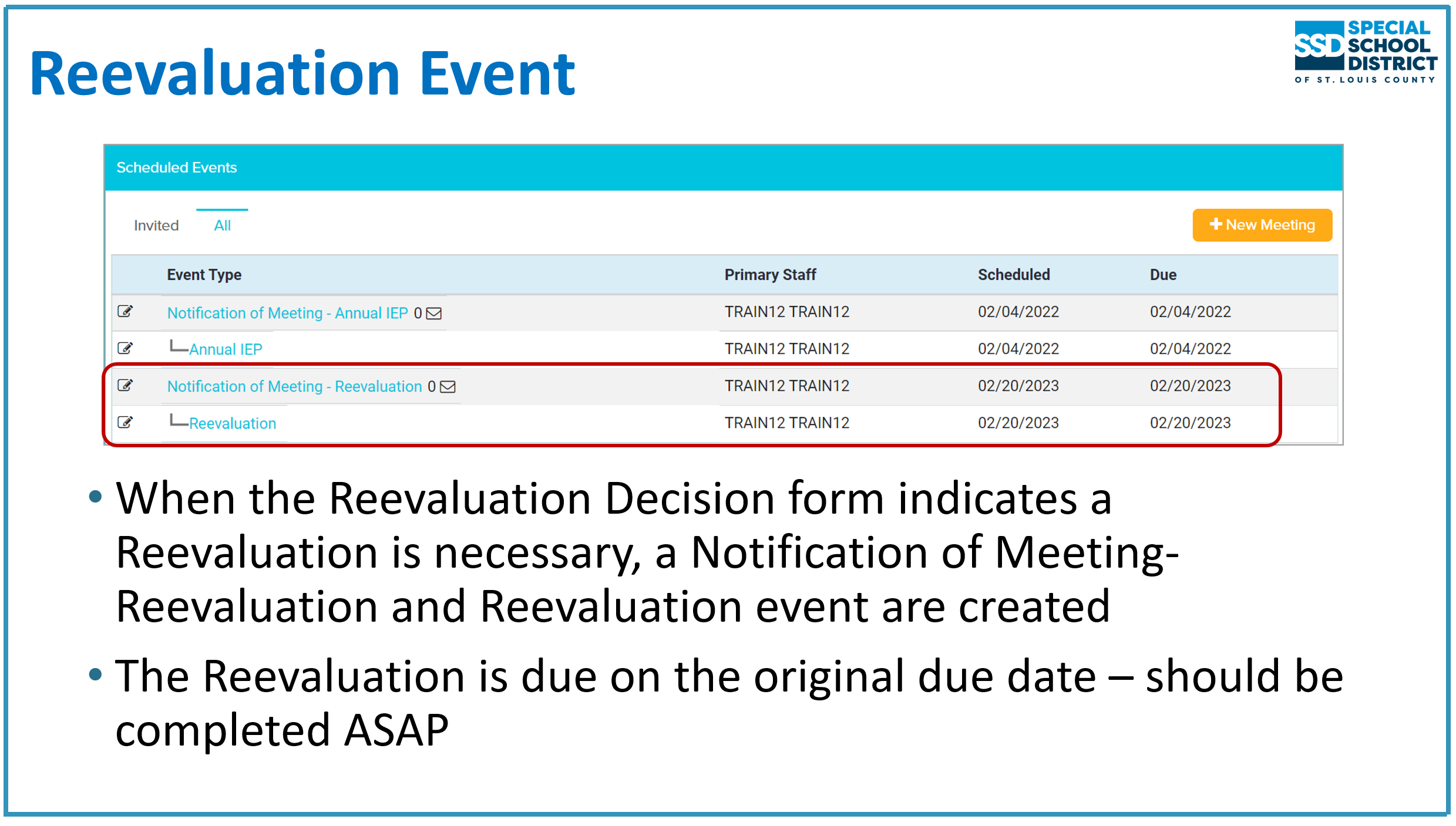 .  The due date should NOT be changed.
[Speaker Notes: Reevaluation Event
Notification of Meeting‐Reevaluation and Reevaluation event appear on the Scheduled Events panel
• The RED is in the Reevaluation event
Due Date is the date the Reevaluation is due
• Event should be started as soon as the Reevaluation event is created even if the Reeval is not due for
some time. Once the process is started, it should not be left open.
This example completes the maintaining disability scenario.]
Notification of Meeting – Reeval (RED)

Complete NOM for RED Meeting
Purpose of Meeting is both “Determine initial or continued eligibility” and Review existing data…”
Date is date of RED meeting or date decision is finalized if there is no meeting (conferred)


RED page 1

NEW THIS YEAR: Mark whether the reeval is held at parent request.
Mark the date of parent request if required.
Indicate whether this is a three year reeval or is being held for another reason (other) and indicate the reason for the reeval if other is marked.
Remember: even if the IEP is held at the same time, the NOM for the IEP and Reeval must BOTH be completed and created/stored.
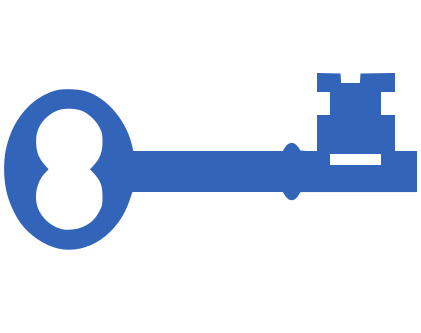 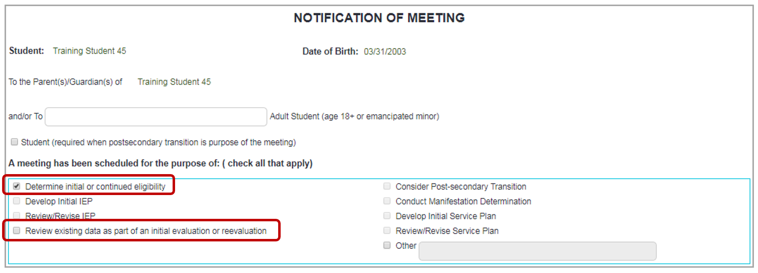 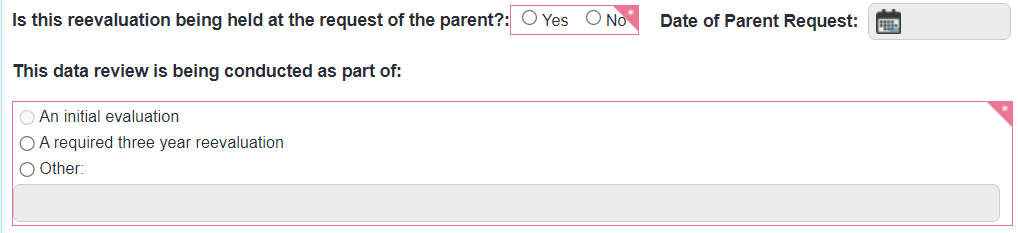 [Speaker Notes: Notification of Meeting – Reevaluation
Open the Notification of Meeting event
Open the Notification of Meeting form
Complete required fields
“Determine initial or continued eligibility” is prechecked and cannot be changed
• Check “Review existing data as part of an initial evaluation or reevaluation” as this is the purpose of this meeting
Enter date of RED meeting (or date decisions were finalized through confer process)
• This date can be the same as an IEP meeting or it can be a separate meeting
• Can be the date the decisions were finalized if the decisions were made by conferring only
• If no additional information is necessary, this is the new Reevaluation date
Save
Open, Complete, and Save the Record of Attempts form
Create/Store Invite
Print and send NOM to parent
NOTE: The Review of Existing Data meeting can be scheduled on the same day as the IEP. In this case both NOMs should be completed and sent to the parent. The time and participants for each meeting might be different.]
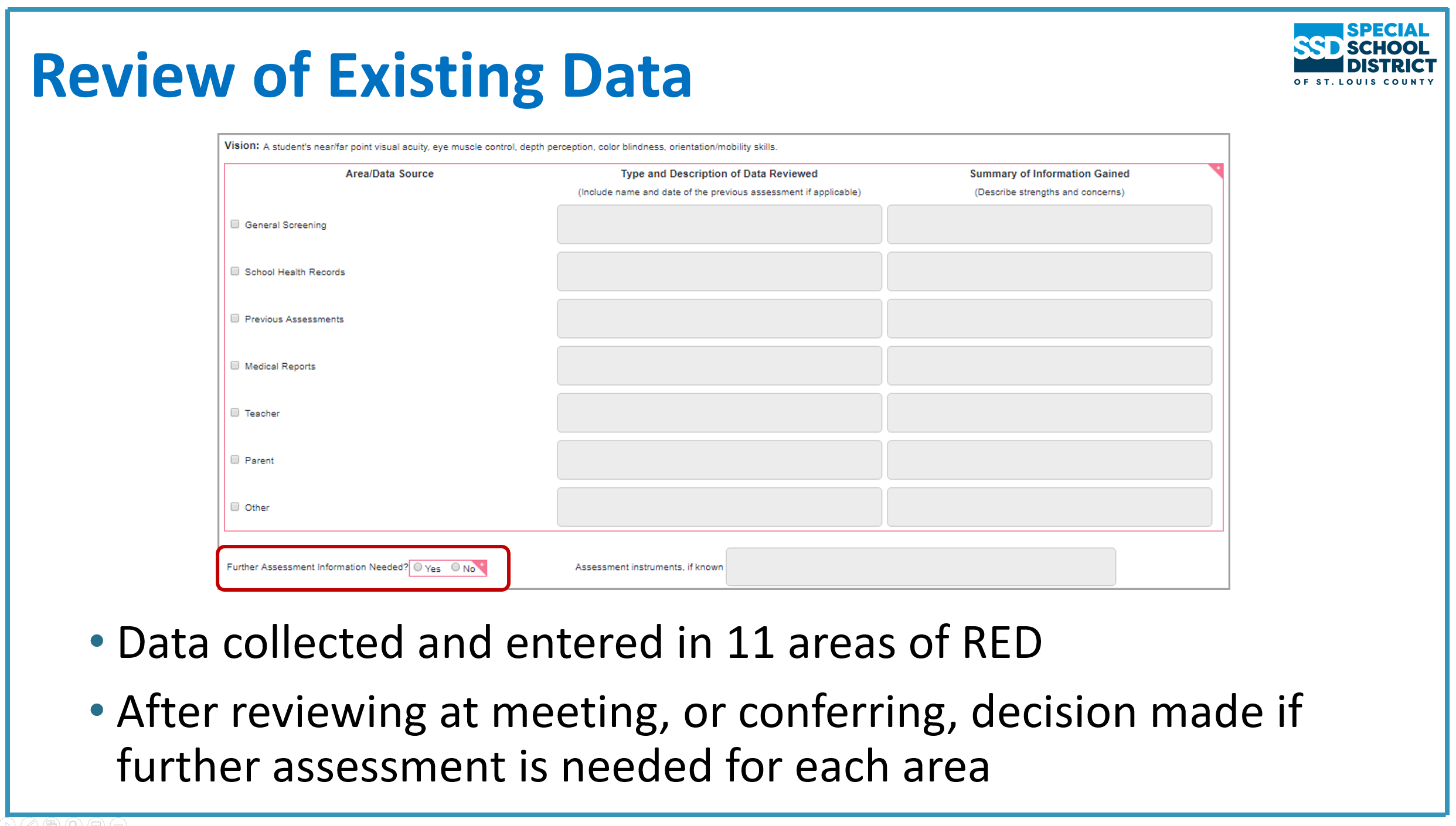 [Speaker Notes: Review of Existing Data
Open the Reevaluation event
Open the Review of Existing Data Page 1
Complete top of form
Current eligibility includes only the student’s primary disability. The Primary Disability can be seen on the Disabilities screen in the Eligibility section.
Choose Reevaluation
Choose Met or Conferred or both
Complete RED pages 1 – 4 with input from school personnel, parent and student (if appropriate)
The “Further Assessment Information Needed” question at the end of each section is not completed until either the meeting has been held or all participants have been consulted and agree.
After reviewing pages 1‐4 at meeting, or by consulting with the team, indicate if additional information is needed for each section.
• If any section is marked "Yes", the decision is additional information (assessment) is needed
• If all sections are marked "No", the decision is no additional information is needed
Review of Existing Data – Team Conclusions and Decisions – No Additional Data is Needed
After the RED meeting or confer process is complete, open Team Conclusions and Decisions.
If the team decision is no additional data is needed in order to confirm the current identification (disability)
• Choose the second option: "No additional data is needed"
If the team decision is to change the student’s eligibility – either the student is no longer eligible or a disability will be added or dropped – and you are a Special Education teacher, contact the SLP or School Psychologist in your building to assist with completing this form and the rest of the process. In those scenarios a report must be completed and sent to the parent. Evaluation Chairs are trained in this process.
Review of Existing Data – Team Conclusions and Decisions
When there is no change in eligibility (no disabilities are added or dropped):
• Select “No additional data needed.”
• Select “Reevaluation”
• Select the first option:
• “The current identification of ___continues to be appropriate. . .” and complete the box including all disabilities and all areas.
• RED Page 6 is created on the Forms List Panel
• Complete the remainder of the form (date and participants)
• Save]
Team Conclusions and Decisions









On most reevals this is the final part of the Case Manager’s responsibilities
Complete this page and contact your eval chair within three days of the RED meeting.
Don’t forget to insert
the RED date and 
participant names.
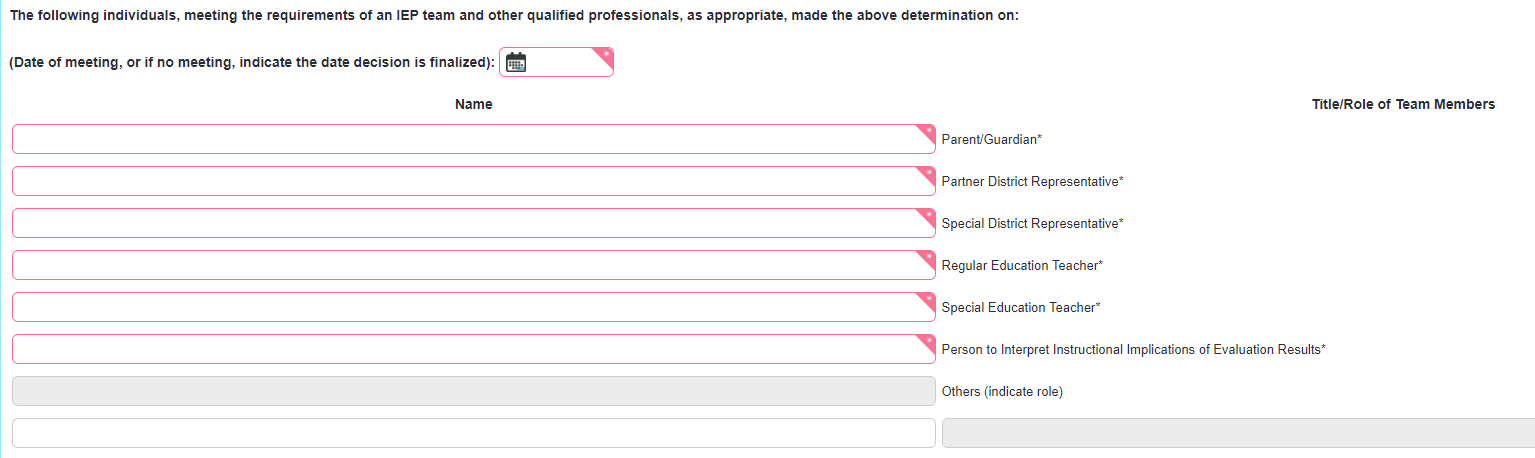 No Additional Data – 
Team Conclusions and Decisions

 If all areas indicate No Further Assessment needed:
Choose second option: “No additional data is needed.”
Under No Additional Data, select Reevaluation
 If the current identification is maintained, the Case Manager marks “The current identification of ____ continues to be appropriate…” A Page 6 – Parent Notification form appears on the left. The Case Manager saves Team Conclusions, completes the Parent Notification, locks the document and sends the Parent Notification home.
 If ANY changes are being made to the eligibility, the Case Manager notifies the SLP or School Psych (eval chair) to lock the document. 
 If the student no longer meets eligibility, the second option is marked, the staff member initials the statement confirming the student will exit, and completes a Prior Written Notice – No Consent
 If one or more disabilities are being dropped but at least one disability will be maintained, the last box is marked, and the eval chair MUST change the disabilities on the disabilities screen.
[Speaker Notes: Review of Existing Data – Page 6 (Parent Notification Regarding Results of Review of Existing Data Documentation Form)
*NOTE: When the first option under Reevaluation is chosen on Team Conclusions and Decisions (maintaining current disability), Page 6 of the RED, Parent Notification Regarding Results of Review of Existing Data appears on the Forms List Panel.
• Open RED Page 6 and complete
• Save
• Return to Event Overview / Complete Validation Check / Lock
In the scenario when the disability is maintained through the RED the Case Manager
• Completes pages 1‐4 of the RED
• Meets/Confers with the team to complete Team Conclusions and Decisions
• Completes RED Page 6 (Parental Notification)
• Locks the Reevaluation event
• Sends Page 6 to the parent.
• Checks the Reevaluation dates on the Front Page of the IEP and updates them if needed
• Documents the decision in the Present Level of the IEP]
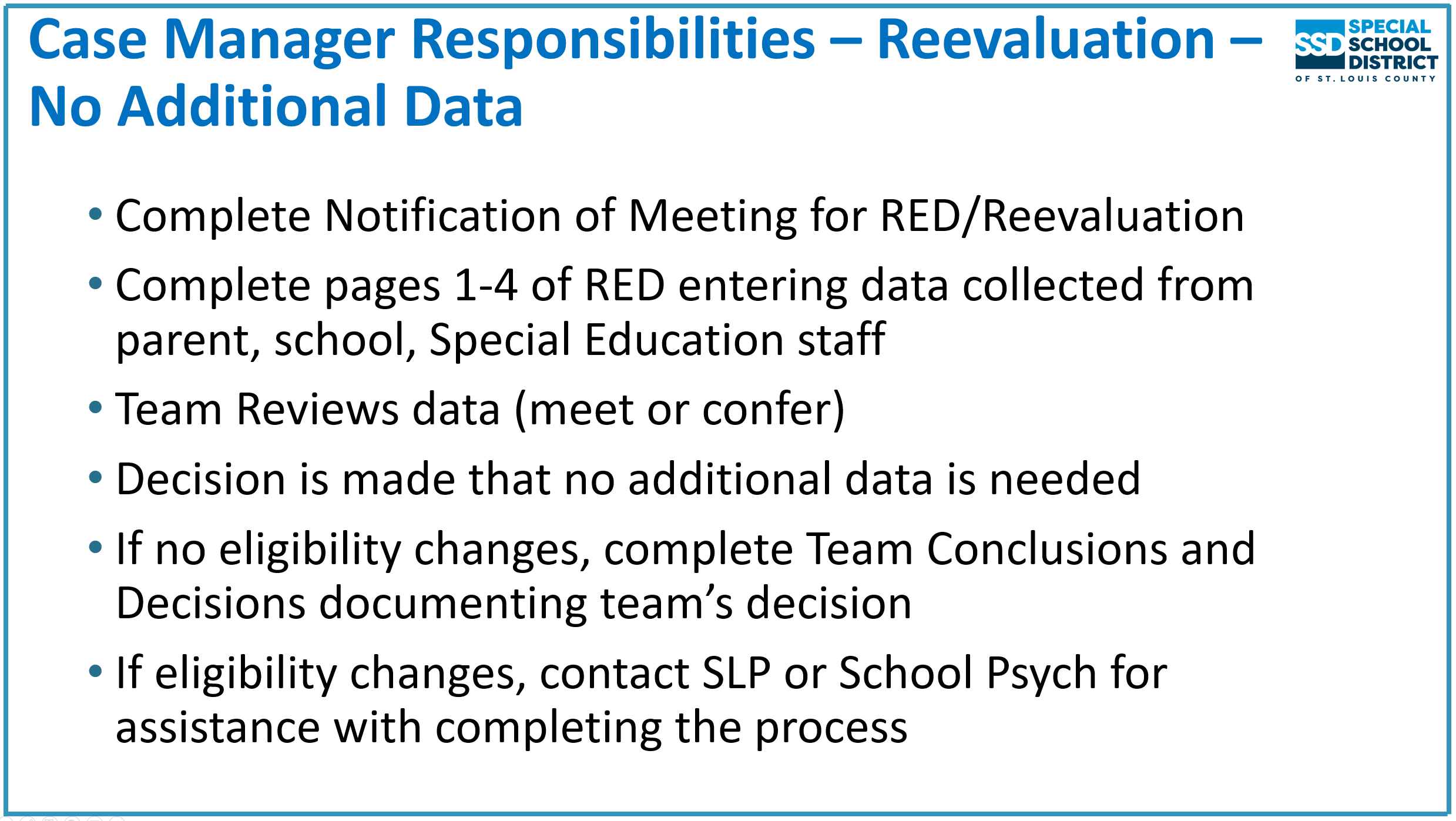 [Speaker Notes: Case Manager Responsibilities – Reevaluation IS necessary – No Additional Data Needed
Summarizing the Case Manager’s responsibilities when a reevaluation is completed with no additional data needed:
• Complete the Notification of Meeting with the date of the RED/Reevaluation meeting or the date the team conferred about the data
• Completed even if one was completed in the IEP indicating that a reevaluation is being completed
• Phoenix uses the meeting date on this form as the date of the Reevaluation
• Gather information from school staff, the parent, and student (if appropriate) to complete Pages 1 thru
4 of the Review of Existing Data
• After meeting or conferring with the team to review the data – decision is no additional data is needed
• No change to the student’s eligibility (all disability areas are being maintained)
• Complete Team Conclusions and Decisions indicating no additional data is needed and the
current disability continues to be appropriate.
• Complete RED Page 6.
• Lock the event.
• Eligibility is changing (dropping all services or changing the disability and student is still eligible)
• Contact the SLP or School Psychologist in your building for assistance with completing
Team Conclusions and finishing the process (report and submitting to Word Processing to
be sent to parent).
• Do NOT lock the event. It will be locked by the SLP or School Psychologist.]
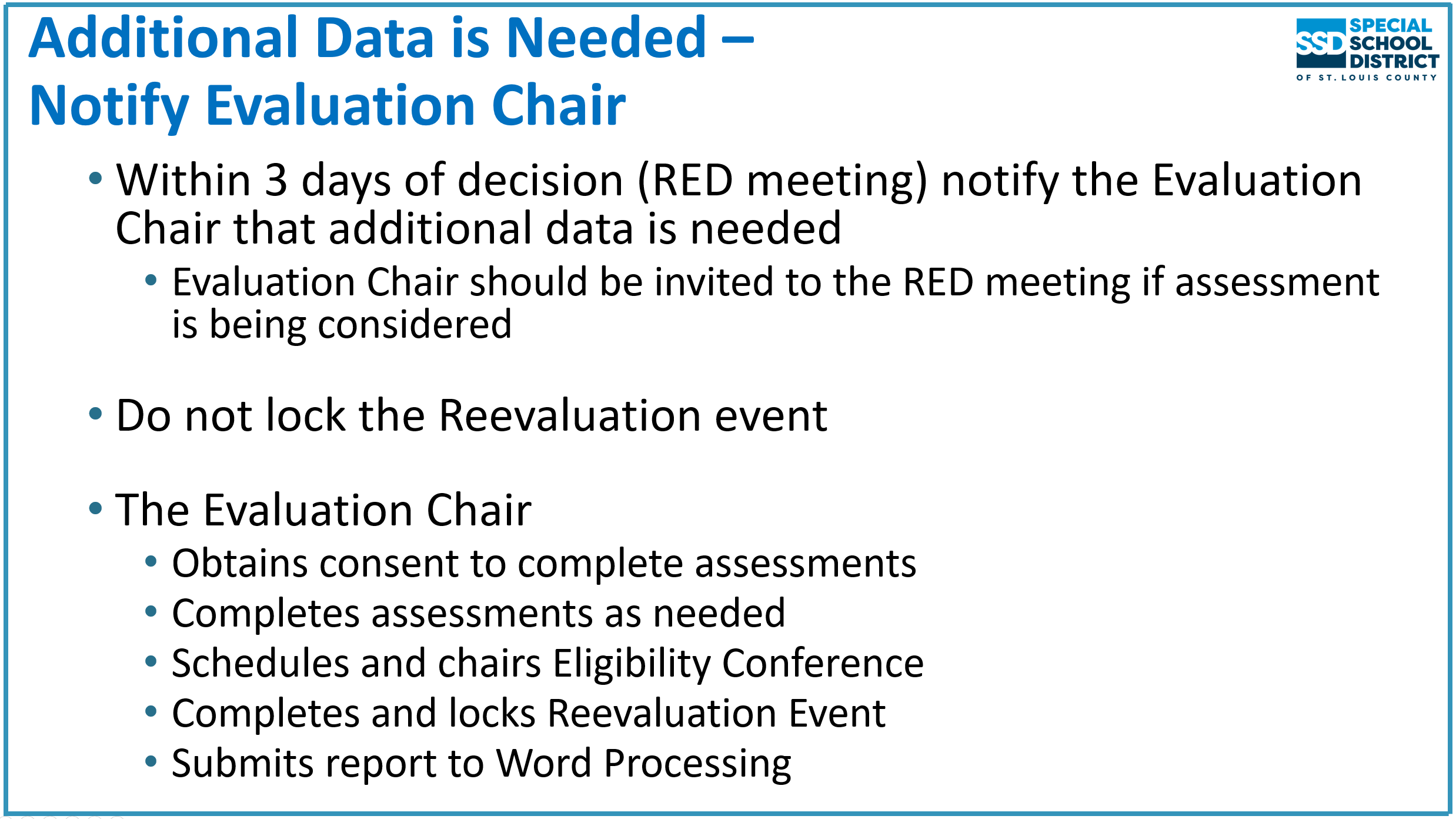 [Speaker Notes: Notify Evaluation Chair
Within 3 days of the decision that additional information is needed the Case Manager notifies the Evaluation Chair* of the request for assessment (Evaluation Chair should attend the Review of Existing Data meeting if possible – should be consulted if unable to attend)
*Note: As the RED is being completed, if concerns are present in any section of the RED, a representative of that area of concern should be invited to the Review of Existing Data meeting. This will allow that person to provide input into the decision‐making process and answer any questions the parent may have as well as possibly having the PWN – Add’l Data (for consent for testing) signed at the meeting.
If additional data is needed, the Case Manager does NOT lock the Reevaluation Event or send anything to the parent
After notifying the Evaluation Chair, the Case Manager’s responsibilities end. You will be a member of the evaluation team and, as such, may be asked to do observations, complete behavior scales, etc., and attend the Eligibility Conference.
The Evaluation Chair obtains consent, conducts any assessments needed, schedules and chairs the eligibility conference, completes and locks the Reevaluation Event, then submits the report to Word Processing. Word Processing sends the written report to the parent.]
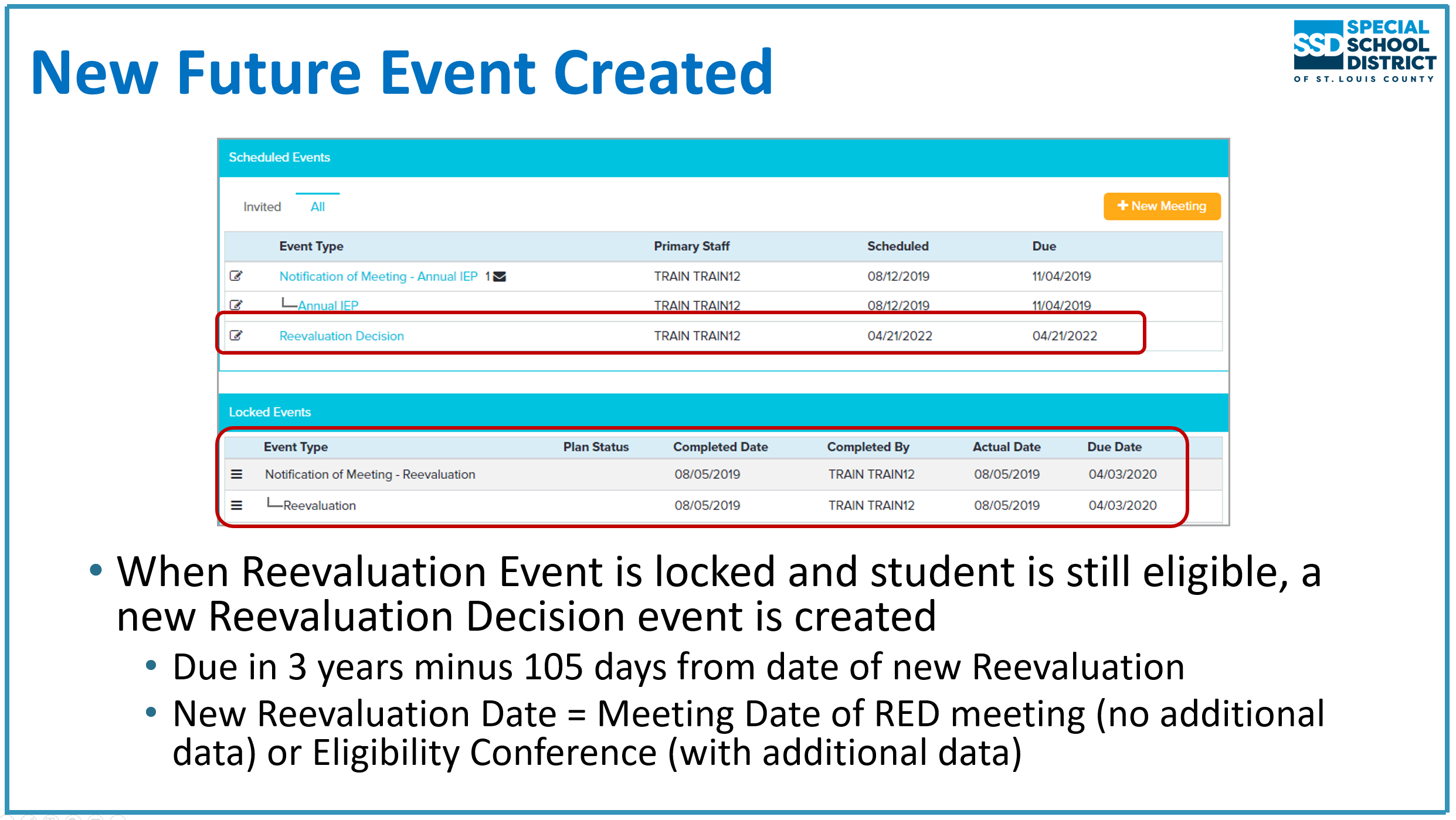 [Speaker Notes: Future Event Created
When a Reevaluation Event is locked, either with or without additional assessment, and the student wil  continue to receive services, a new, future, Reevaluation Decision event is created
• Due in 3 years minus 105 days from the date of the new reevaluation
The new Reevaluation Due Date can be seen on the Program Summary>Special Ed>CRF link, on the Case Manager’s Meetings Due report and on the Front Page – IEP in future IEP events.
If the outcome of the Reevaluation is no additional data is needed and the student will continue to receive special education services, the Case Manager will print the Parent Notification and send it to the parent.
If the outcome is a change in eligibility, ineligibility, or additional data is needed, the evaluation report is sent to the parents by Word Processing.]
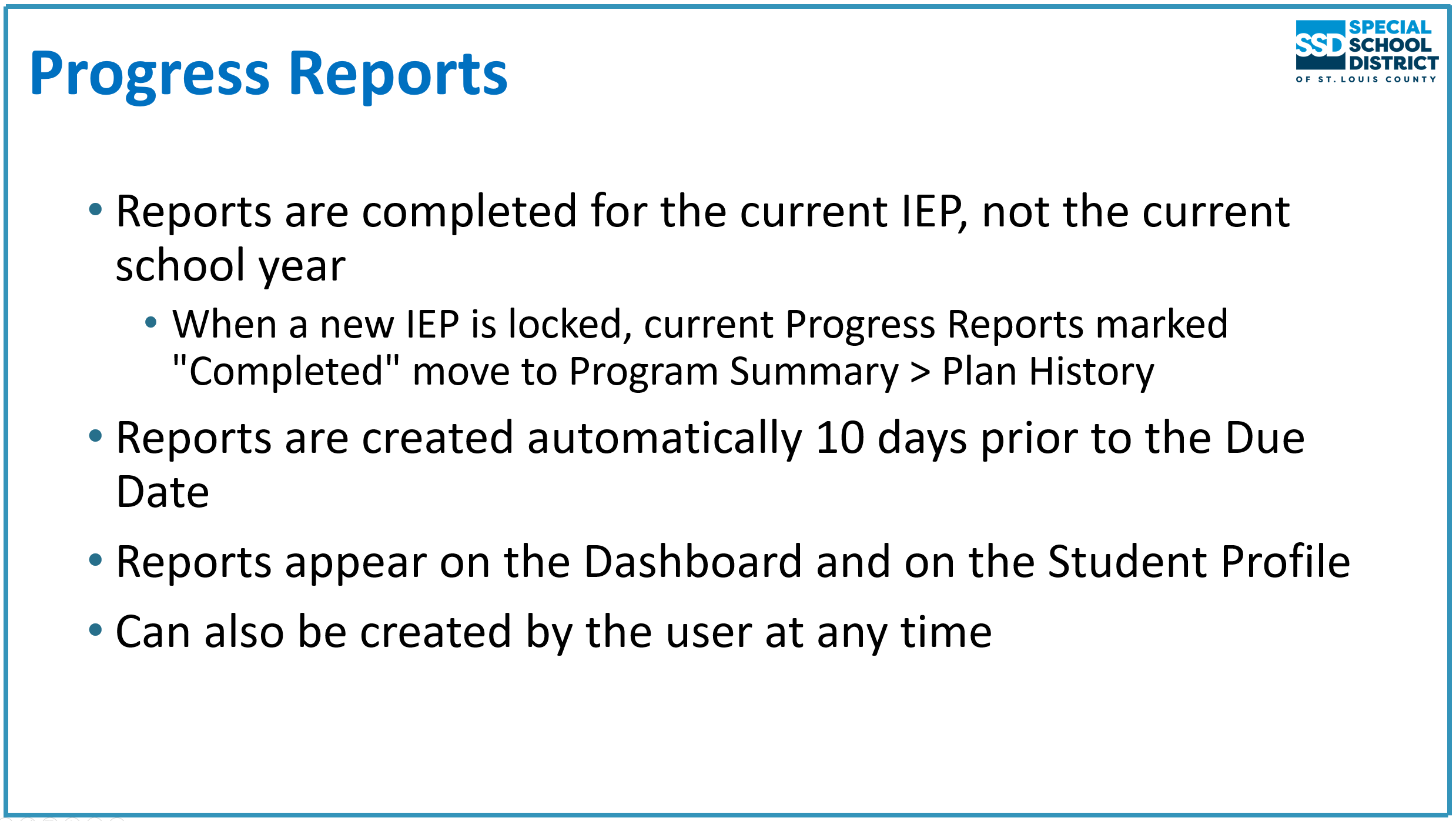 [Speaker Notes: Progress Reports
Progress reporting is done according to the timeline specified on the Services Summary in the student’s IEP.
For most students this matches the frequency the school sends report cards to parents but it can be more frequently.
Reports are completed for the current IEP, not the current school year – number of reports on the “Completed” panel at any time will vary by student depending on the number of goals each student has and when the IEP was held. Every student should have at least on set completed from the end of the previous school year.
When a new IEP is locked, the Progress Reports on the “Completed” panel for the previous IEP are moved to the Plan History section of the Special Ed screen. Reports on “Pending” are deleted. New reports are completed for the goals in the new IEP.
Reports are created automatically 10 days prior to the due date for those districts that have provided their calendars to the SEIMS Department.
The reports are available on the Dashboard and on the student’s profile – Program Summary>Special Ed as soon as they are created. They become available on Summary>Hot Tasks when they are within 7 days of the Due Date.
They can also be created at any time by the user if the student is on a different schedule or a report is needed.]
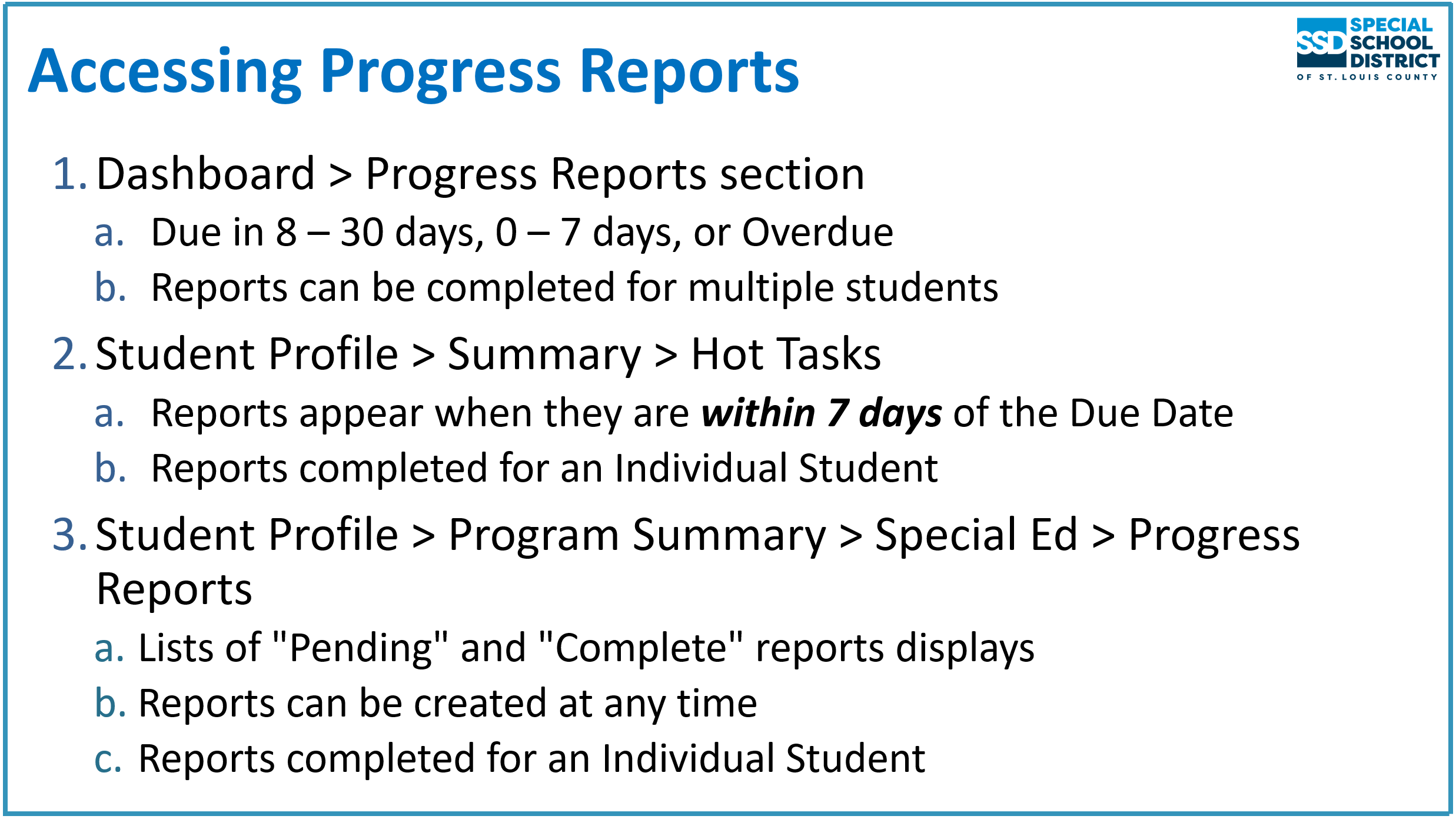 [Speaker Notes: Accessing Progress Reports
There are three places to access the progress reports:
1. The Dashboard
a. Reports due in 8‐30 days, 0‐7 days, and Overdue
b. Reports can be completed for multiple students
2. Student Profile>Summary>Hot Tasks
a. Reports appear in the Hot Tasks section when it is within 7 days of the Due Date
b. These reports are completed for one student
3. Student Profile>Program Summary>Special Ed>Progress Reports
a. Two sections – Pending and Complete
i. When reports are created, they appear on Pending
ii. When they are marked “Complete” they move to Complete
b. Reports can be created from here at any time]
Progress Reports – Single StudentProgram Summary > Special Ed

 Scroll or use the airplane icon to fly to Progress Reports section
On the Pending Panel select the date to expand the list of reports
Select the Reports you wish to complete
Click Go to Progress Reports



Selected reports assigned to you display 
If you selected reports not assigned to you (or you can’t save), uncheck the “Assigned to Me” box to display them
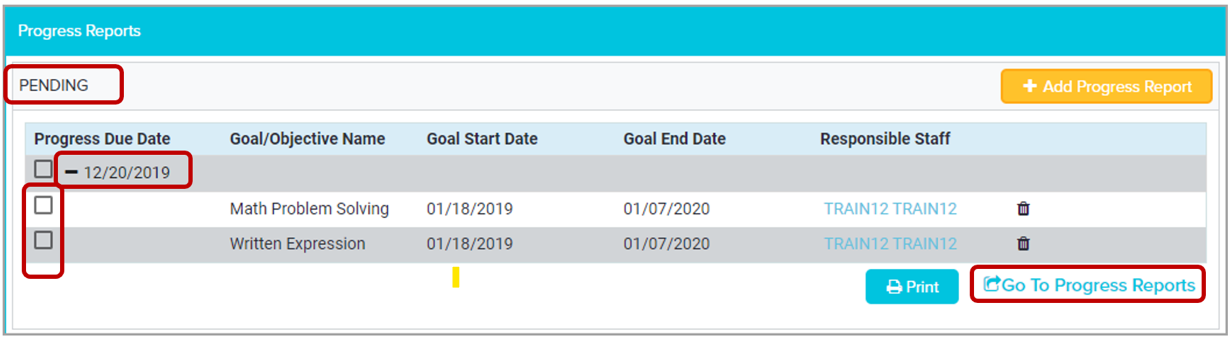 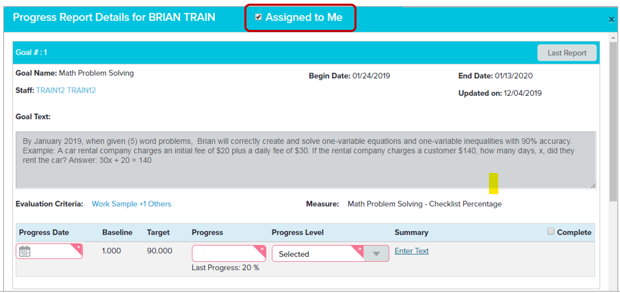 [Speaker Notes: Select the Reports You Wish to Complete
The Progress Reports section opens below Program Compliance. Each date with incomplete reports appears on the table.
1. Click the date to expand the list of reports due on that date. Do not check the box in front of the date or all reports will be selected.
2. The name of the person assigned to the goal appears on the table so you can select the reports assigned to you.
3. Check the box for each report you want to complete.
4. Click “Go To Progress Reports” in the lower right]
Progress Report Completion

 To view information entered in the previous Progress Report, select “Last Report”
The information displays below the current report. 



Check Staff Name
If a different staff member is completing the report, select the name and change it – this name prints on the report. 
A report cannot be saved if the Staff is “unassigned” 
Click “Unassigned” and select the name of the person completing the report
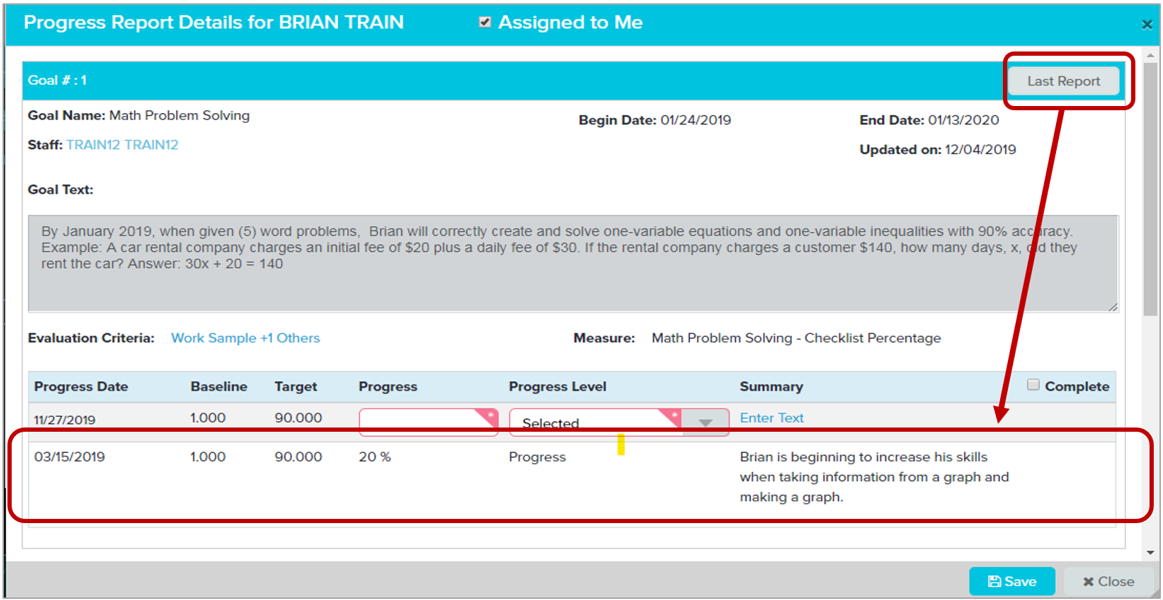 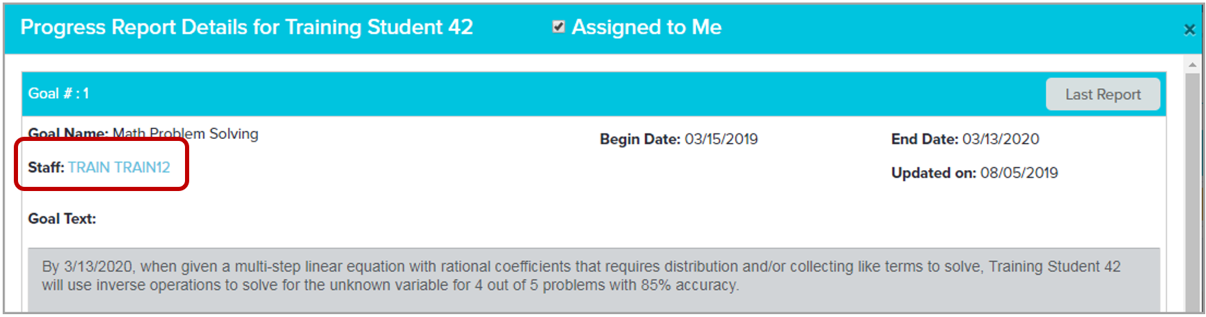 [Speaker Notes: View Information from Previous Report
To view the information entered in the previous progress report as a reference, click the “Last Report” button.
The information displays below the current report.

Complete Report – Assigned Staff
If necessary, update the Staff name. This is the person completing this report and the name that prints on the report. To change it, click the name then use the Staff Editor to assign yourself or search for someone else.
The report must be assigned in order to save it. If it is “unassigned”, click the link and use the Staff Editor to assign the person completing the report.
This does not update the Goal Responsible Staff for future reports, however. That must be done on Student Staff Management or Staff Management.]
Complete Report Details

 Enter Progress Date and Progress (score)
 Select Progress Level
 To enter the Summary, click Enter Text
 Paste Progress Summary as plain text
 When report is finished, click “Complete”
 Save



 Scroll to complete the next report
 When all reports are completed and  saved, click Close
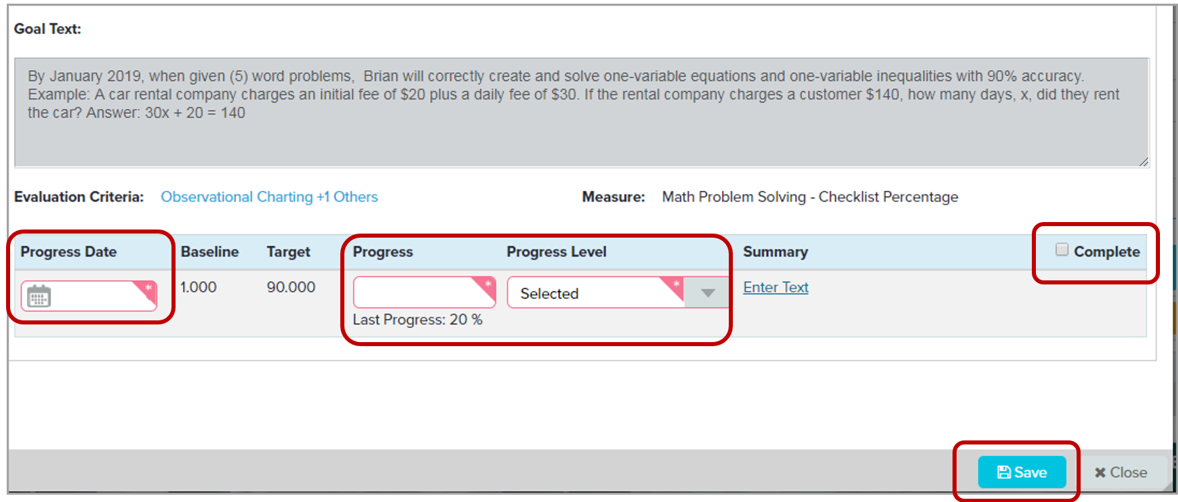 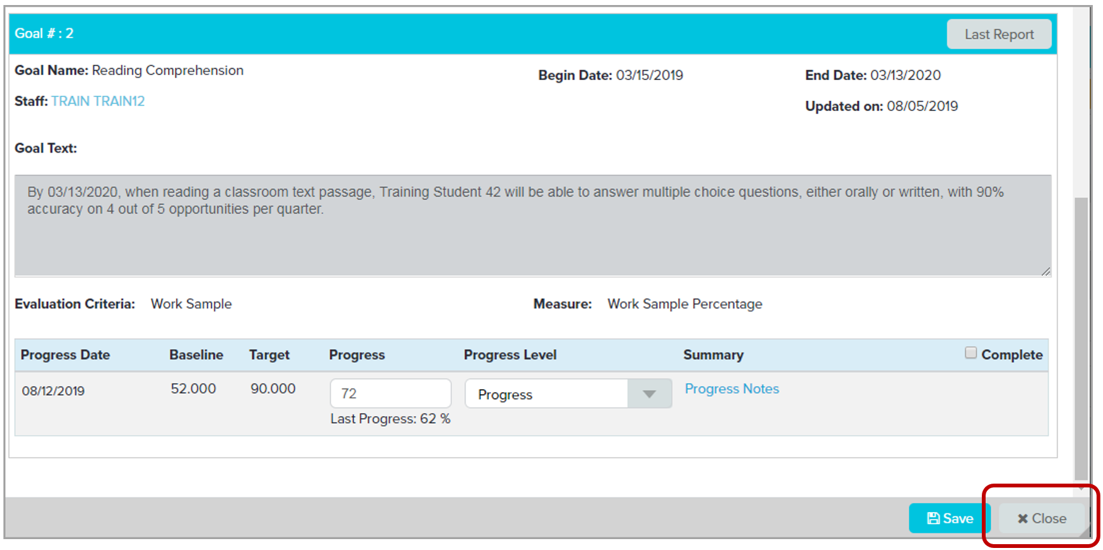 [Speaker Notes: Complete Report Details
1. Enter the Progress Date. The date will be
a. Blank if the report was created by the system
b. Autofilled if the report was user created
c. Editable in both cases
2. Enter the Progress score. The score can be up to two decimal places.
3. Choose the Progress Level from the drop down
a. Choose “Goal Met” only if the student has met the goal and it will no longer be implemented.
Don’t use it if the student met the goal this time but will continue to work on it.
4. Enter Progress Notes in the Summary. Click Enter Text to open the Summary window.
a. Text can be copied from another documented and pasted into the text box – HOWEVER – when pasting be sure to RIGHT CLICK and select PASTE AS PLAIN TEXT (or similar option) to avoid issues with saving and printing the report.
5. If the report is finished, mark the Complete box. This moves it to the Complete panel. The report can be reopened and edited if necessary.
a. Only reports moved to the Complete panel are saved when a new IEP is locked.
6. Save]
Program Summary > Special EdProgress Reports Panel

 Reports marked “Complete” move to the Complete panel on Program Summary > Special Ed
Reports can be deleted from either “Pending” or “Complete” panel by clicking the Delete icon




To open/edit a report, select the report, then click “Go To Progress Reports”
Reopen the Progress Report Details window
Uncheck Complete
Make the needed changes to Progress, Progress Level or Summary
Mark the report Complete
Save 
Close
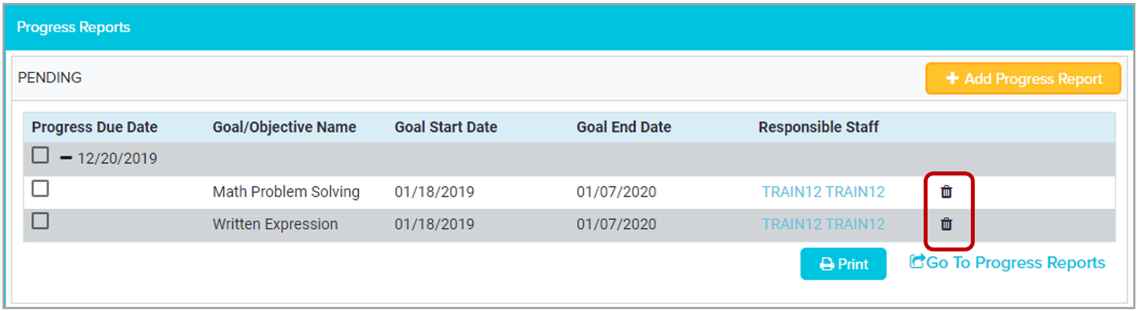 [Speaker Notes: Progress Reports Panel
Progress Reports Panel includes the Pending and Complete panels.
Reports marked “Complete” are moved to the Complete panel.
Reports can be deleted from either the Pending or Complete panel by clicking the delete icon (the trash can).Be very careful not to accidentally delete completed progress!

To open/edit a report
• Check the box in front of the report
• Click “Go To Progress Reports”]
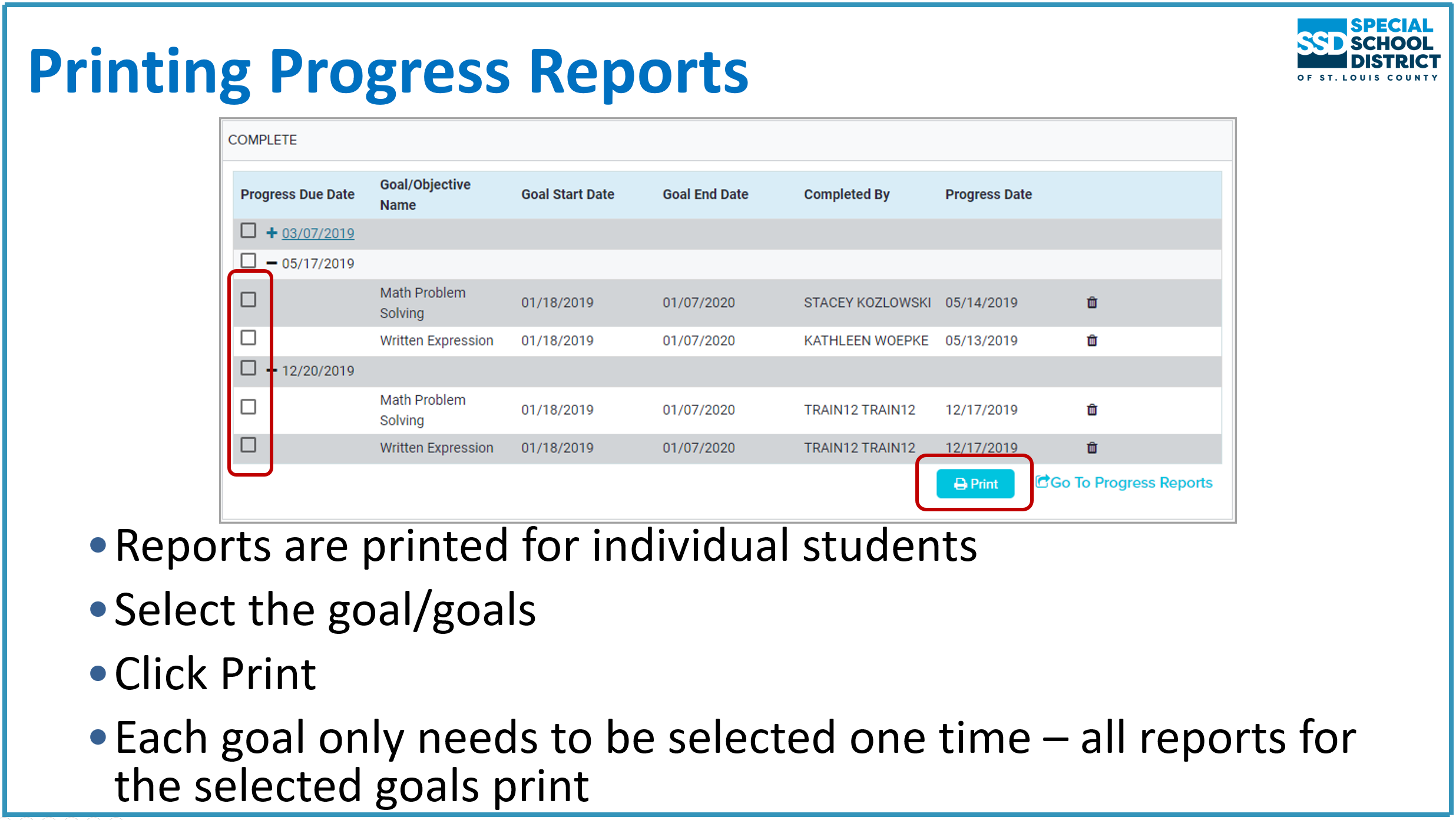 [Speaker Notes: Printing Progress Reports
Progress reports are printed for one student at a time.
On the Completed panel
• Click the most recent Due Date to expand the list
• If all goals are not included on that date, select other dates until all goals are visible
• Select the goal or goals whose reports you wish to print. It is only necessary to select a goal one time to print all progress for that goal. If selected multiple times a page will print for each
selection (if a goal is selected 3 times the same page will print 3 times).
• All reports for the selected goals print – both from the Pending and Complete panels
• If the report is not complete a blank section will print for that date
NOTE: Reports on both the Pending and Complete panels print, even if a report is blank. It is the responsibility of the Case Manager to print all reports and send them to the parents. You must do everything you can to ensure all providers have completed their reports.
To view reports for previous IEPs, open Program Summary>Plan History on the student’s profile. Then choose the IEP you wish to view. The details of the IEP display. Scroll or use the airplane to fly to the Progress Reports panel. All completed reports for that IEP are visible and can be printed.]
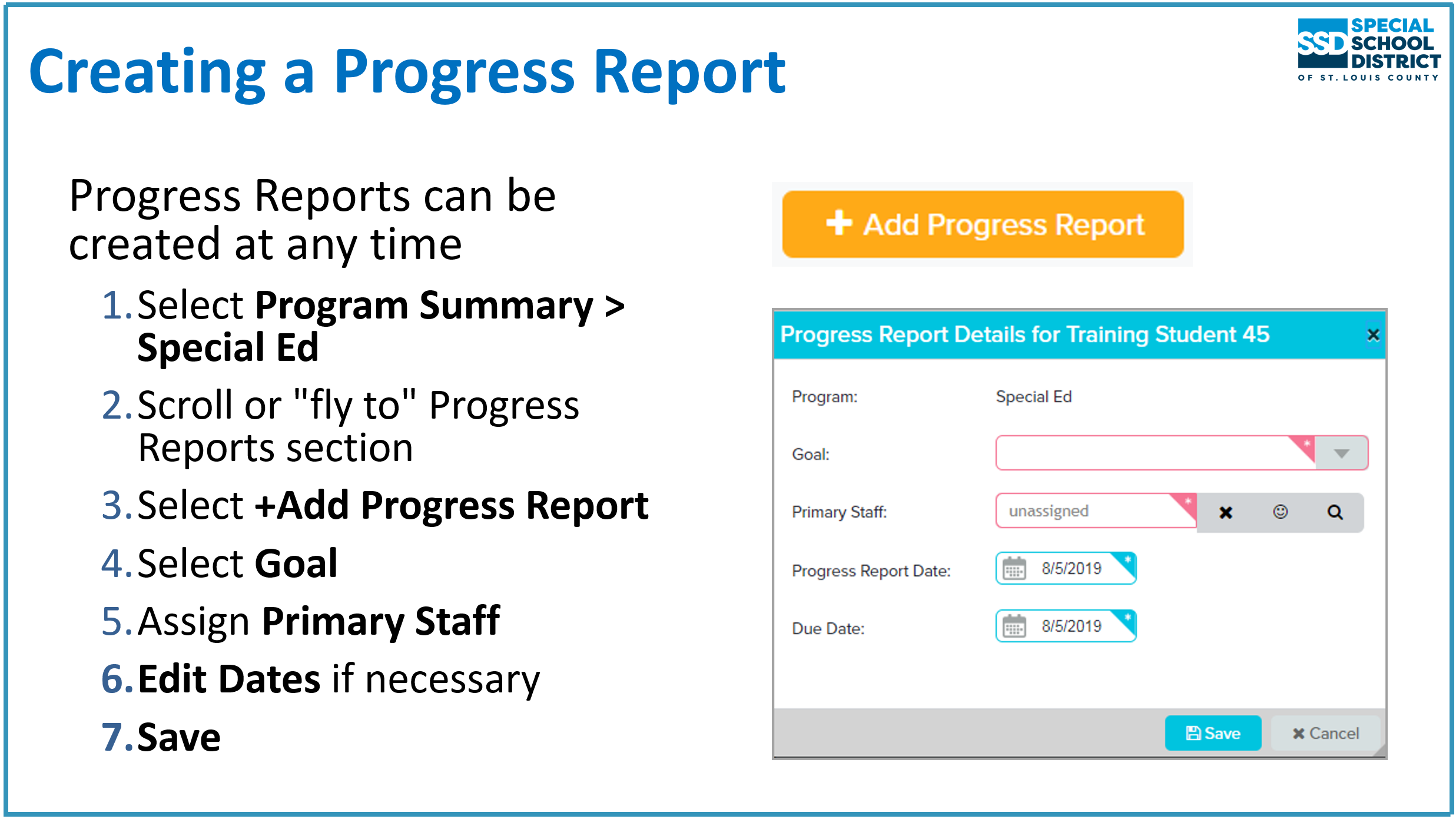 [Speaker Notes: Creating a Progress Report
For districts where the reports are not being created automatically, or any time a report is needed, a progress report can be created for each active goal.
To create a Progress Report, start by opening the student’s profile
1. Select Special Ed from the Program Summary menu
2. Scroll or use the airplane icon to "fly to" the Progress Reports section
3. Select “+Add Progress Report”
4. Select the Goal
5. Assign the Primary Staff (usually the person creating the report)
6. Edit the Progress Report and Due Dates if necessary
7. Save
a. The Report is added to the Pending Panel]
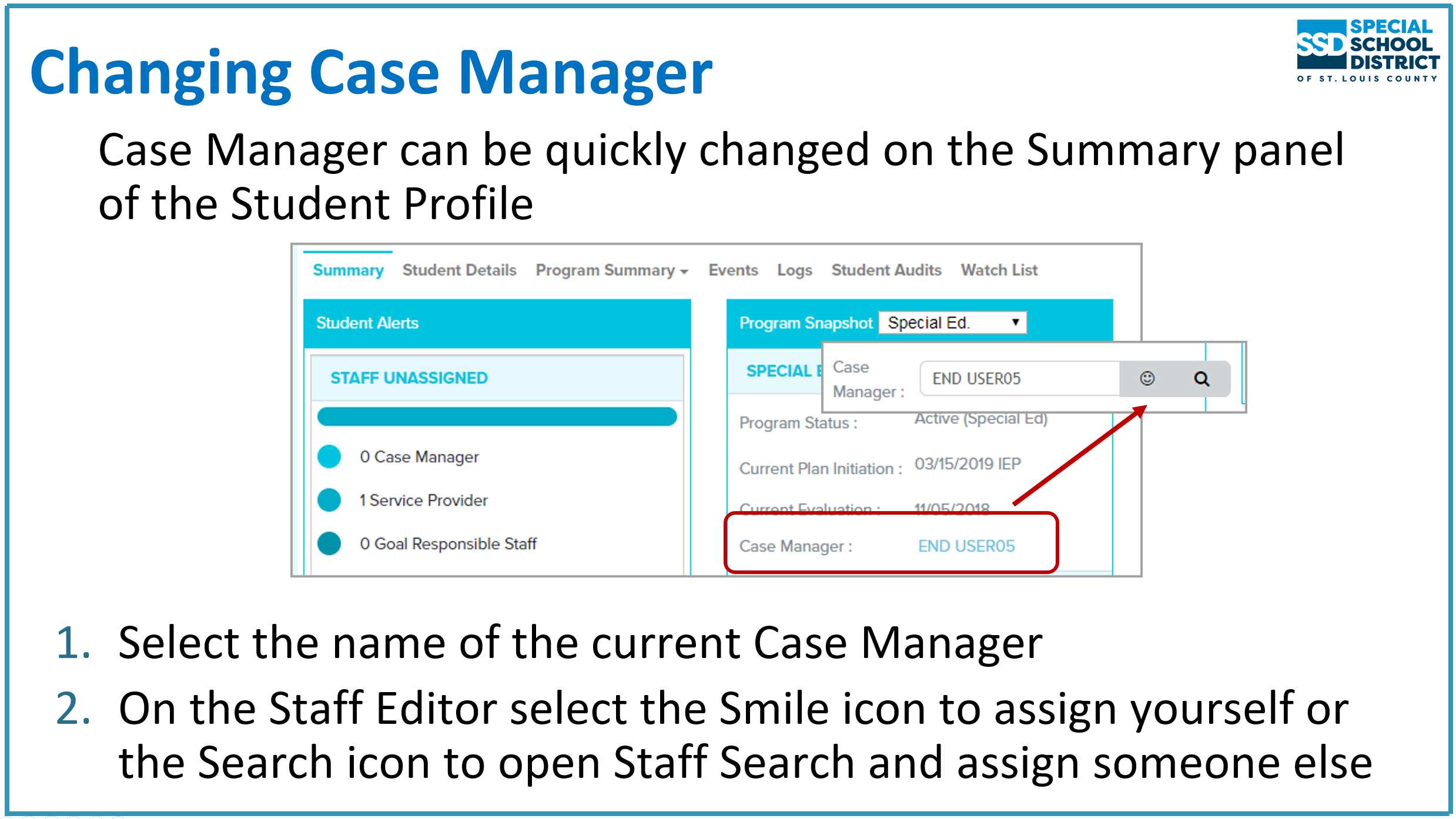 [Speaker Notes: Changing the Case Manager
• Open the Student’s Profile
• Case Manager’s name displays on the Program Snapshot of the Summary
• Click the name of the current Case Manager to open the Staff Editor
• To assign yourself as Case Manager click the smiley face
• To assign someone else, click the Search icon to open the Staff Search window
• Choose from one of your Favorites or Search for new Case Manager’s name]
Staff Favorites

 Staff Favorites is a user created list to make assigning providers faster
Enter the staff member’s last name. 
Click Staff Search
Click the Star under “Fav” to add or remove a Favorite
Click the Favorites button to save star changes
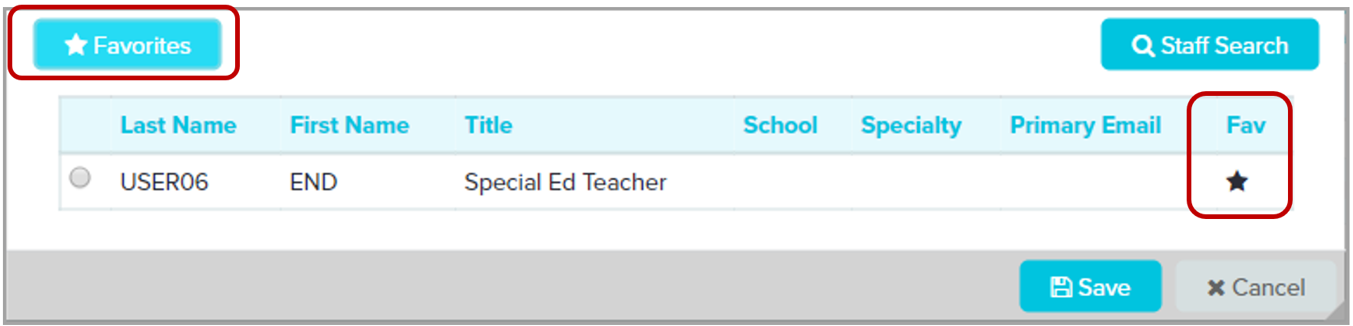 [Speaker Notes: Staff Favorites List
Staff Search Window is used to assign Case Manager and providers to someone other than yourself Create a Staff Favorites List to use when assigning providers to goals and services. This is similar to the student Watch List but for staff
• Investing a little time upfront will save time in the long run
• Only need to add a person to the list one time
• Once added, name can be selected in the Staff Search window to assign to a goal or service
rather than searching each time
• Can be done from several places in the program (wherever a provider is assigned or changed)
On the Staff Editor click the Search icon
• The Staff Search window opens
• Enter the staff member’s last name. The first name can be entered to narrow the search results.
• The name must match the name as it appears in Phoenix (Robert, not Bob)
• The school defaults to the student’s attending school but can be changed
• Do not change any other fields. SSD does not use Title, Specialty, or Grade.
• Click Staff Search]
Changing Providers – Student Staff Management

To change providers (including Case Manager) for a single student:
Locate the student’s name on one of the student lists or search
Select the hamburger icon next to the student’s name




View or change:
Case Manager
Event Primary Staff 
Service Providers
Goal Responsible Staff
To remove a student from your Caseload/Case Management, student cannot be assigned to any of these four.
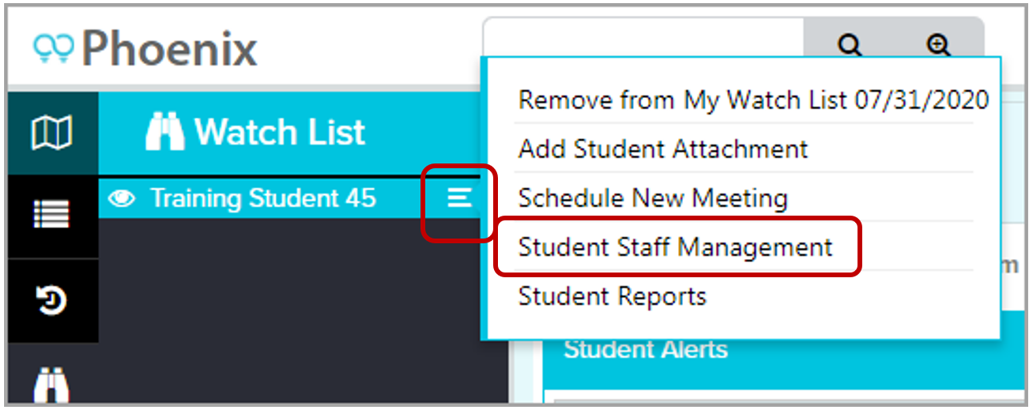 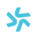 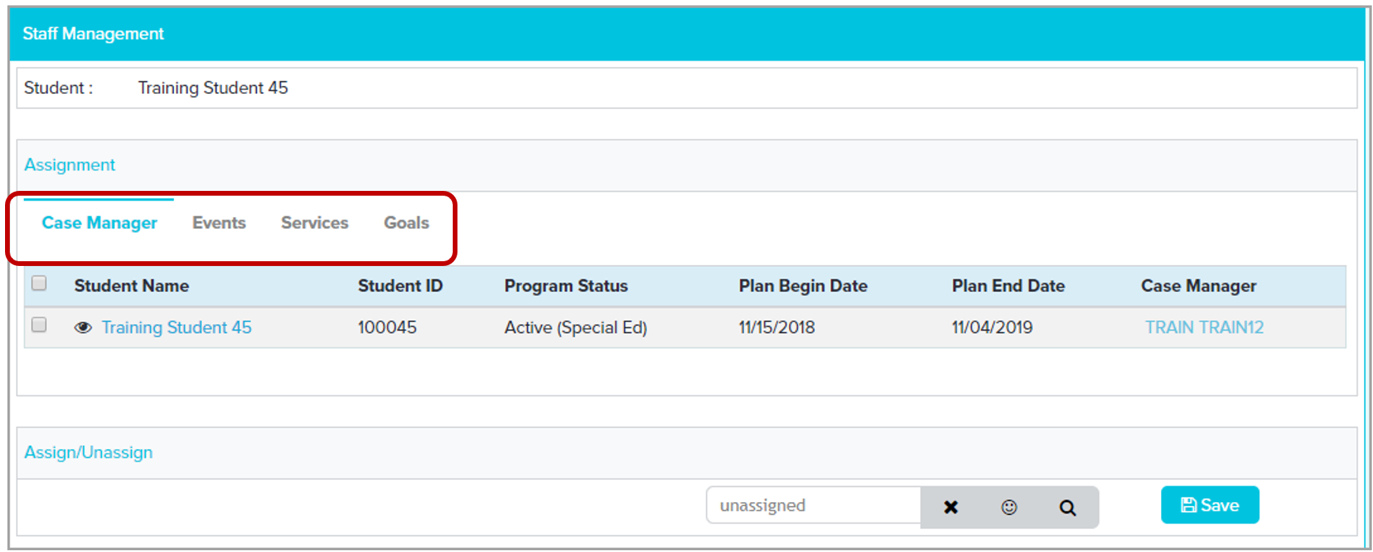 [Speaker Notes: Changing Providers for Goals and Services
Changing Providers Quick Start Card includes this information
Changing Case Manager, Event Primary Staff, Service Providers and Goal Responsible Staff can be done on
Student Staff Management.
To view Student Staff Management
• Click the hamburger icon next the student’s name.
• Select Student Staff Management from the menu.

Student Staff Management
Reminder: Services and Goals do not appear on this screen until the Initiation Date of the IEP in which they are included arrives. Prior to that date this screen will continue to display the goals and services from the Active IEP (the one being followed until the new one starts).
On Student Staff Management you can view, assign, reassign, or unassign the student’s
• Case Manager
• Event Primary Staff
• Service Providers
• Goal Responsible Staff]
Changing One or Multiple Assignments

To change one assignment, select the name of the current person assigned
On the Staff Editor select the “X” to unassign, the smile to assign to yourself, or the Search icon to search for and assign to someone else

To change multiple assignments, select the items to be reassigned to the same person.
Select the smile to assign to you or the search icon to assign to someone else 
Save
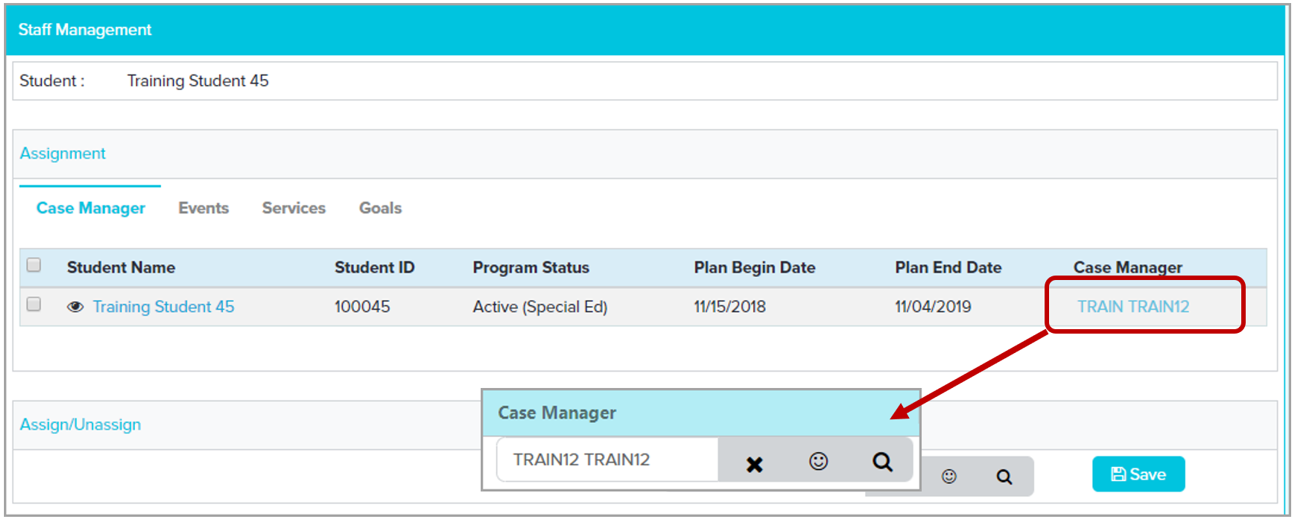 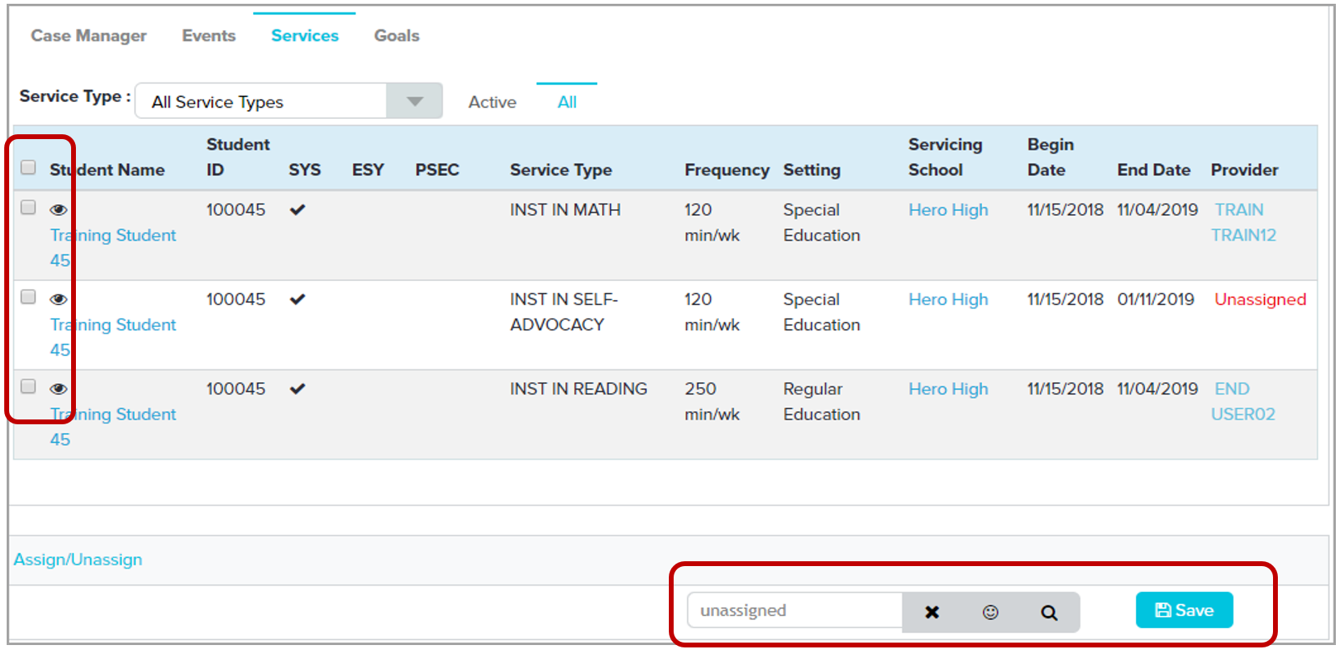 [Speaker Notes: Change One Assignment
To change the assignment for a single item
• Click the assigned staff member’s name
• The Staff Editor opens
• On the Staff Editor click the “X” to unassign the provider, the smile icon to assign yourself or the Search icon to open the Staff Search window and assign someone else

Change Multiple Assignments
• Multiple events, services and goals can be assigned to the same person at the same time.
• Select the items you wish to reassign to the same person.
• In the Assign/Unassign section, on the Staff Editor, click the “X” to unassign all items, the smile to display your name or the Search icon to select the name of someone else. When the name is visible in the Staff Name field, Save.
• All selected items will be assigned to the person selected.]
Quick Review

Use the main screen, the Dashboard, for an overview of your reports and responsibilities
Use Program Summary and one of the options for an overview of a student’s plan or disabilities history or quick information about their active IEP.
You can use the filter on the upper right corner of the Dashboard to change what information you see. As Certified Staff, it is best to choose Case Manager or Caseload
Staff Management (upper right) and Student Staff Management (left, when you click the hamburger to the right of a student name) allow for simple reassignment of goals, services, events and Case Managers
Your Caseload is all students to whom you are assigned as Case Manager, goal or service provider, or are listed as primary staff on an event. 
The question mark in the upper right corner is available throughout Phoenix and links to general or more specific help articles
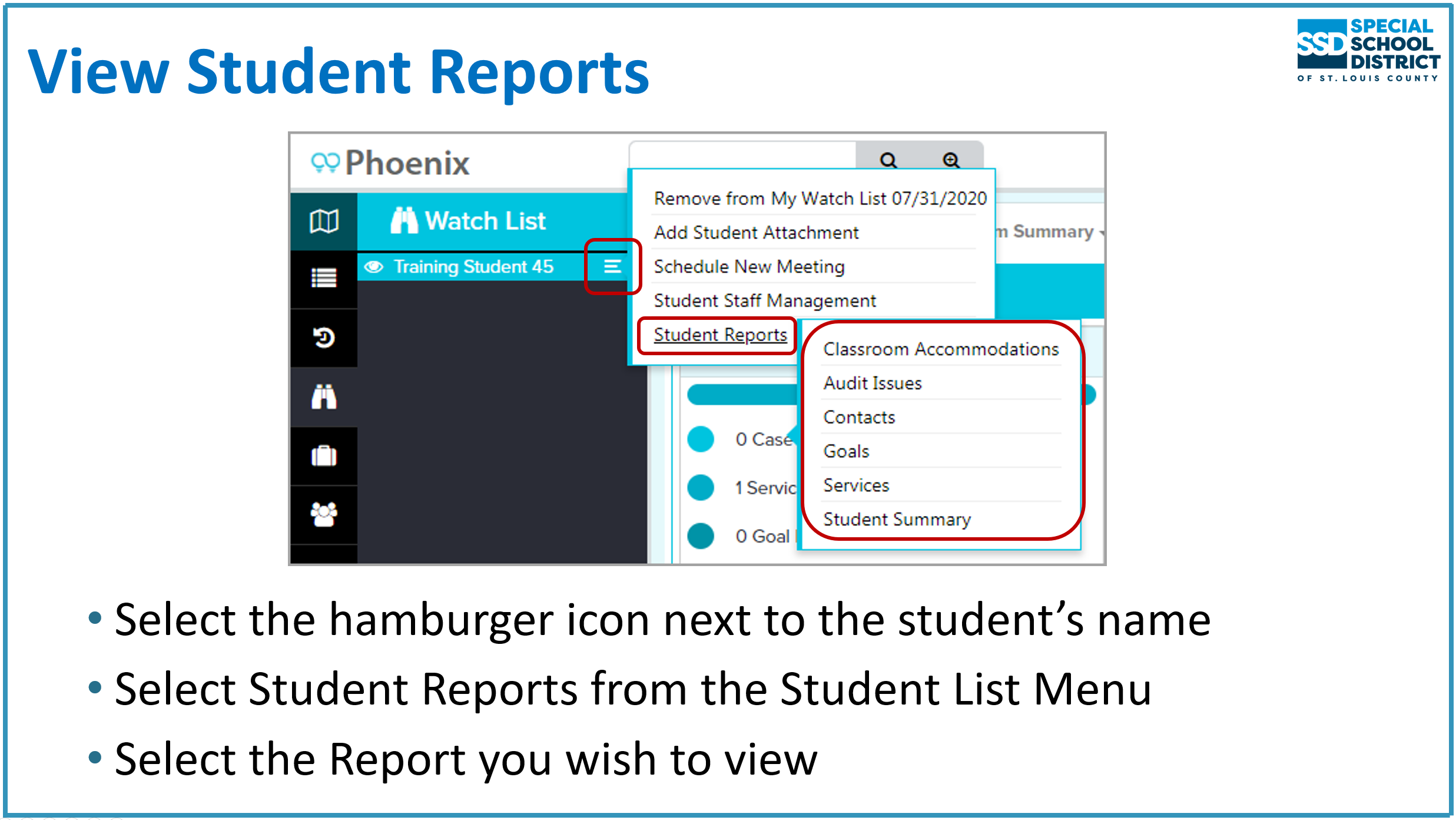 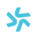 [Speaker Notes: Phoenix Teacher Reports
Phoenix Reports are accessed on Power BI. The site can be reached
• From the Power BI web address: https://bi.ssdmo.org
• The web address can be saved in your favorites for quick access in the future.
• From Phoenix using the Reports icon on the Main Navigation Menu
• From the Power BI tile on the SSD PortalStudent Reports
Reports can also be viewed for an individual student. They are accessed from the Student Management Menu.
The hamburger icon appears when you hover over a student"s name on the Student List Panel. Selecting the icon displays the Student Management Menu which allows you to access information and perform tasks pertaining to the student. One of the options is Student Reports. When Student Reports is selected the report menu displays. These reports include information about this student only.
1. Hover over the student’s name
2. Select the hamburger icon
3. Select Student Reports
4. Select the report you wish to view
a. Classroom Accommodations: a matrix including all classroom accommodations included on
Form F in the student’s current IEP
b. Audit Issues: Potential issues with the student’s record
c. Contacts: Parent/Guardian contact information. This is the only place this information is
accessible in Phoenix.
d. Goals: List of all goals in the student’s current IEP including assigned Goal Responsible Staff
e. Services: List of all services in the student’s current IEP including assigned Service Providers
f. Student Summary: Basic information about the student]
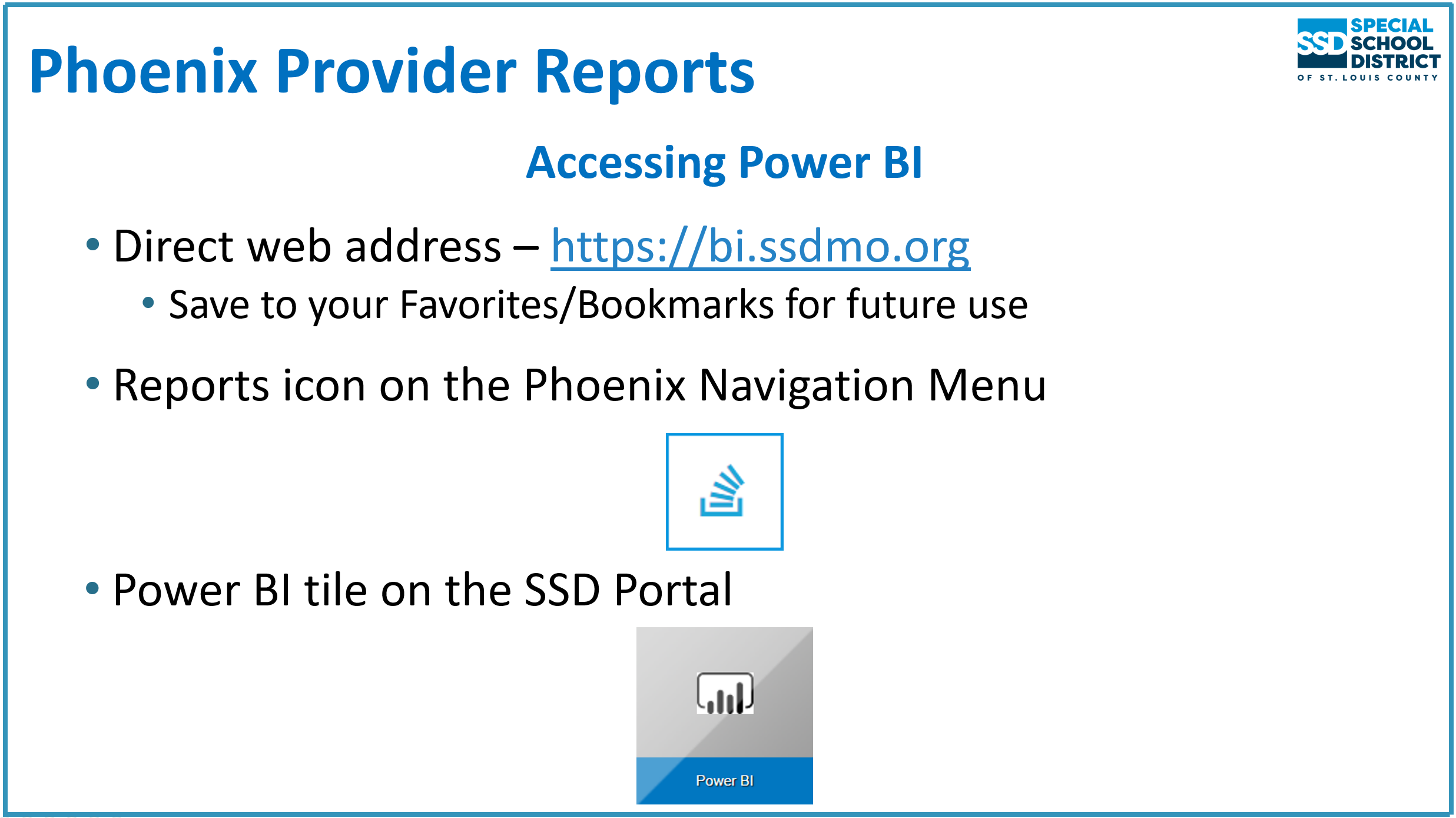 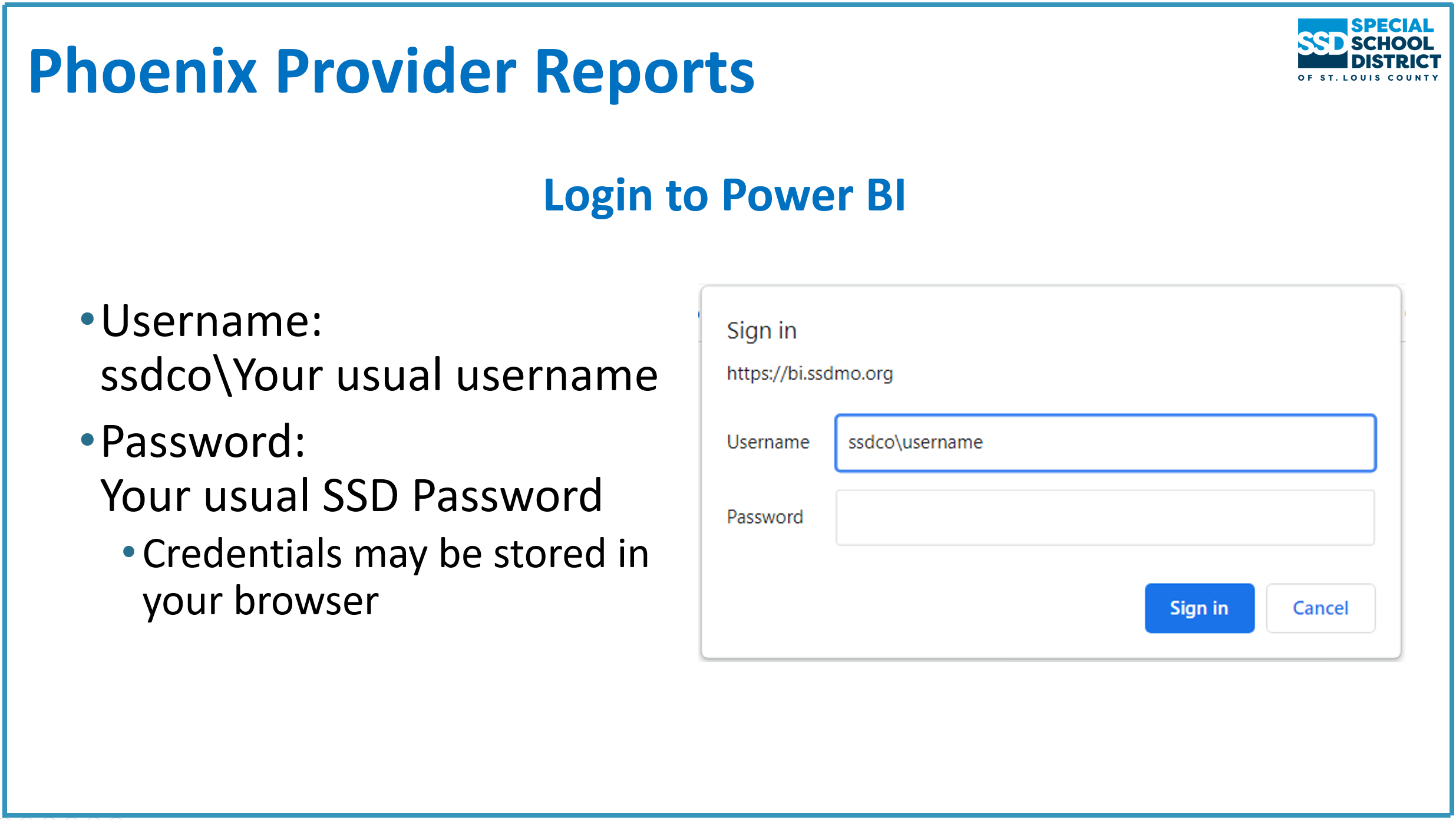 [Speaker Notes: Phoenix Teacher Reports
Login to Power BI
To login to Power BI:
• Enter your username in this format: ssdco\username using your regular username following the \
• Enter your SSD password
• Sign in
Your credentials may be stored in the browser, depending on browser settings. If so, you should only need to login again when you change your password.
Remember, if you are not using your own computer you should use a private browsing window so your credentials are not stored. Your credentials can also be removed by clearing the browser history.]
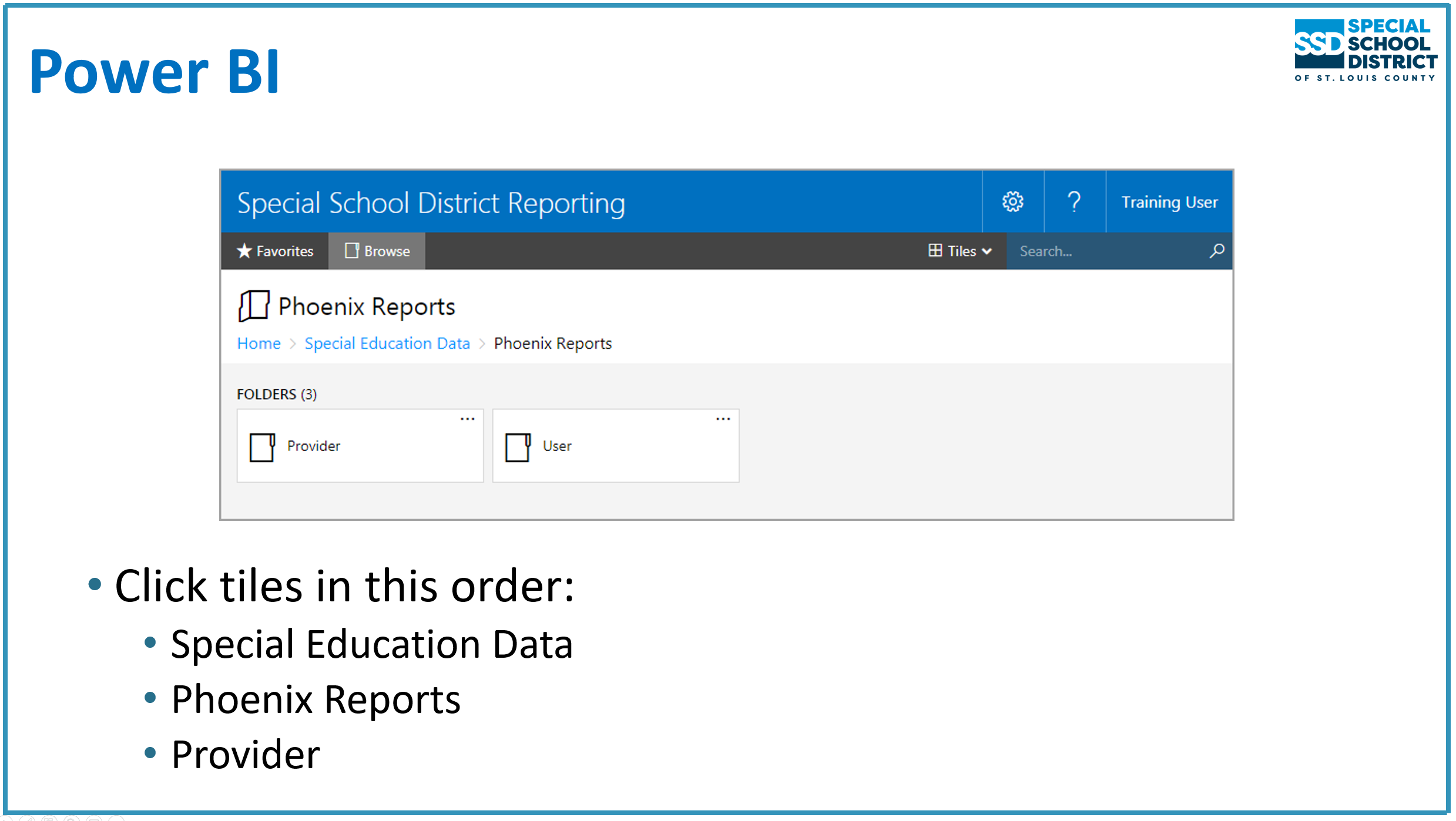 [Speaker Notes: Power BI
The first time you open Power BI you will be on the Home Page.
1. Select the tile for Special Education Data
a. On the Special Education Data page you will see a series of KPIs (Key Performance Indicators) that display data for the district. This information is not for your caseload. It is for the entire district.
2. Select the tile for Phoenix Reports
3. Select the tile for Provider]
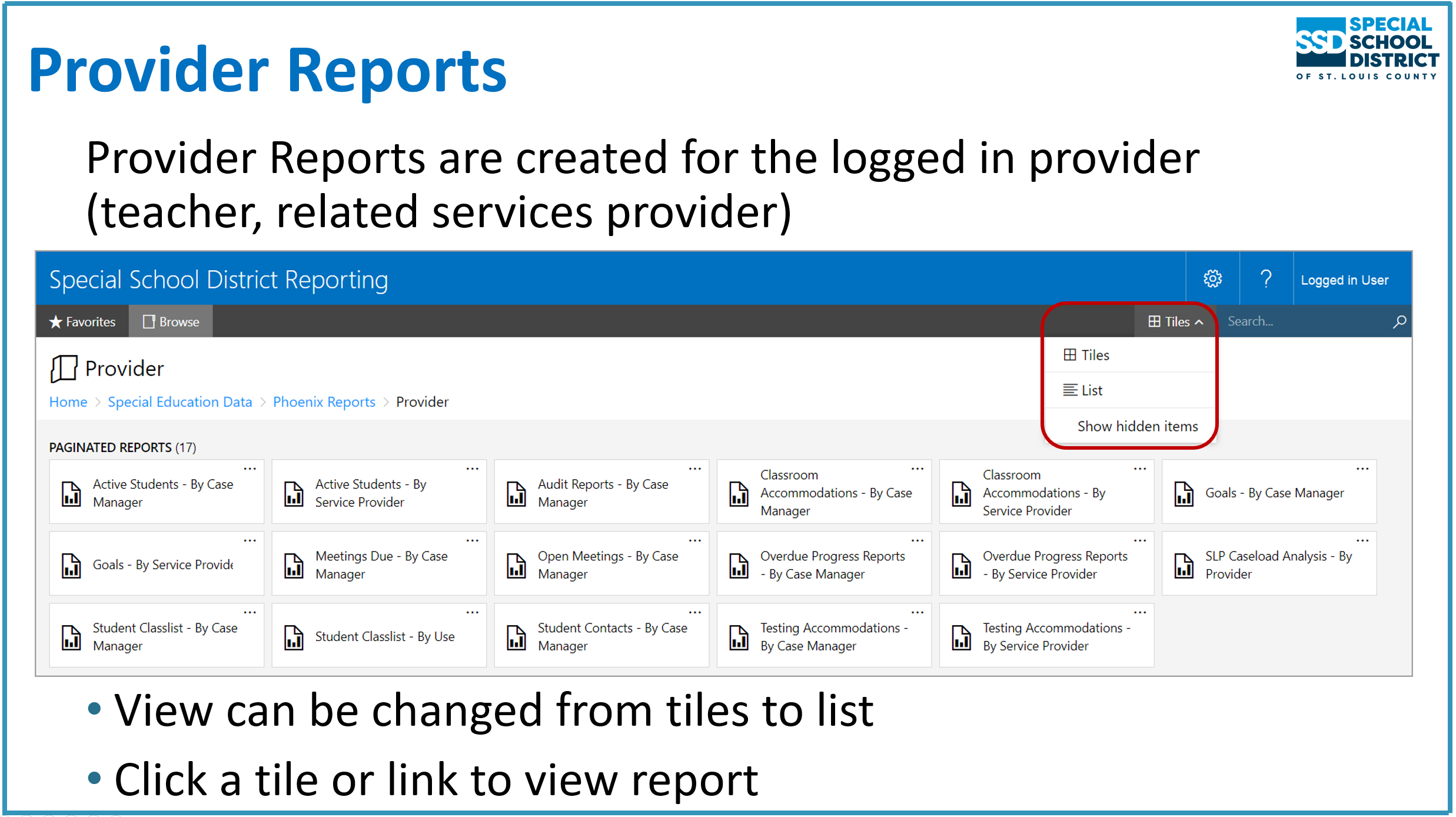 [Speaker Notes: Provider Reports
The group of Provider Reports displays as tiles. You can change the view to a list by selecting List from the drop down in the upper right.
Reports created "By Case Manager" include information about the students for whom you are assigned as Case Manager in Phoenix.
Reports created "By Service Provider" include students for whom you are assigned as a provider for a service.
This can be helpful for related service providers.
To open a report, click the tile or link.]
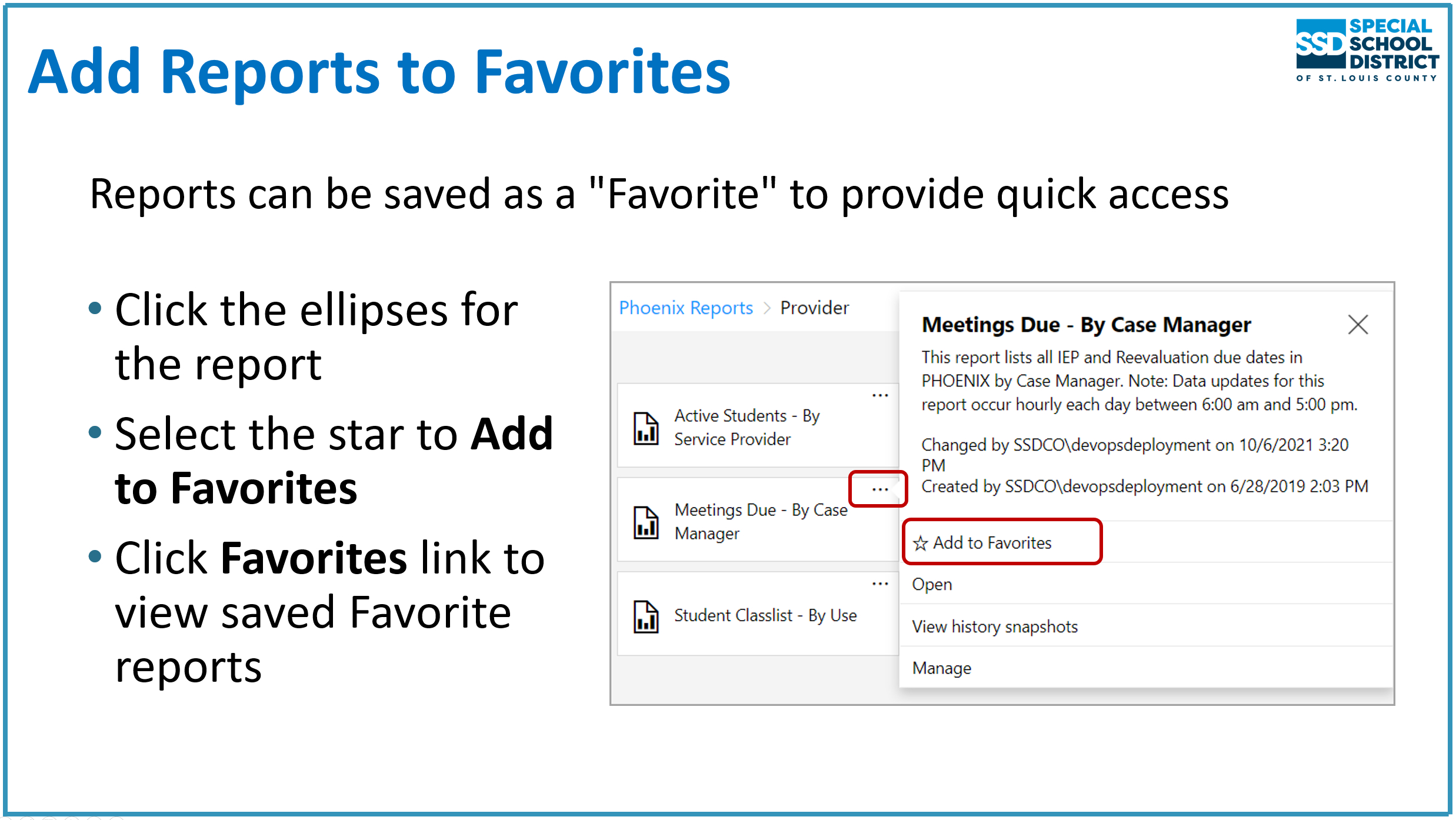 [Speaker Notes: Add Reports to Favorites
Reports can be saved as a "Favorite" which gives you quicker access to them when opening Power BI. When a report is a favorite it can be opened by selecting the Favorites link then clicking the report’s tile.
Any, or all, of the reports can be saved as a "Favorite".
1. Click the ellipses for the report on the tile or link
2. Select the star to Add to Favorites
When you open Power BI you can select the Favorites link at the top to view the list of your saved Favorite reports. This can save you steps each time.]
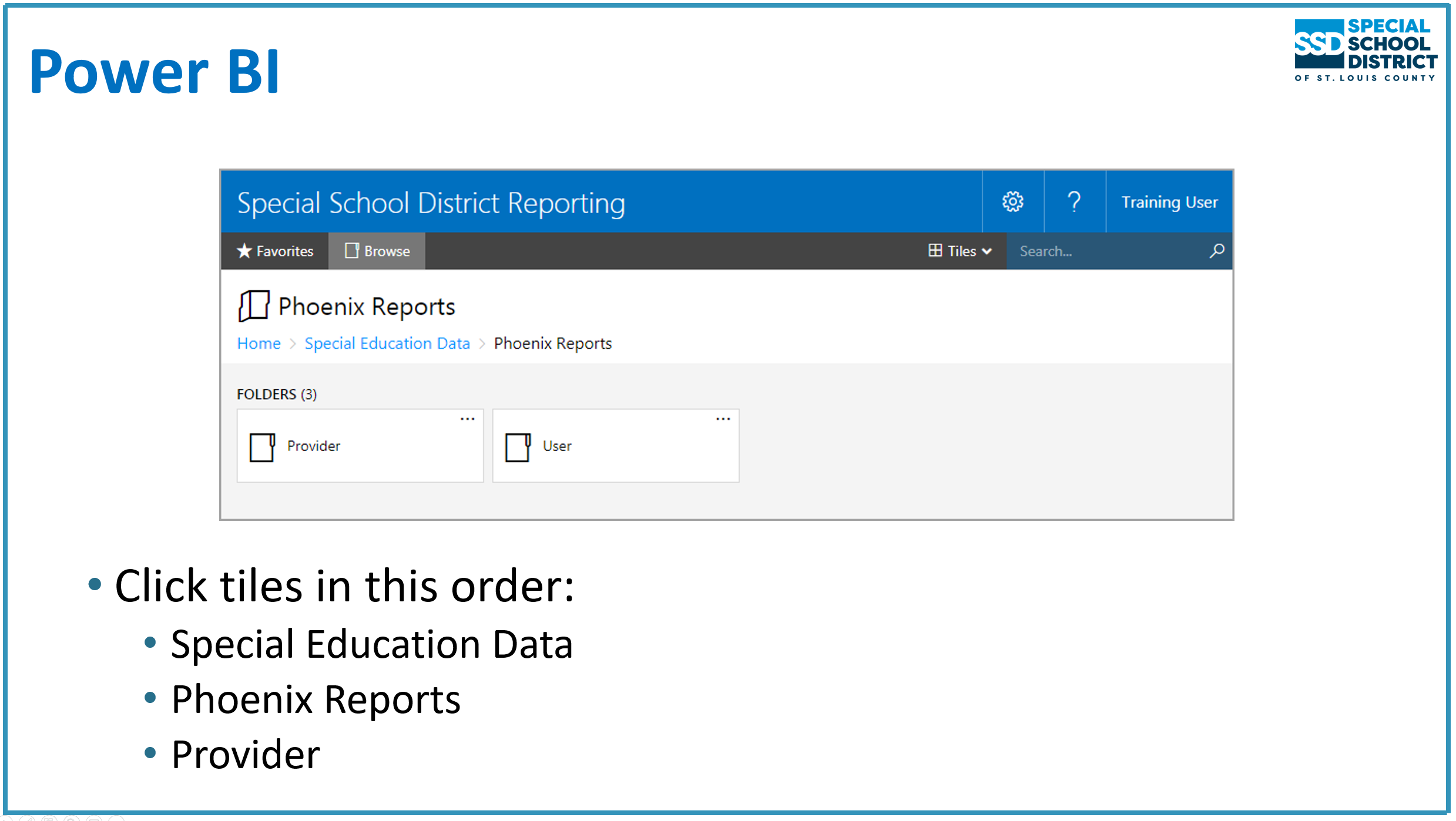 Saving to Excel
Certain reports may have multiple pages
Reports can be saved to Excel and filtered 
Search Reports inline (find/next)

Most reports are updated hourly, though some are updated every 15 minutes and a few are updated nightly.
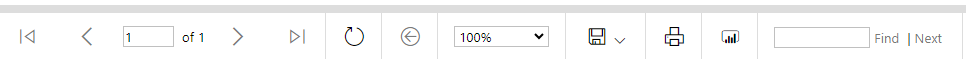 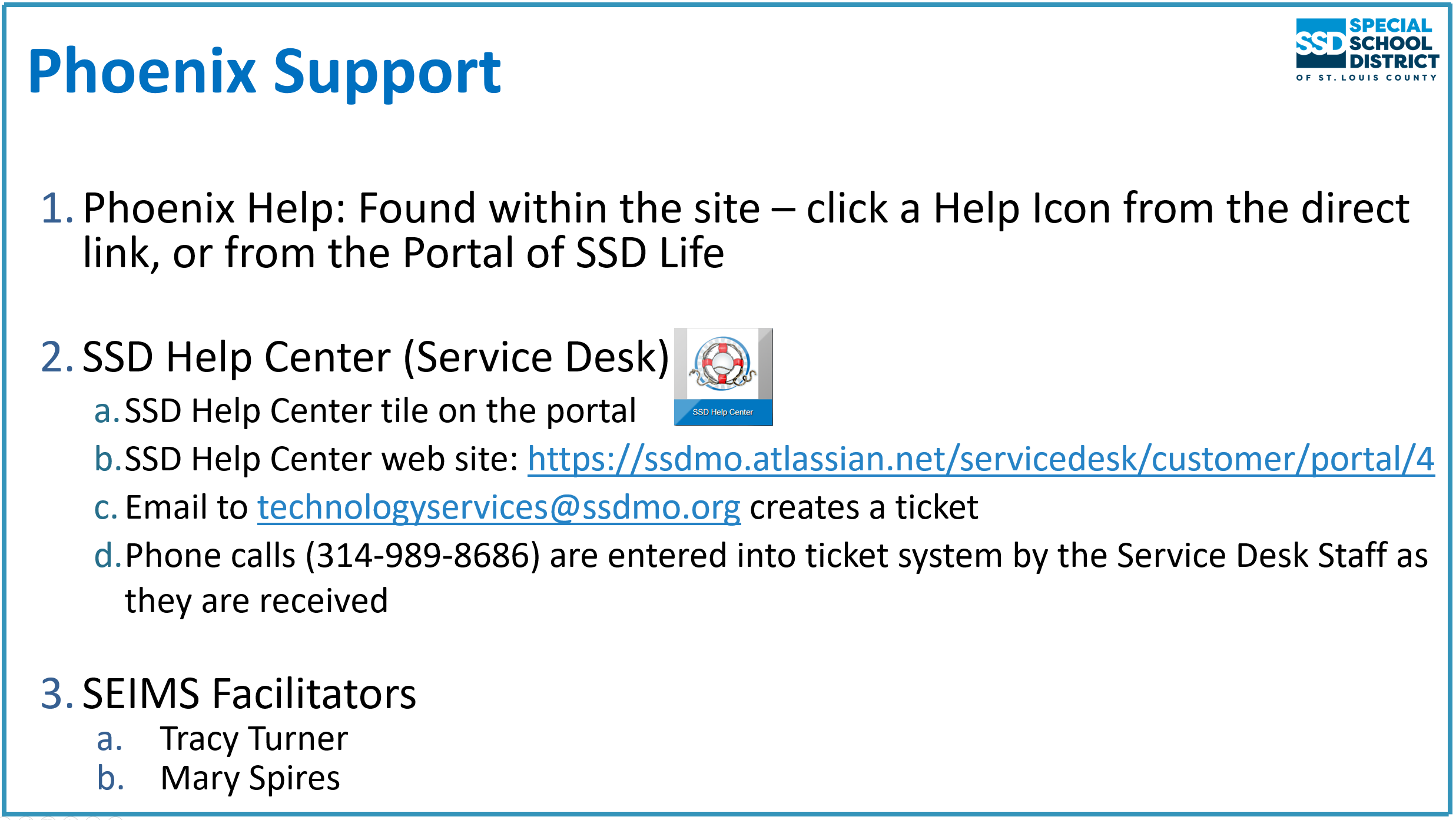 [Speaker Notes: Phoenix Support
A reminder of resources available for support with Phoenix
• The first place to go is Phoenix Help
• Help Icon (the question mark) found on the Main Navigation Menu
• Help icon on all event and form pages and screens
• SSD Life > SSD Portal > Phoenix Help
• Directly by using the web address: https://ssdmo.atlassian.net/wiki/x/OoBmAw
• The Service Desk is available from 7 AM until 4:30 PM
• Create a ticket in the Service Desk portal through SSD Life > SSD Portal > SSD Service Desk or by using the Service Desk Portal web address:
https://ssdmo.atlassian.net/servicedesk/customer/portal/4
• Send request in an email which automatically creates a ticket
• Call 314‐989‐8686 – voice mail creates ticket
• Be sure to include your name plus the student’s name and SSD Student Number along with a brief description of the issue
• Include phone number and the best time to call if you would like a call back
• You will receive an email with the ticket information. Please use the ticket to communicate with the Service Desk. Only create one ticket per issue.
• SEIMS Facilitators
• Tracy Turner – 314‐989‐8586 – tfturner@ssdmo.org
• Mary Spires – 314‐989‐8558 – mspires@ssdmo.org]
Phoenix Top 10
1. Locked events can’t be unlocked. It’s easier to fix them before they’re locked, too, especially if there’s a date question.
2. CMMD + Shift + V, or paste as plain text, is better to use than CMMD + V when pasting in Phoenix
3. Within events, forms with an asterisk are required. Those without a can be reset easily by clicking on the form and choosing “Set Status to Not Modified” at the bottom of the screen. Information doesn’t disappear but if you run a validation check, the form will show “not modified” and will not print with the document.
4. If you can’t see a form but need it reset, many times you can go to the event overview and click “Reset Optional Forms”, then choose the form to reset it.
5. You can check validation on any page or for the whole events (through Event Overview) AND each form listed as not compliant is a link to that page.
6. When you change the meeting date in an NOM, the Scheduled date in Events changes. When you create/store that NOM, the envelope next to the NOM turns black and a number appears next to it, indicating how many NOMs have been created/stored. Until the NOM is created/stored, it is not permanently recorded.
7. If changes are being made to eligibility in a Reeval (whether dropping or adding a disability) contact SLP or School Psychologist. They should be the ones to lock events that add or drop disabilities, or to accept disabilities for a new student if the Reeval was rejected on the Transfer event.
8. Phoenix reports requires a separate login: ssdco\[SSD username], ie ssdco\mspires
9. There are many hidden menus on Phoenix. Many of these are accessible by hovering or clicking the “hamburger” or the “eye” next to a student’s name.
10. Technology Services is here to help! Using your SSD email, send your requests to TechnologyServices@ssdmo.org. Hours are 7:30 am - 4:00 pm Monday through Friday and follow the SSD holiday calendar